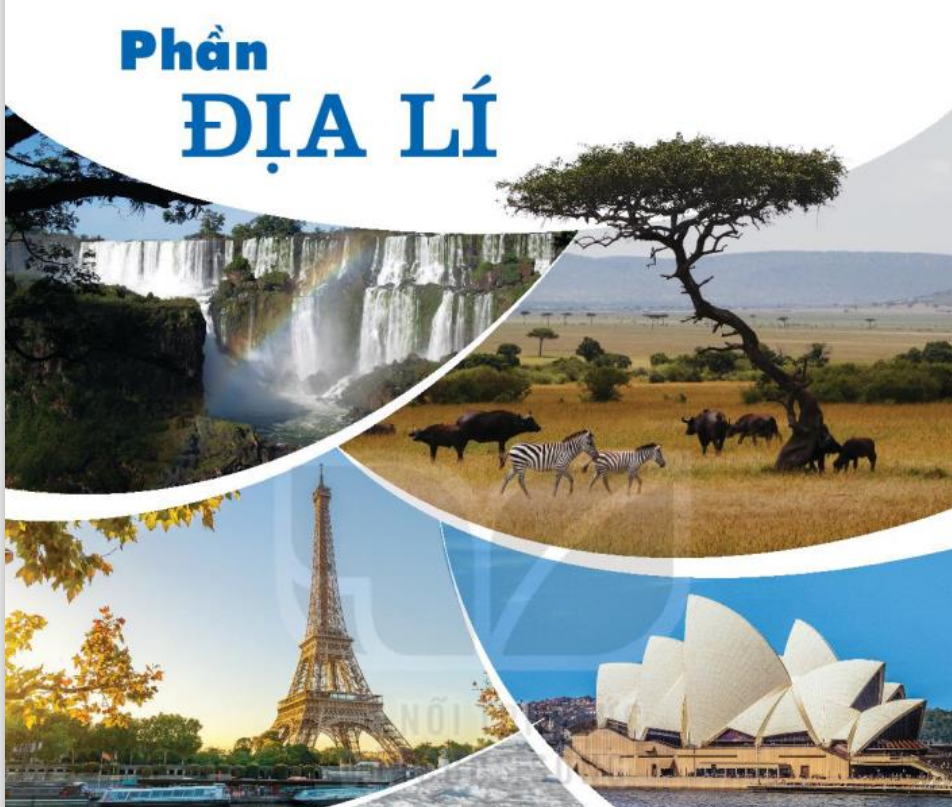 [Speaker Notes: Tác giả biên soạn: :Lê Thị Chinh: Zalo: 0982276629. Fb:https://www.facebook.com/ti.gon.566. Nhóm chia sẻ tài liệu:https://www.facebook.com/groups/1448467355535530. Mong nhận được sự phản hồi,góp ý từ quý thầy cô để bộ giáo án được hoàn thiện. Trân trọng!]
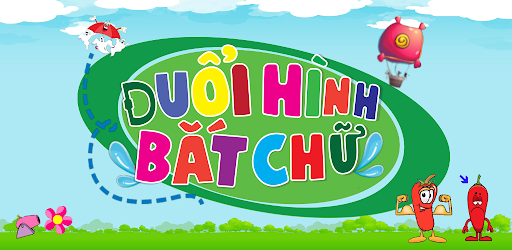 QUỐC GIA NÀO ĐÂY NHỈ ?
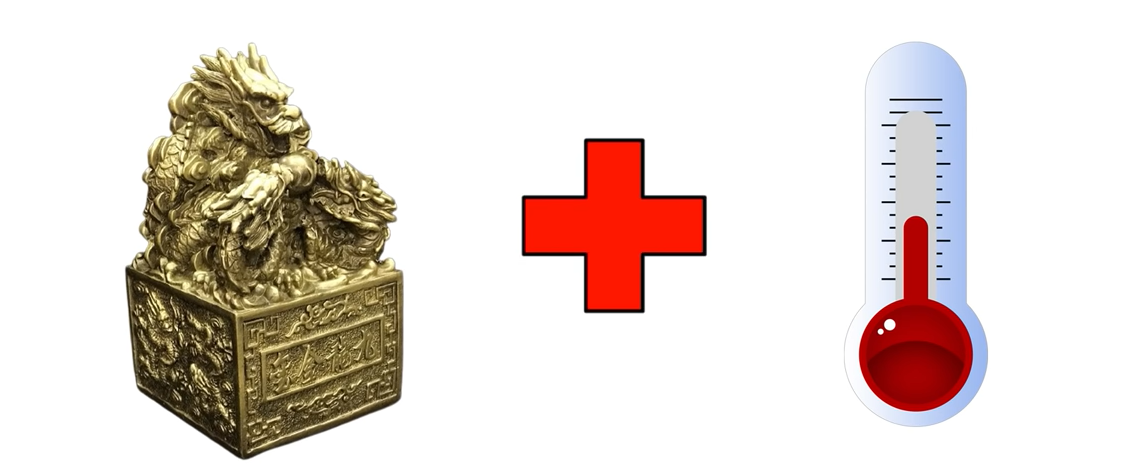 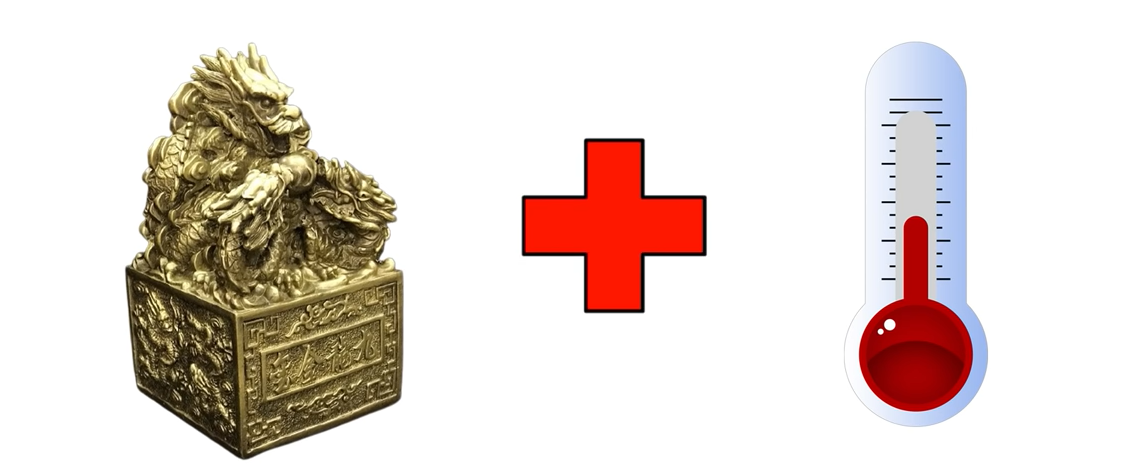 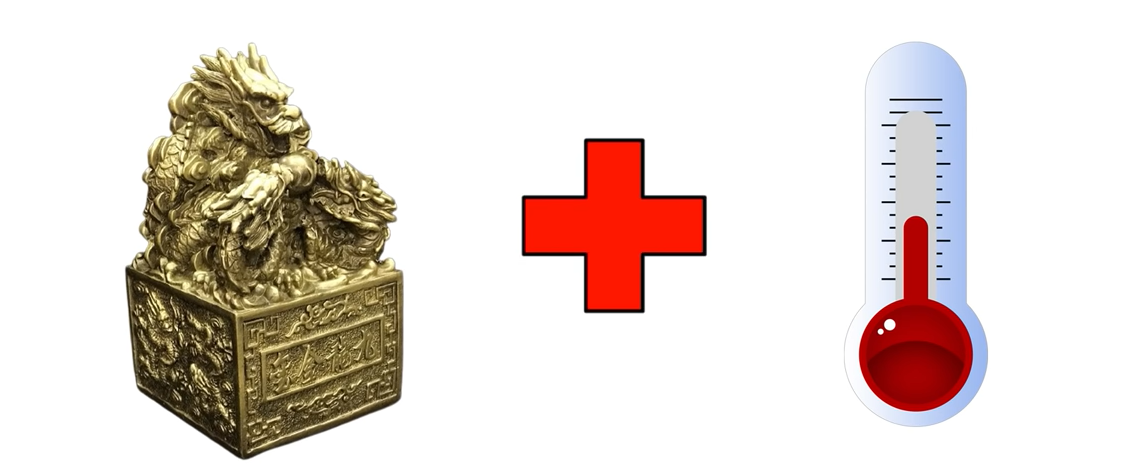 ẤN ĐỘ
QUỐC GIA NÀO ĐÂY NHỈ ?
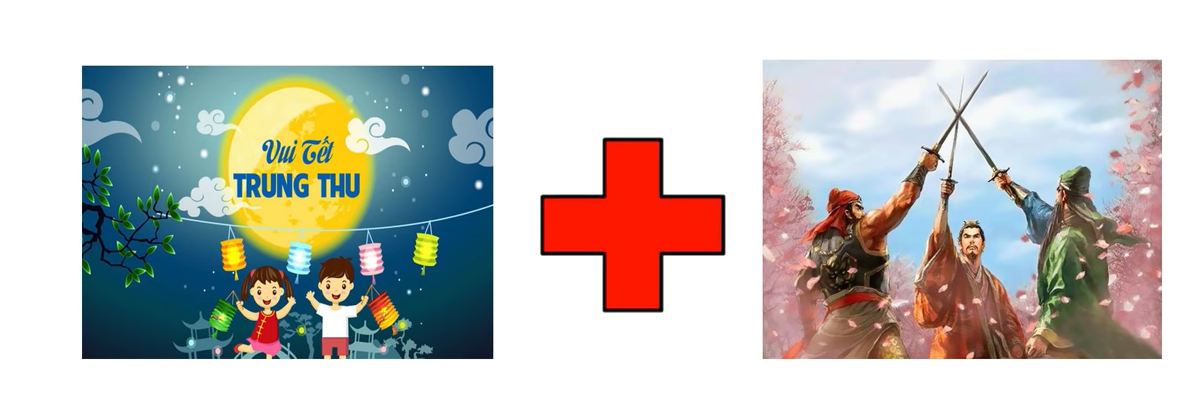 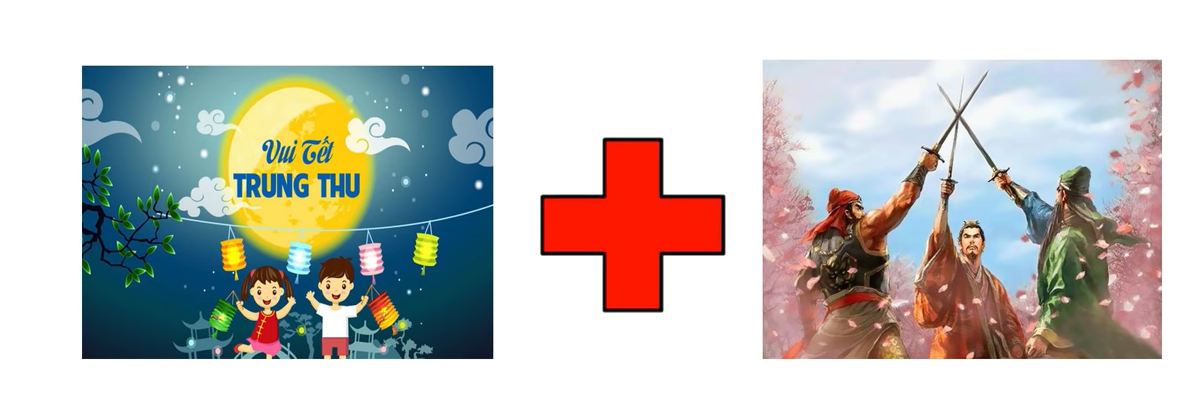 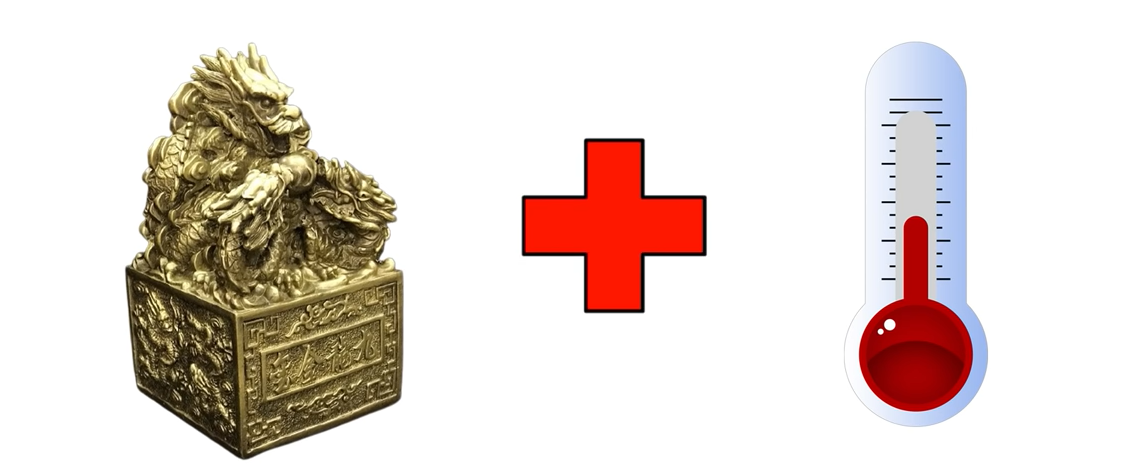 TRUNG QUỐC
QUỐC GIA NÀO ĐÂY NHỈ ?
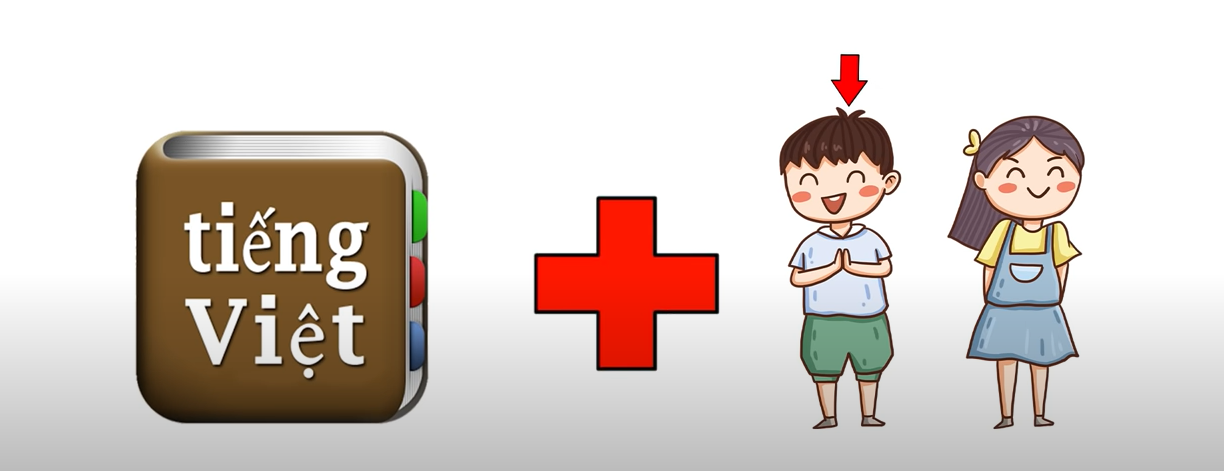 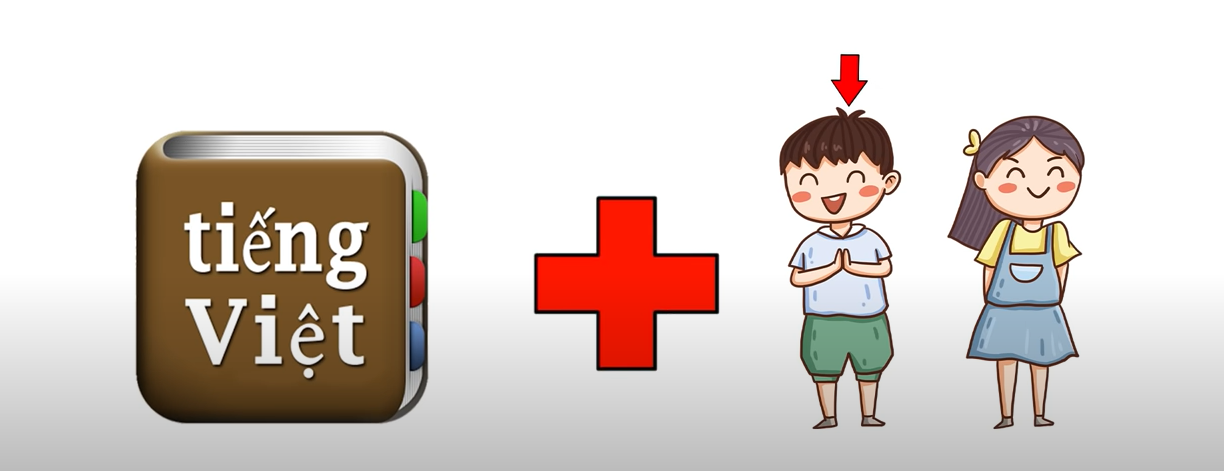 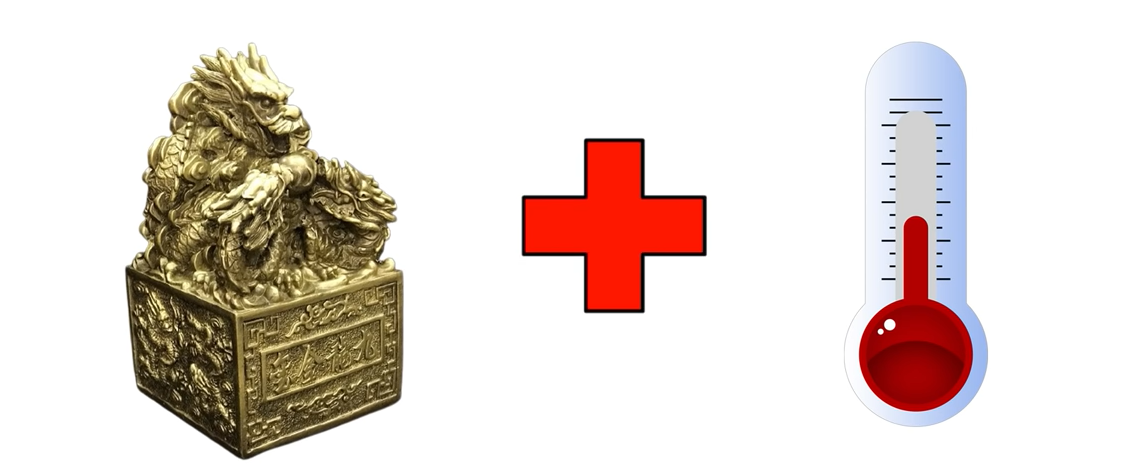 VIỆT NAM
QUỐC GIA NÀO ĐÂY NHỈ ?
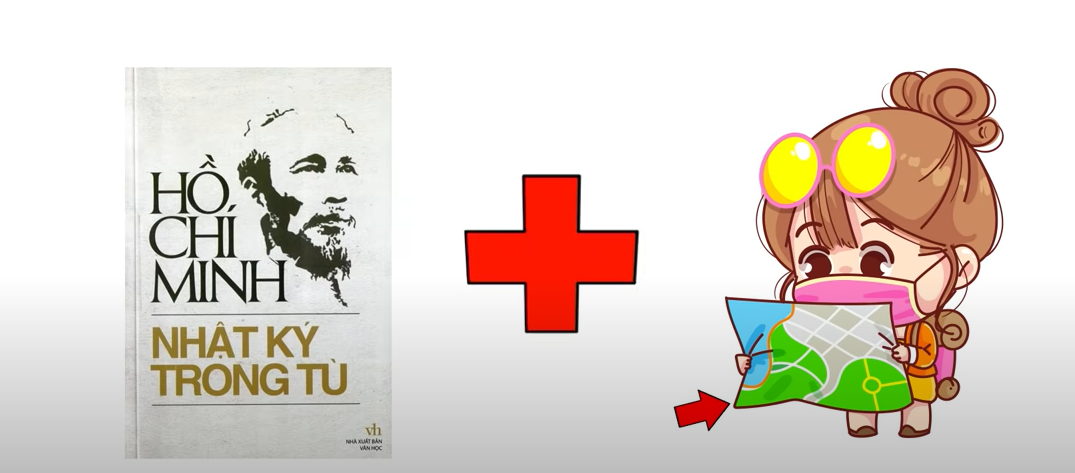 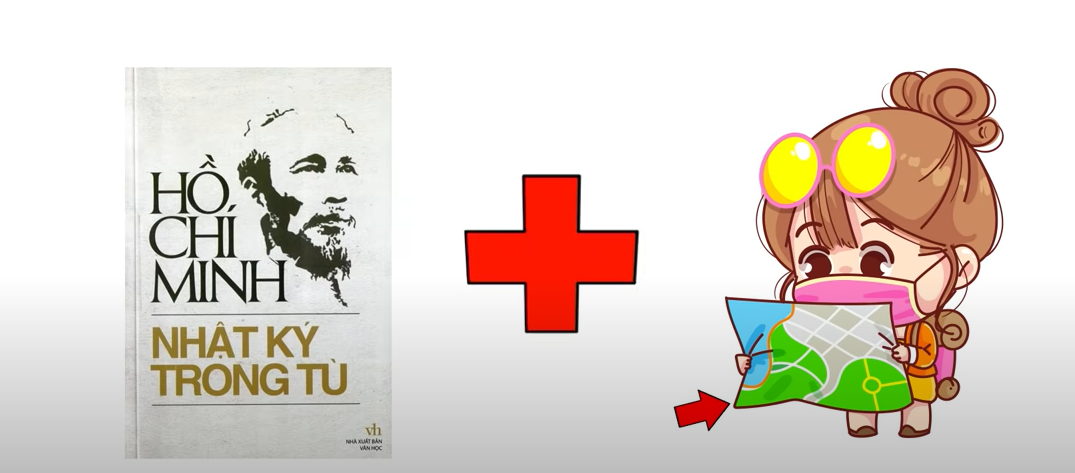 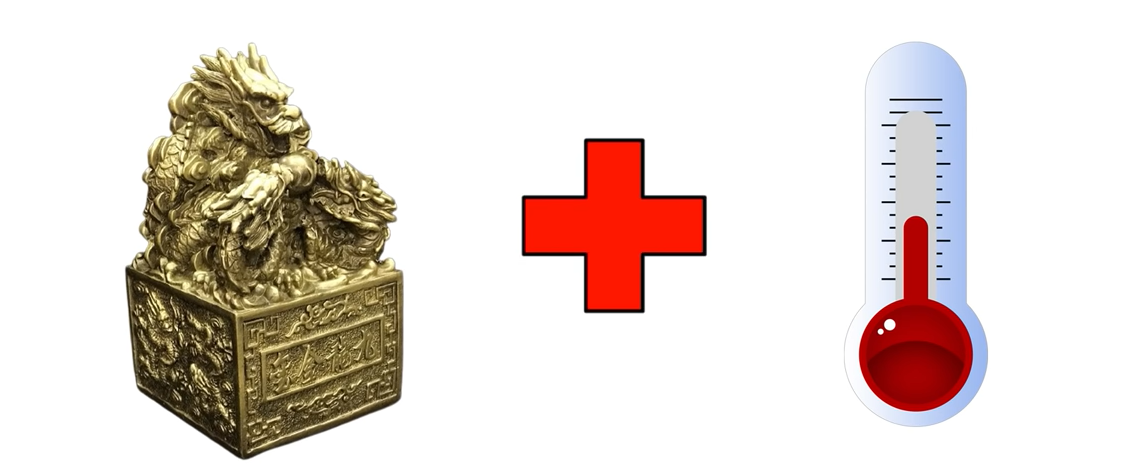 NHẬT BẢN
QUỐC GIA NÀO ĐÂY NHỈ ?
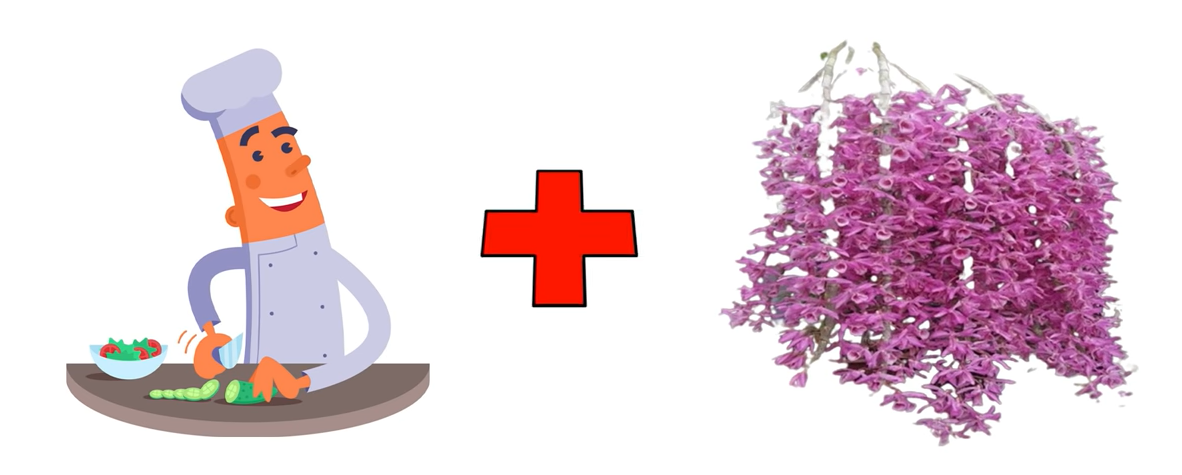 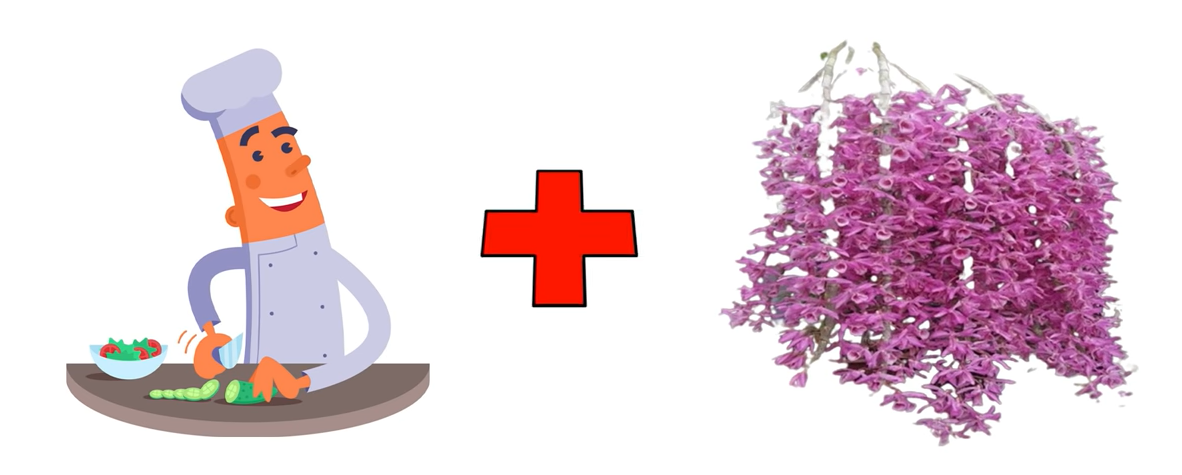 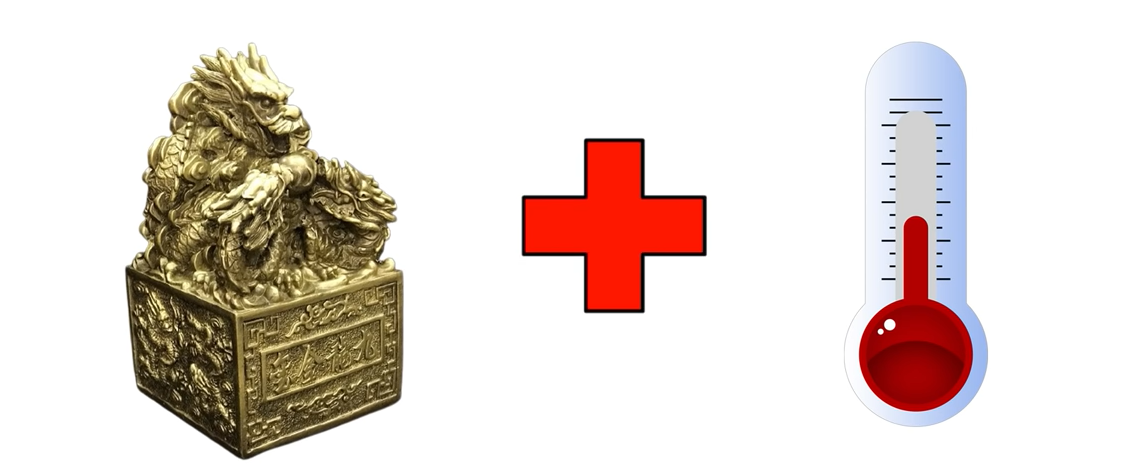 THÁI LAN
QUỐC GIA NÀO ĐÂY NHỈ ?
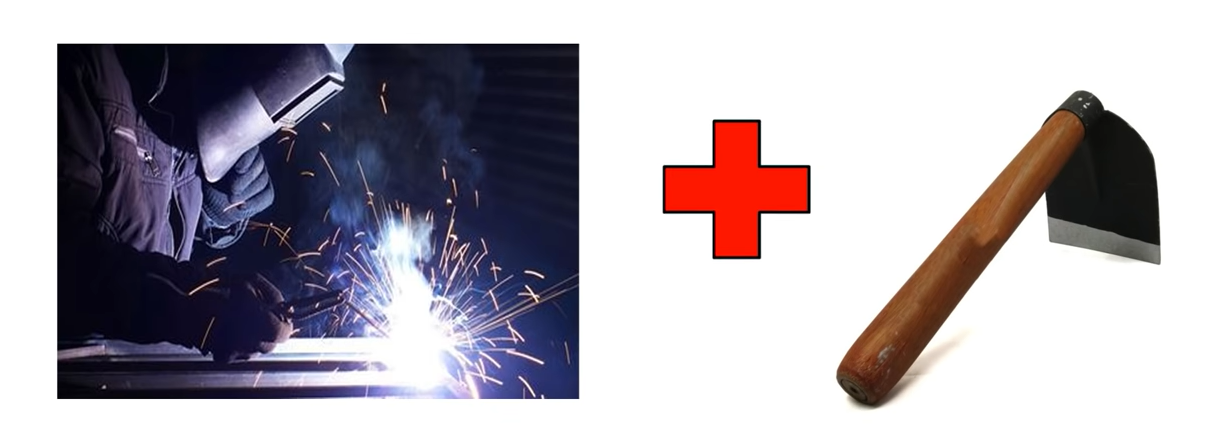 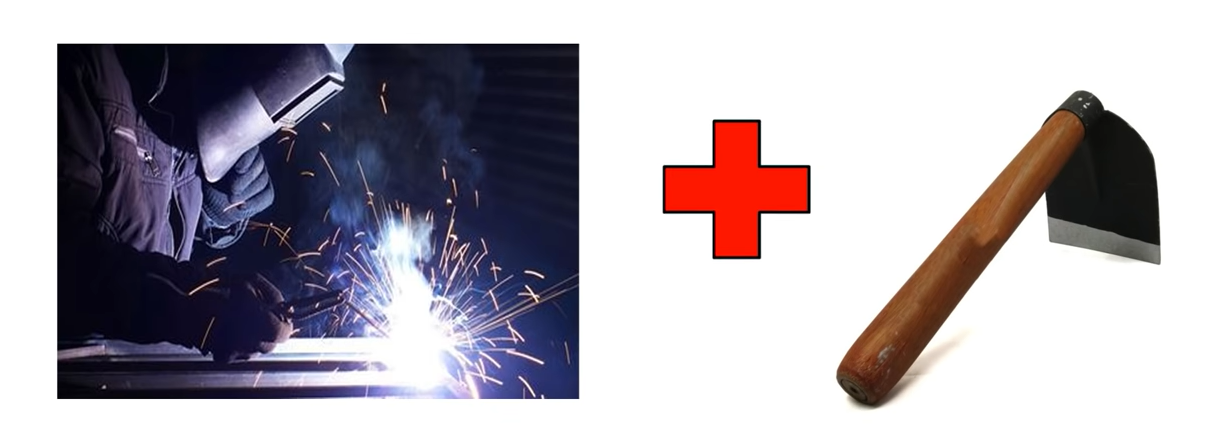 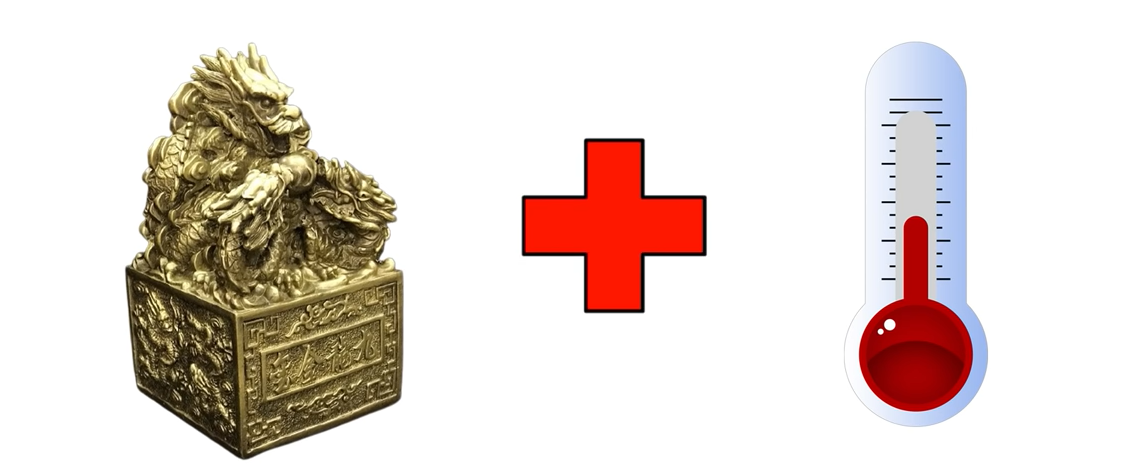 HÀN  QUỐC
BẢN ĐỒ CHÍNH TRỊ CHÂU Á.
CÁC KHU VỰC CỦA CHÂU Á
BÀI 7
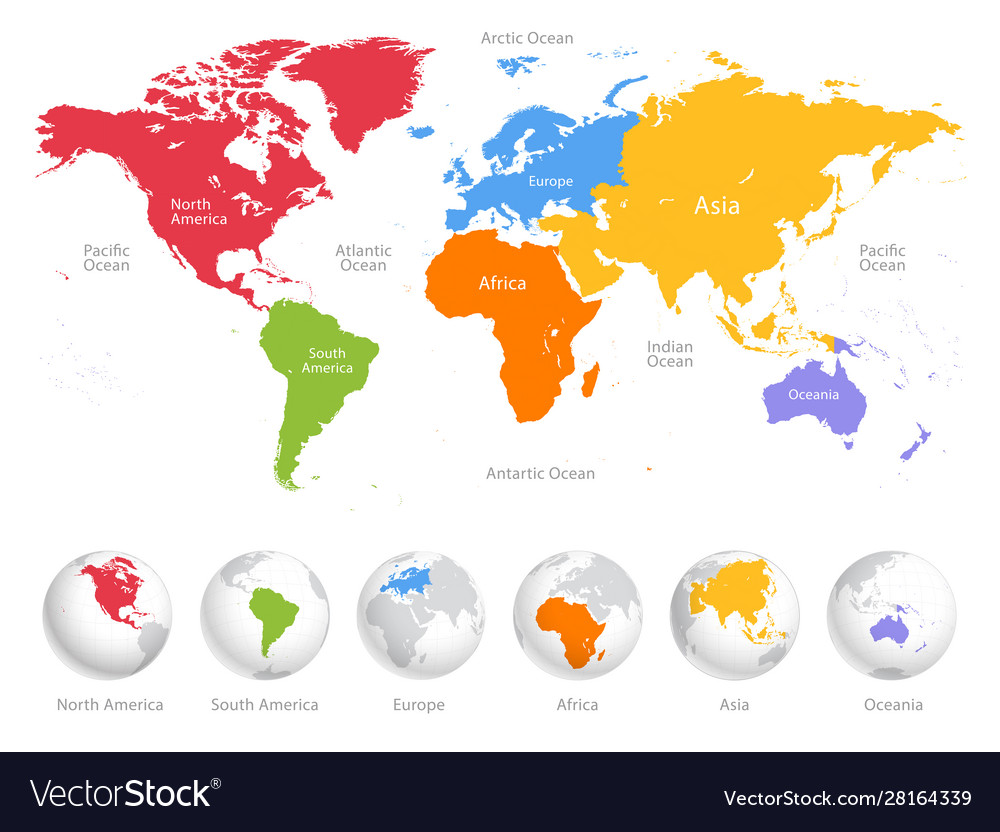 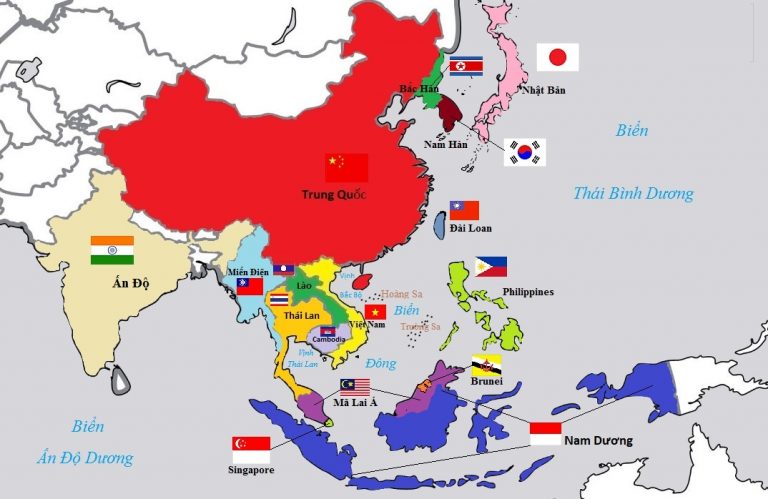 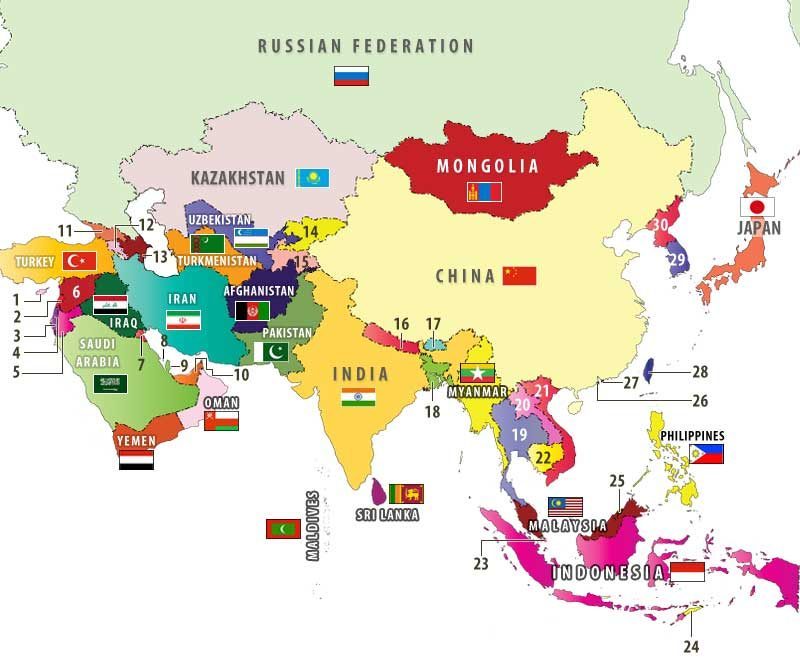 [Speaker Notes: Tác giả biên soạn: :Lê Thị Chinh: Zalo: 0982276629. Fb:https://www.facebook.com/ti.gon.566. Nhóm chia sẻ tài liệu:https://www.facebook.com/groups/1448467355535530. Mong nhận được sự phản hồi,góp ý từ quý thầy cô để bộ giáo án được hoàn thiện. Trân trọng!]
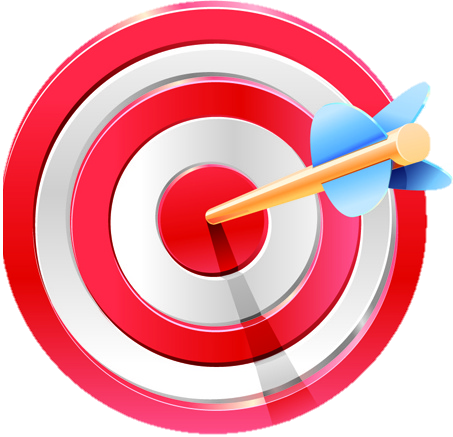 MỤC TIÊU BÀI HỌC
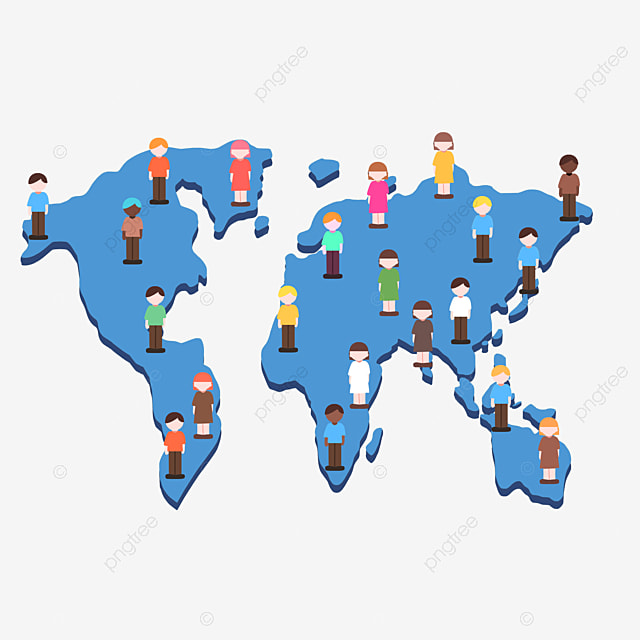 Xác định được trên bản đồ chính trị các khu vực Châu Á
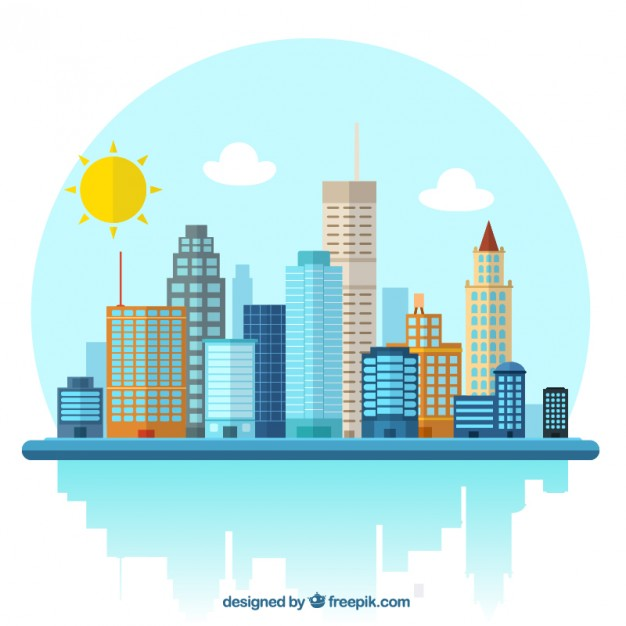 Trình bày được đặc điểm tự nhiên một trong các khu vực Châu Á
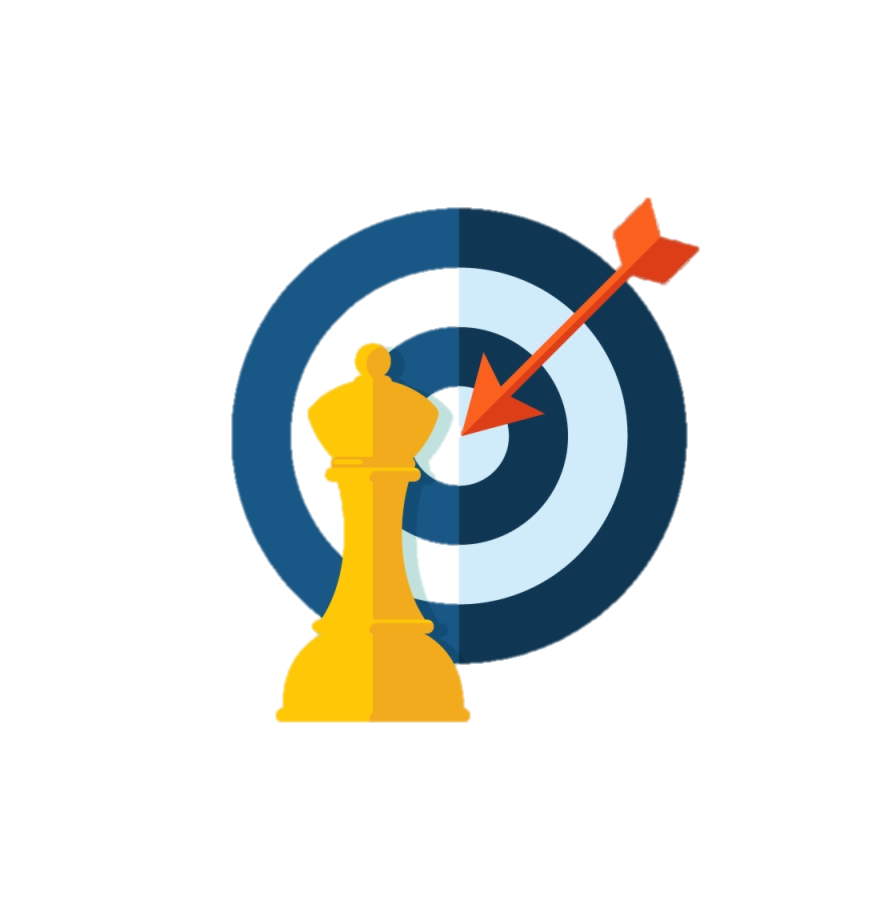 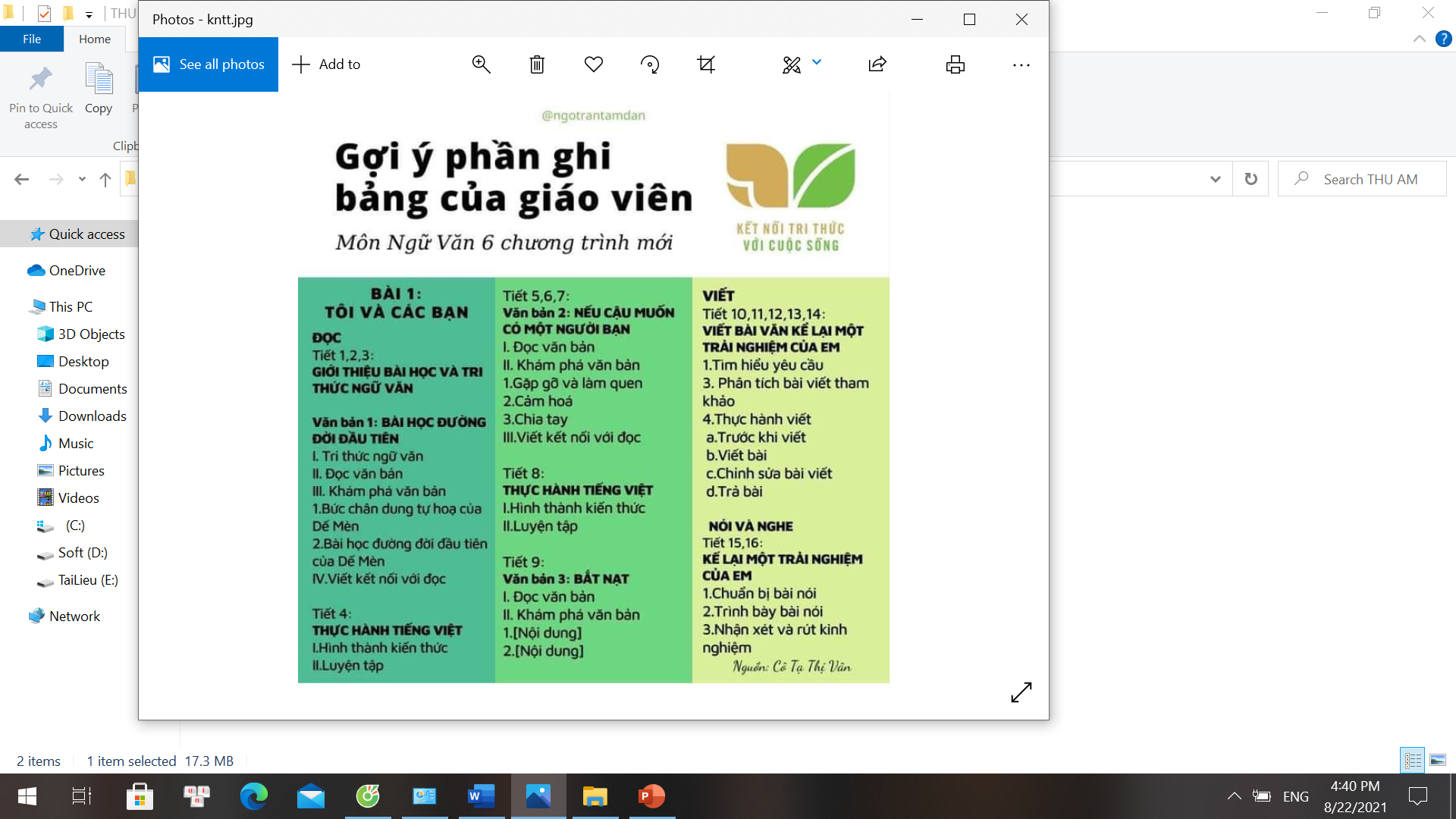 1
Bản đồ chính trị Châu Á
2
Các khu vực thuộc Châu Á
[Speaker Notes: Tác giả biên soạn: :Lê Thị Chinh: Zalo: 0982276629. Fb:https://www.facebook.com/ti.gon.566. Nhóm chia sẻ tài liệu:https://www.facebook.com/groups/1448467355535530. Mong nhận được sự phản hồi,góp ý từ quý thầy cô để bộ giáo án được hoàn thiện. Trân trọng!]
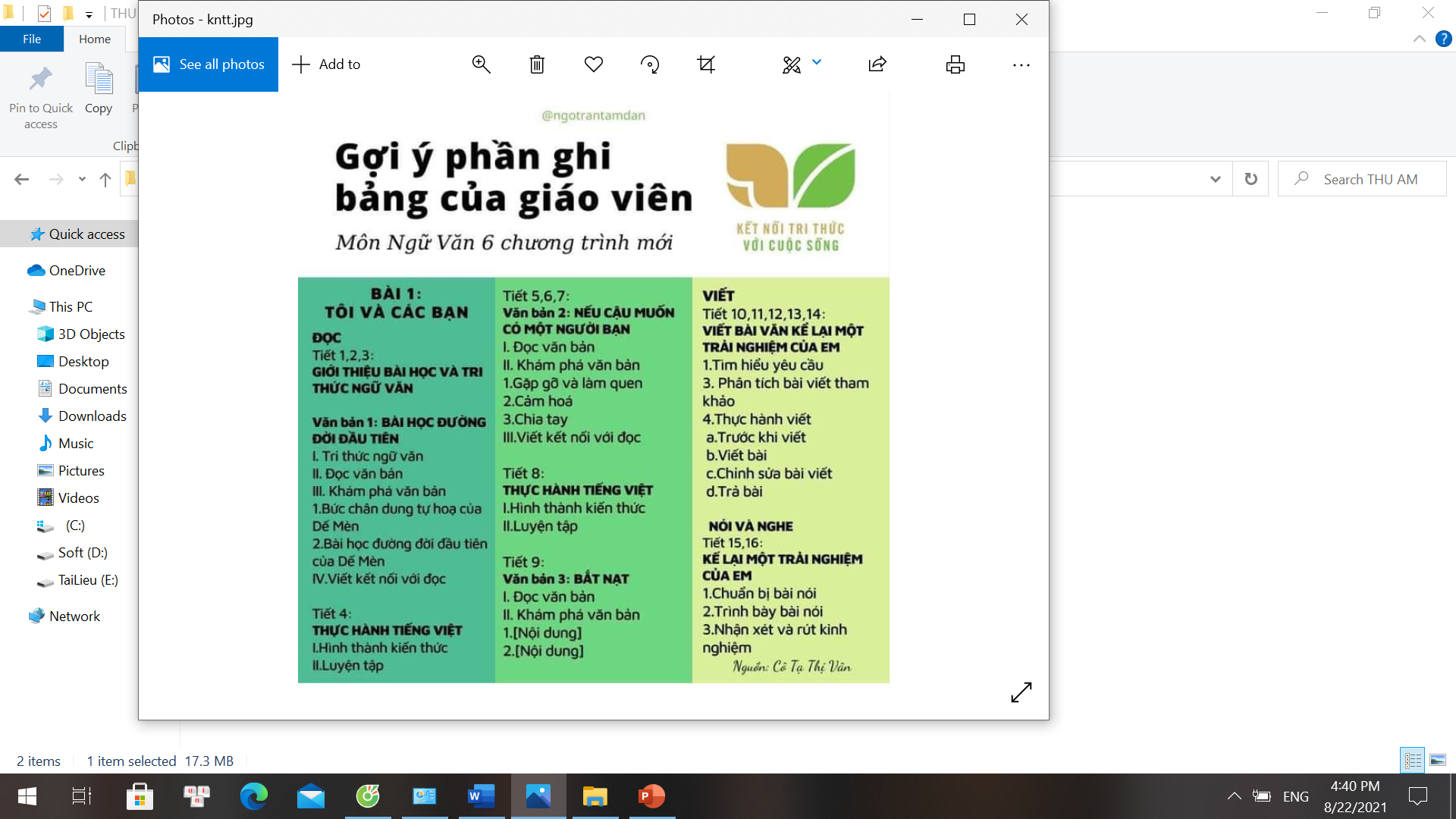 1
Bản đồ chính trị Châu Á
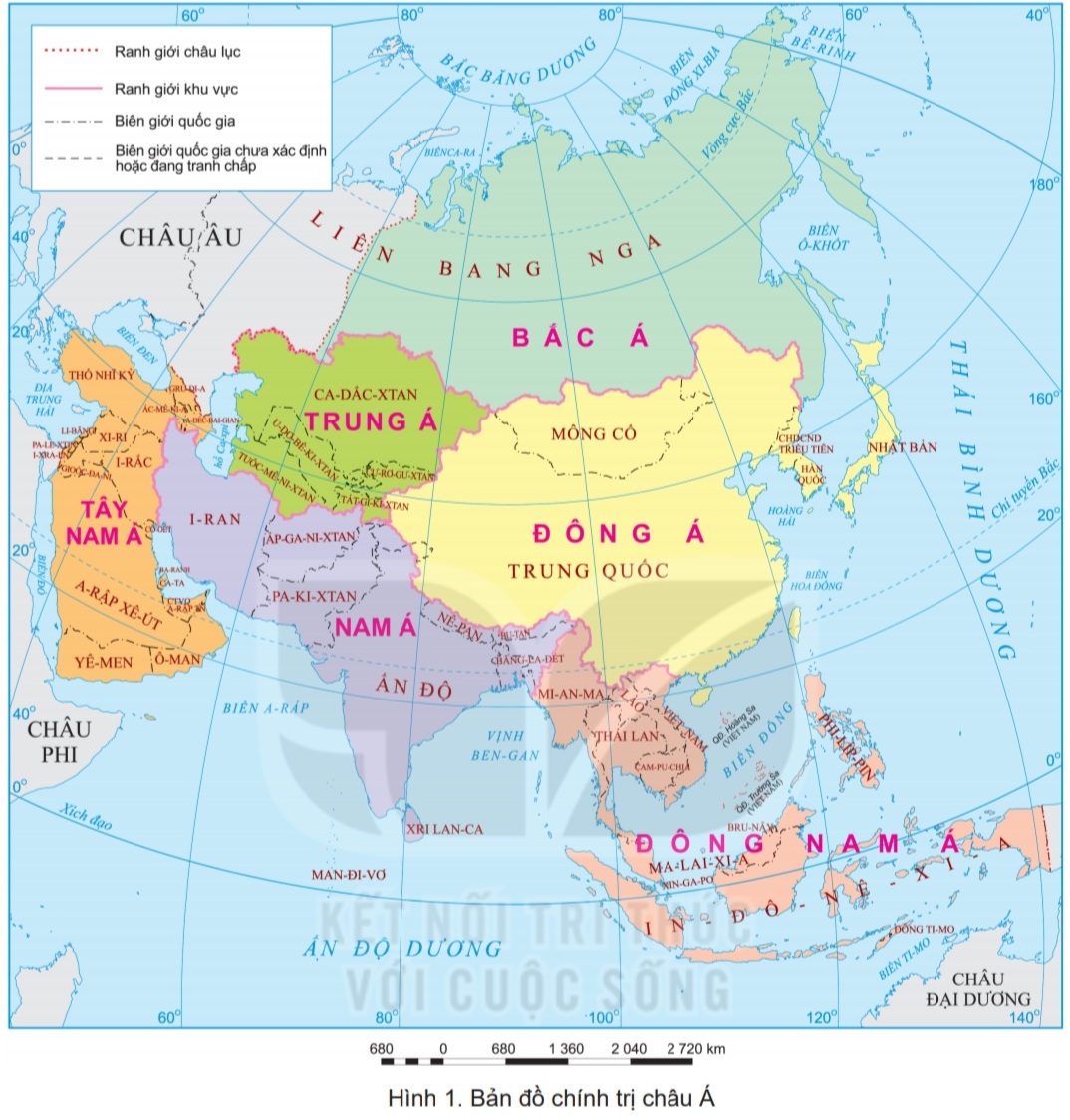 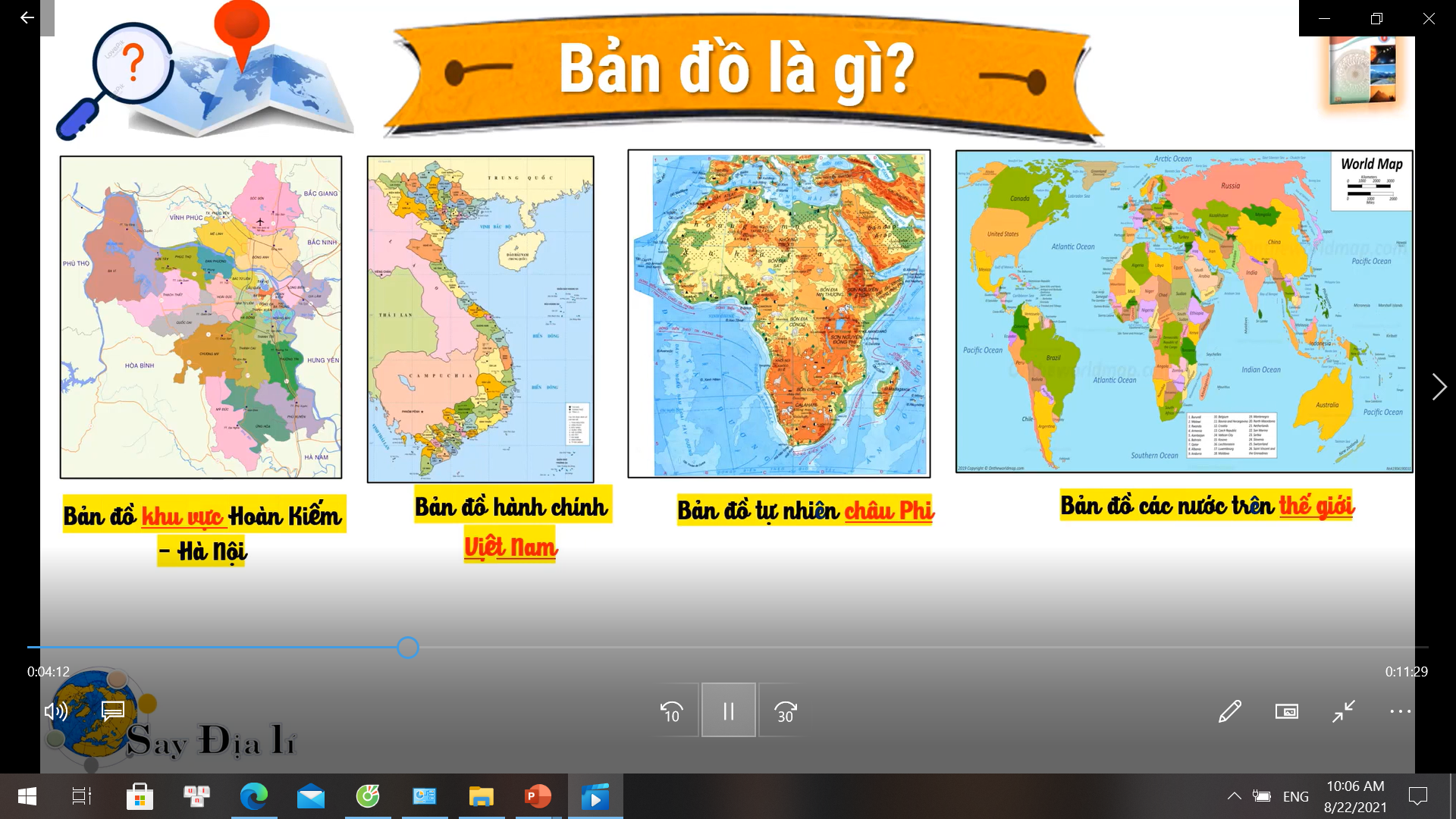 BẮC Á
Quan sát hình 1 và thông tin SGK, cho biết Châu Á chia làm mấy khu vực , kể tên?
ĐÔNG Á
ĐÔNG NAM Á
CHÂU Á
TRUNG Á
NAM  Á
TÂY NAM Á
Hình 1. Bản đồ chính trị Châu Á
[Speaker Notes: Tác giả biên soạn: :Lê Thị Chinh: Zalo: 0982276629. Fb:https://www.facebook.com/ti.gon.566. Nhóm chia sẻ tài liệu:https://www.facebook.com/groups/1448467355535530. Mong nhận được sự phản hồi,góp ý từ quý thầy cô để bộ giáo án được hoàn thiện. Trân trọng!]
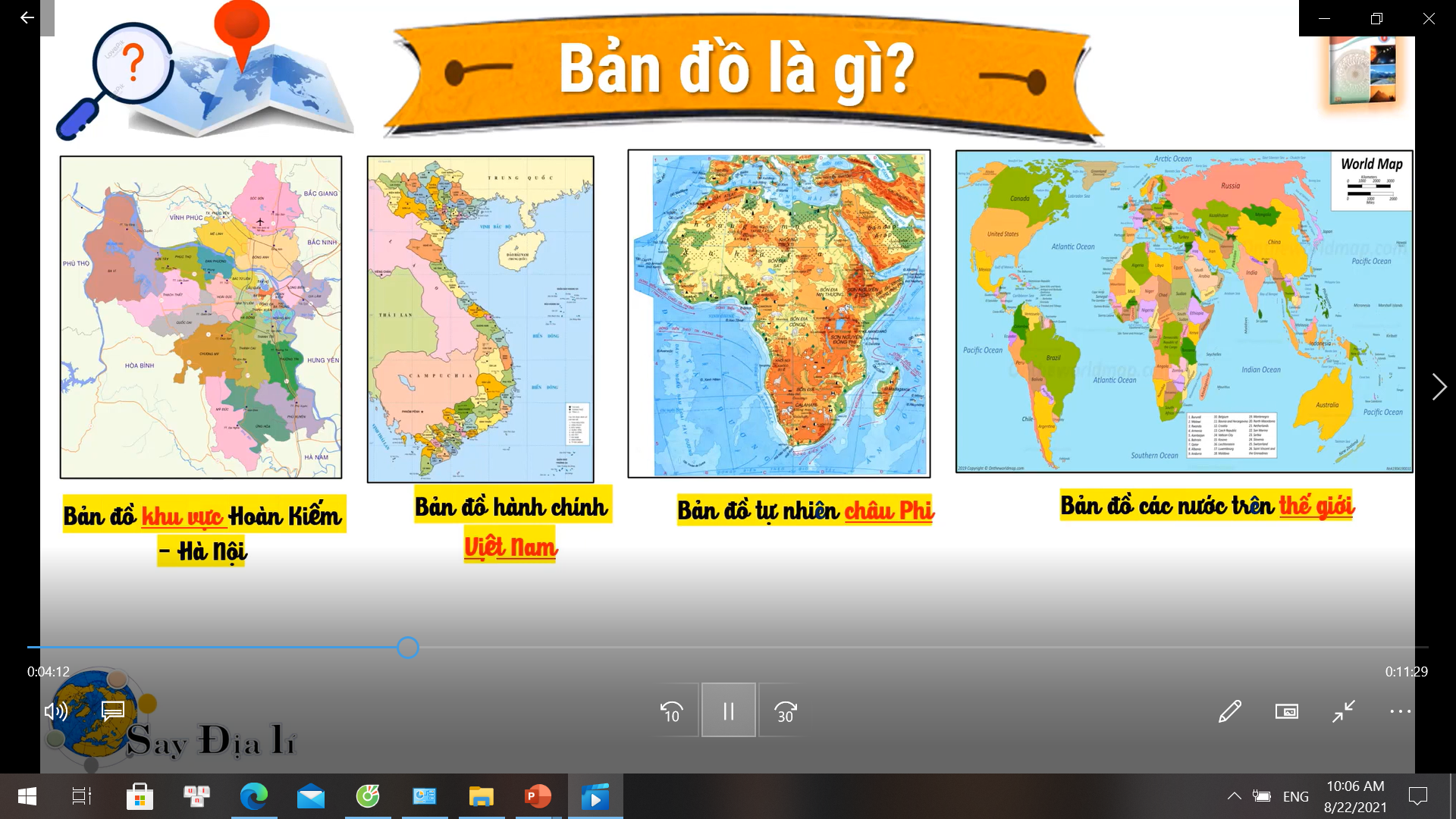 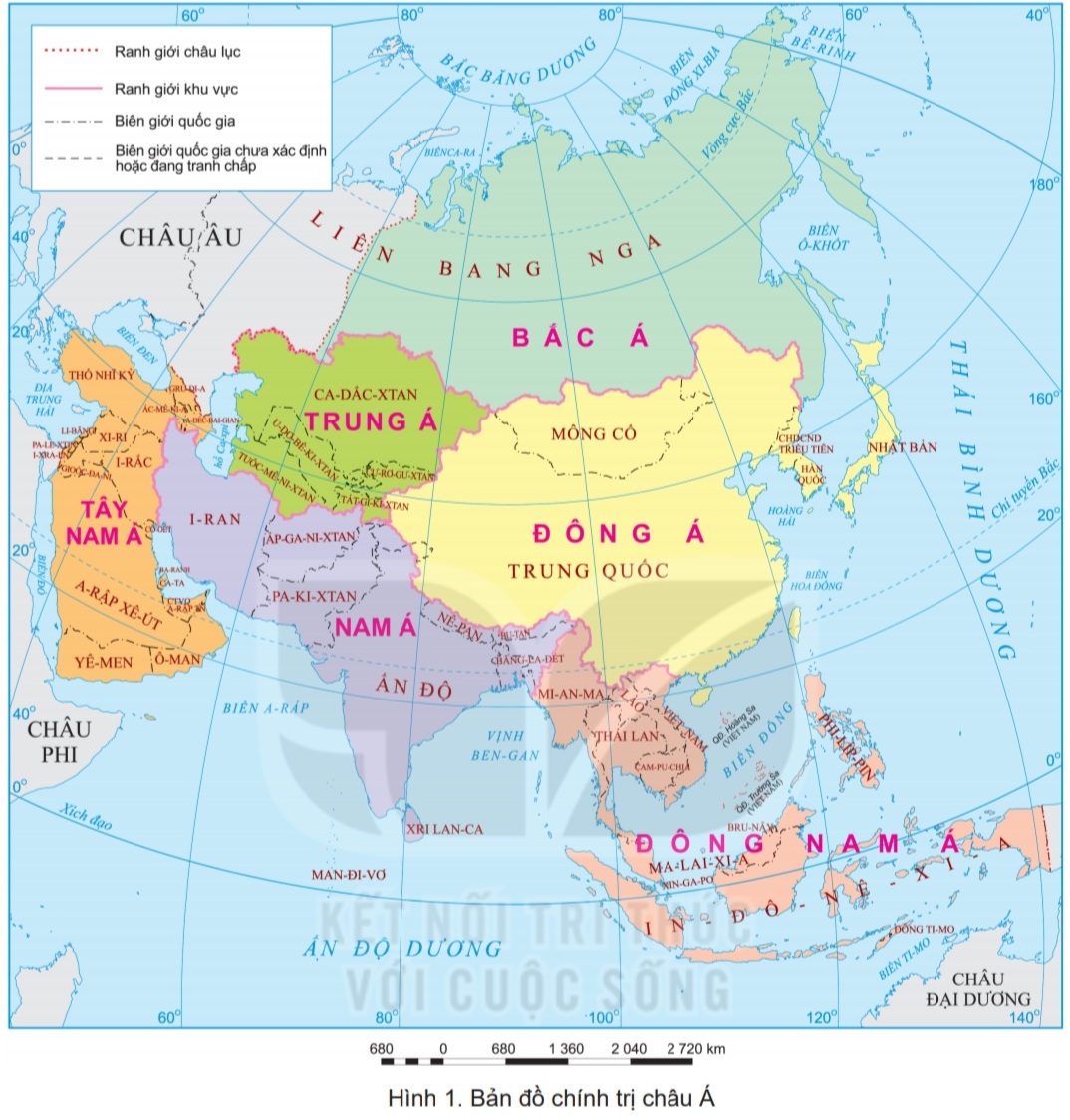 BẮC Á
TRUNG Á
TÂY NAM Á
CHÂU Á
NAM Á
ĐÔNG Á
ĐÔNG NAM Á
Hình 1. Bản đồ chính trị Châu Á
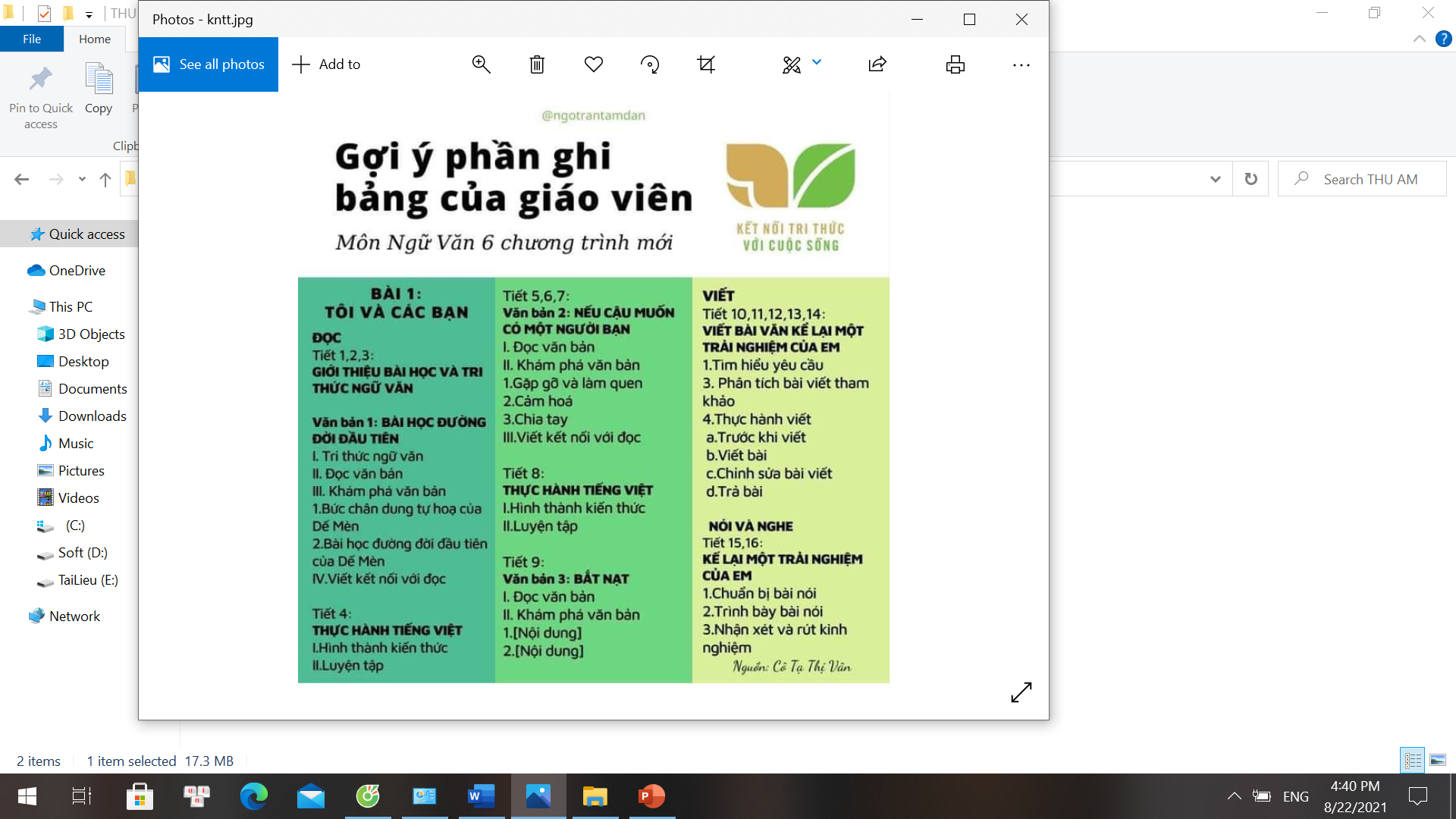 1
Bản đồ chính trị Châu Á
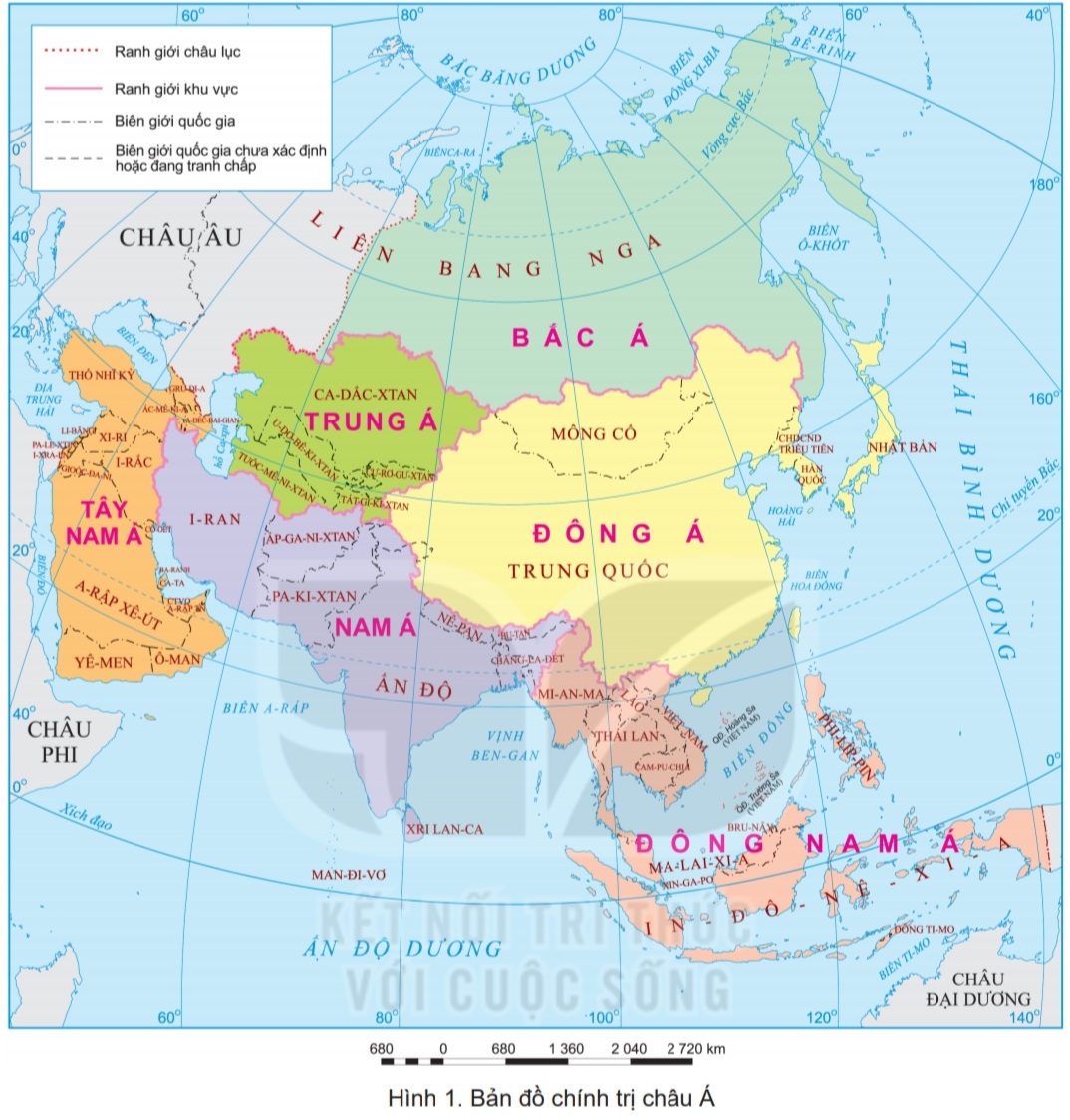 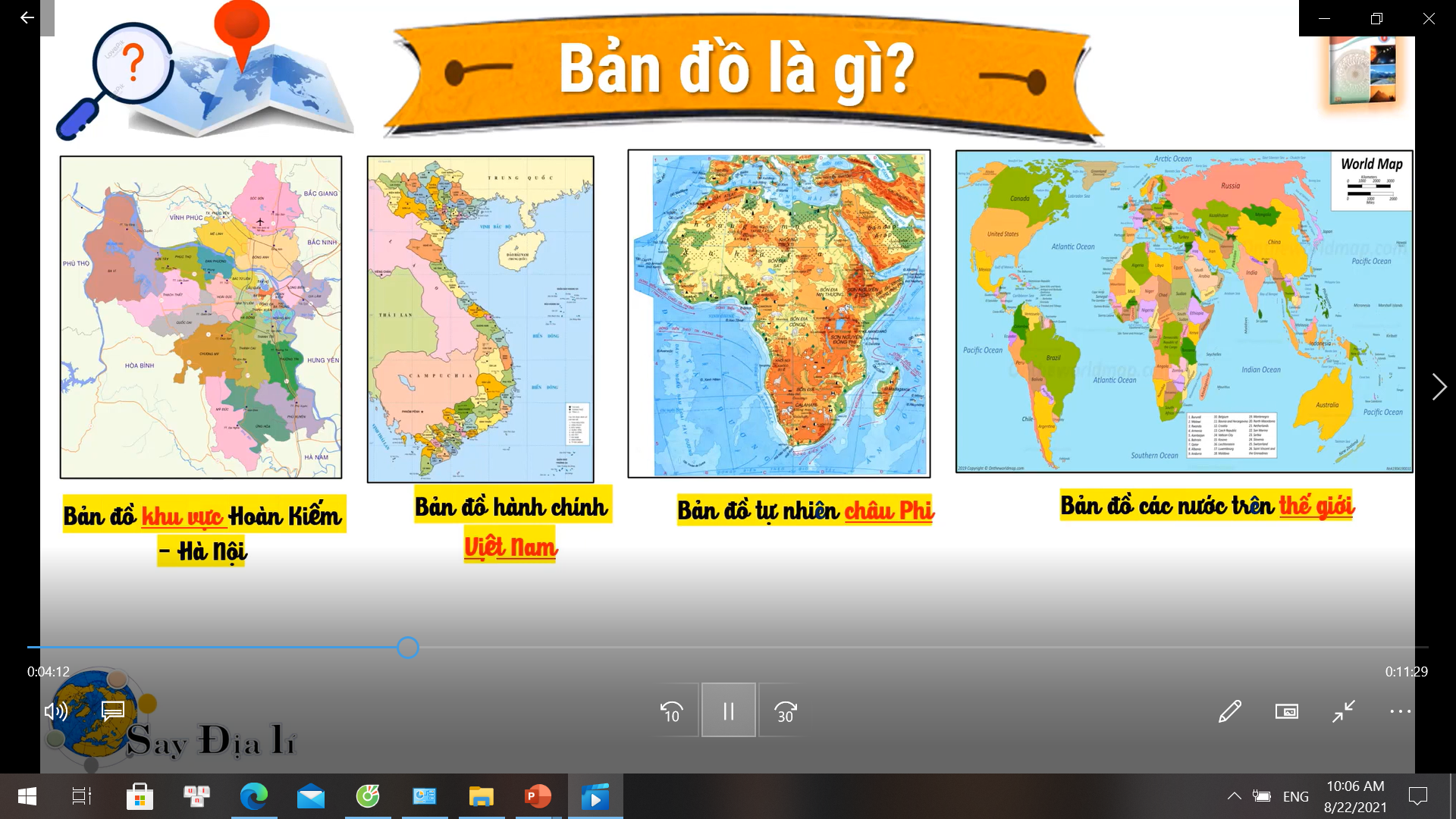 Châu Á gồm 49 quốc gia và vùng lãnh thổ,chia làm 6 khu vực
Hình 1. Bản đồ chính trị Châu Á
[Speaker Notes: Tác giả biên soạn: :Lê Thị Chinh: Zalo: 0982276629. Fb:https://www.facebook.com/ti.gon.566. Nhóm chia sẻ tài liệu:https://www.facebook.com/groups/1448467355535530. Mong nhận được sự phản hồi,góp ý từ quý thầy cô để bộ giáo án được hoàn thiện. Trân trọng!]
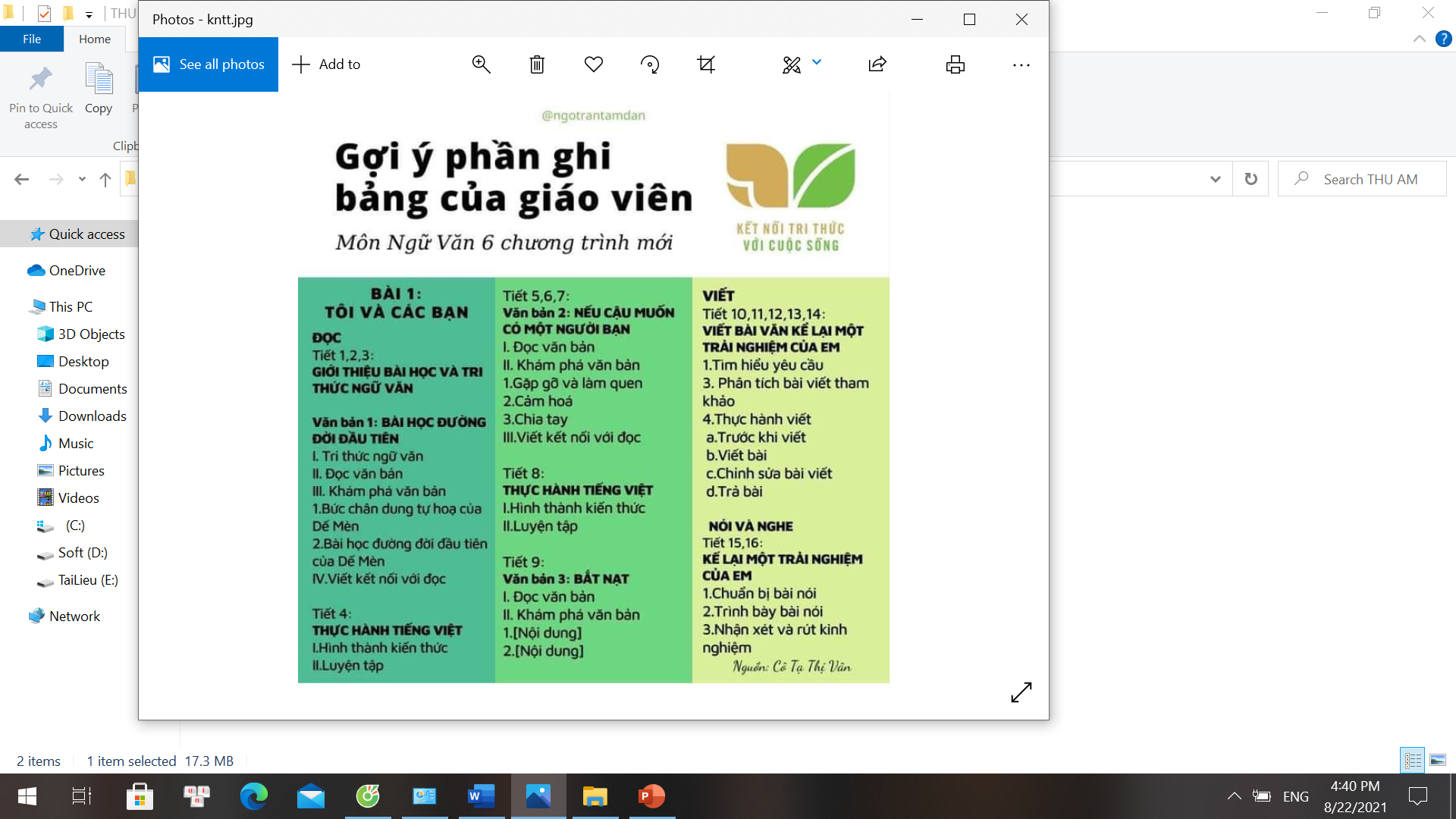 1
Bản đồ chính trị Châu Á
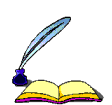 - Châu Á gồm 49 quốc gia và vùng lãnh thổ.
- Trên bản đồ chính trị, Châu Á được phân chia thành 6 khu vực: Bắc Á, Đông Á, Đông Nam Á, Nam Á, Tây Á, Trung Á.
[Speaker Notes: Tác giả biên soạn: :Lê Thị Chinh: Zalo: 0982276629. Fb:https://www.facebook.com/ti.gon.566. Nhóm chia sẻ tài liệu:https://www.facebook.com/groups/1448467355535530. Mong nhận được sự phản hồi,góp ý từ quý thầy cô để bộ giáo án được hoàn thiện. Trân trọng!]
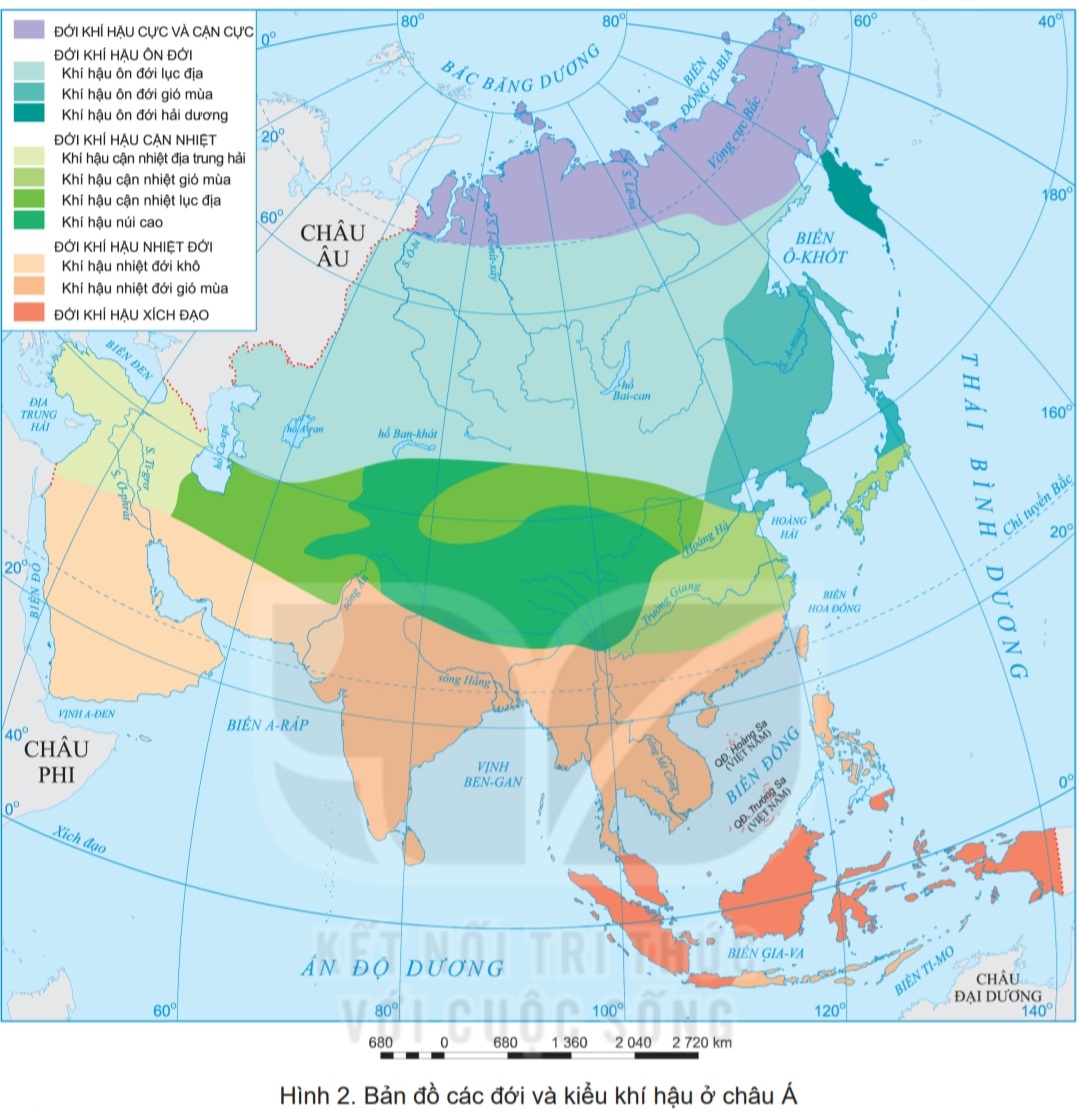 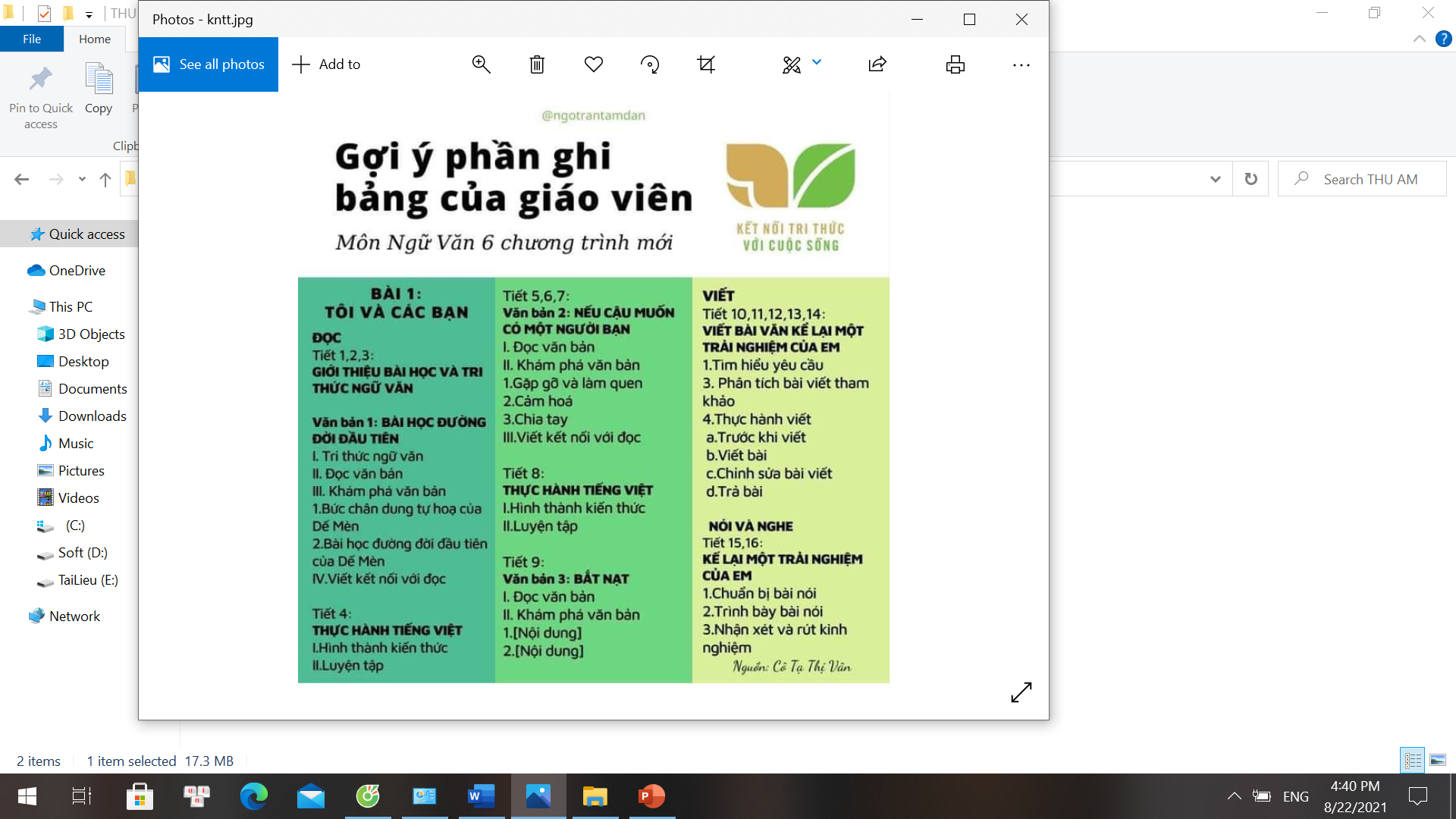 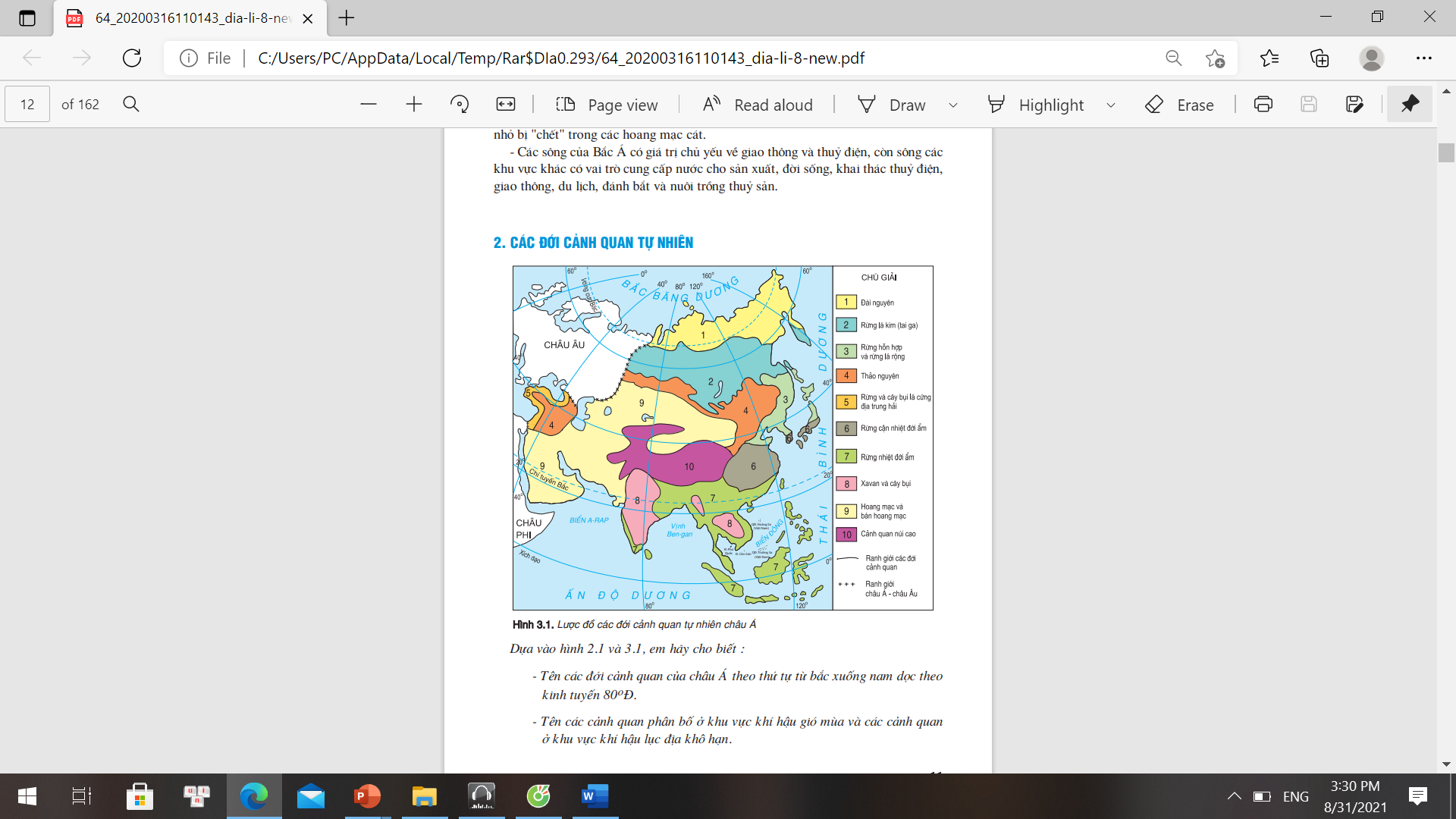 2
Các khu vực thuộc Châu Á
Hình 2. Bản đồ các đới và kiểu khí hậu ở Châu Á
Hình 3. Lược đồ các đới cảnh quan tự nhiên Châu Á
[Speaker Notes: Tác giả biên soạn: :Lê Thị Chinh: Zalo: 0982276629. Fb:https://www.facebook.com/ti.gon.566. Nhóm chia sẻ tài liệu:https://www.facebook.com/groups/1448467355535530. Mong nhận được sự phản hồi,góp ý từ quý thầy cô để bộ giáo án được hoàn thiện. Trân trọng!]
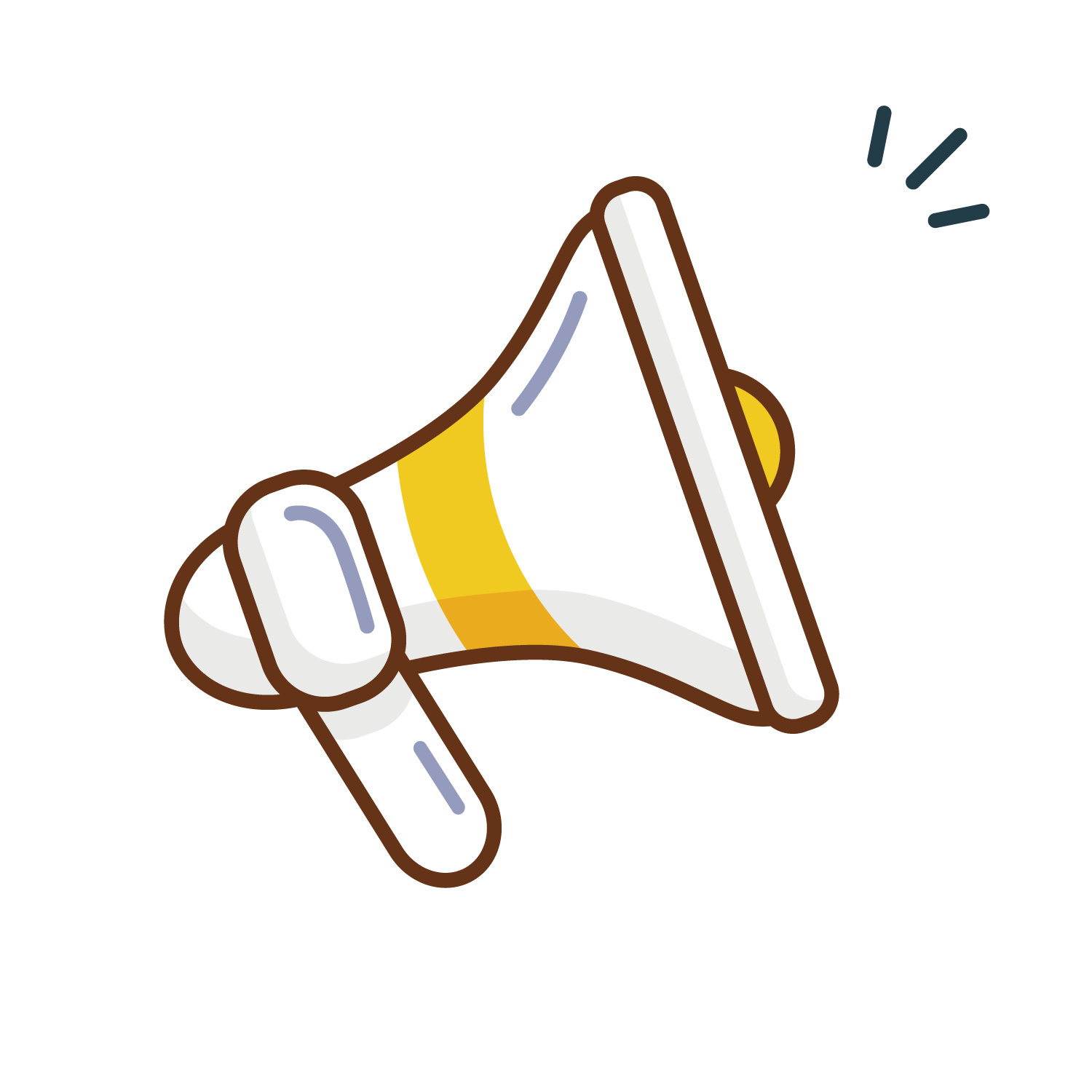 NHÓM TÀI NĂNG
- Lớp: 6 nhóm
- Nhiệm vụ: 
Quan sát hình 1 và các thông tin mục 2 SGK, em hãy xác định xác định vị trí phạm vi lãnh thổ  và trình bày đặc điểm tự nhiên (địa hình,khí hậu, sông ngòi, các đới thiên nhiên chính,…) của các khu vực Châu Á
- Thời gian: 4 phút
Nhóm 1: Khu vực Bắc Á
Nhóm 4: Khu vực Nam Á
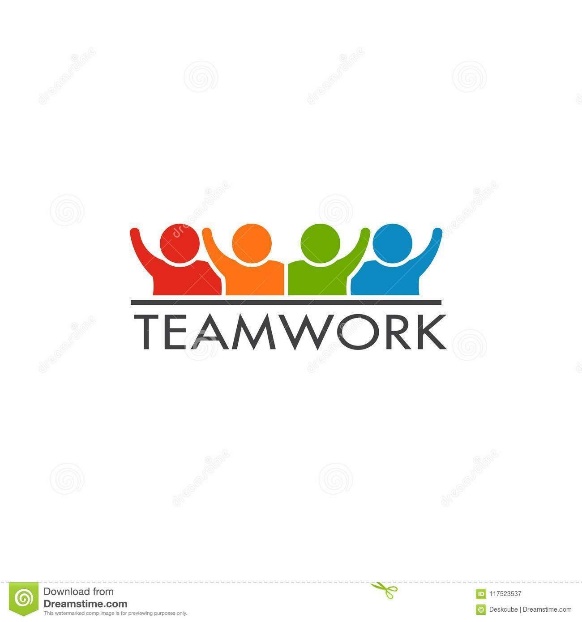 Nhóm 2: Khu vực Trung Á
Nhóm 5: Khu vực Đông Á
Nhóm 3: Tây Nam Á
Nhóm 6: Khu vực Đông Nam Á
a.Khu vực Bắc Á
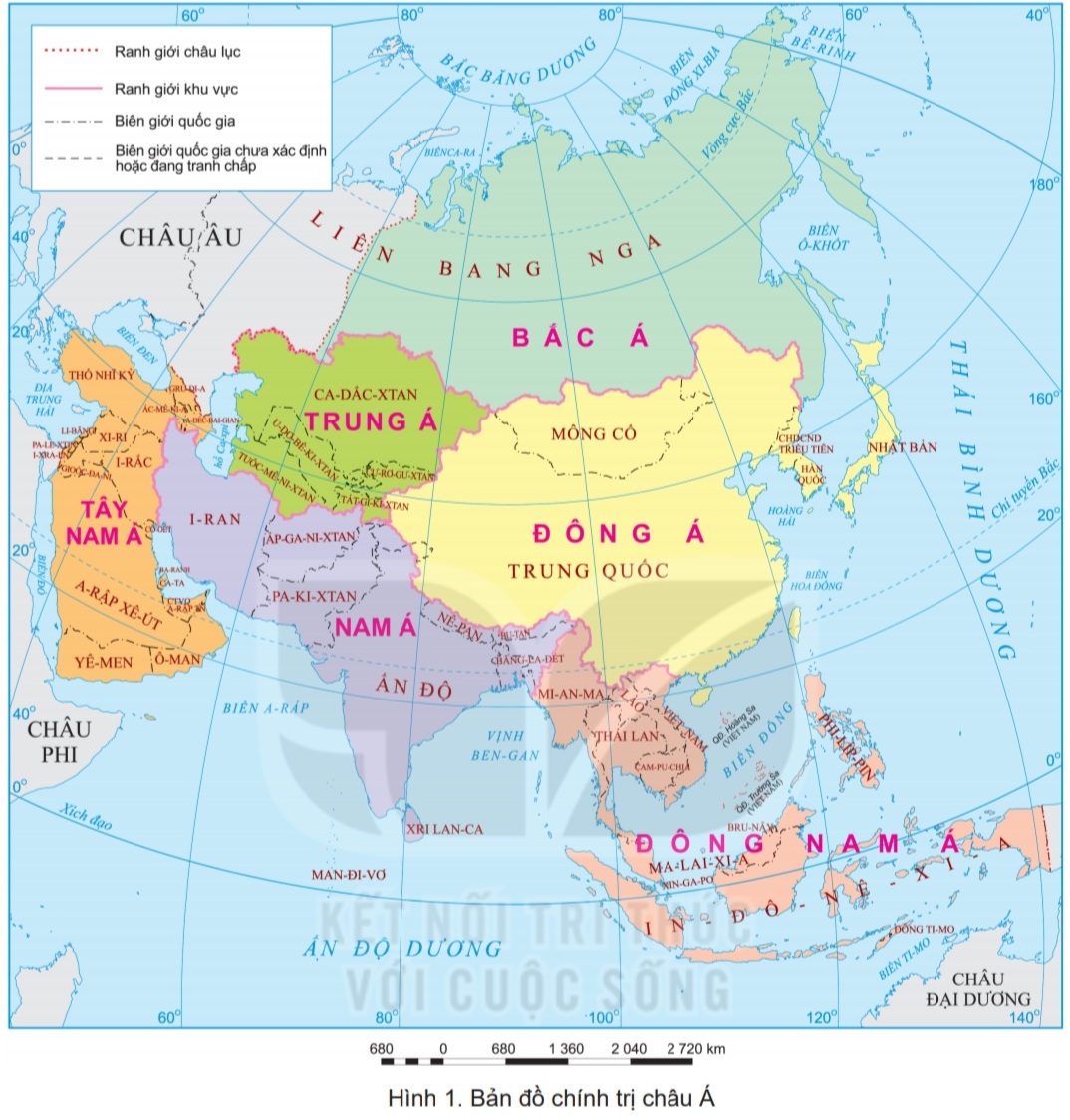 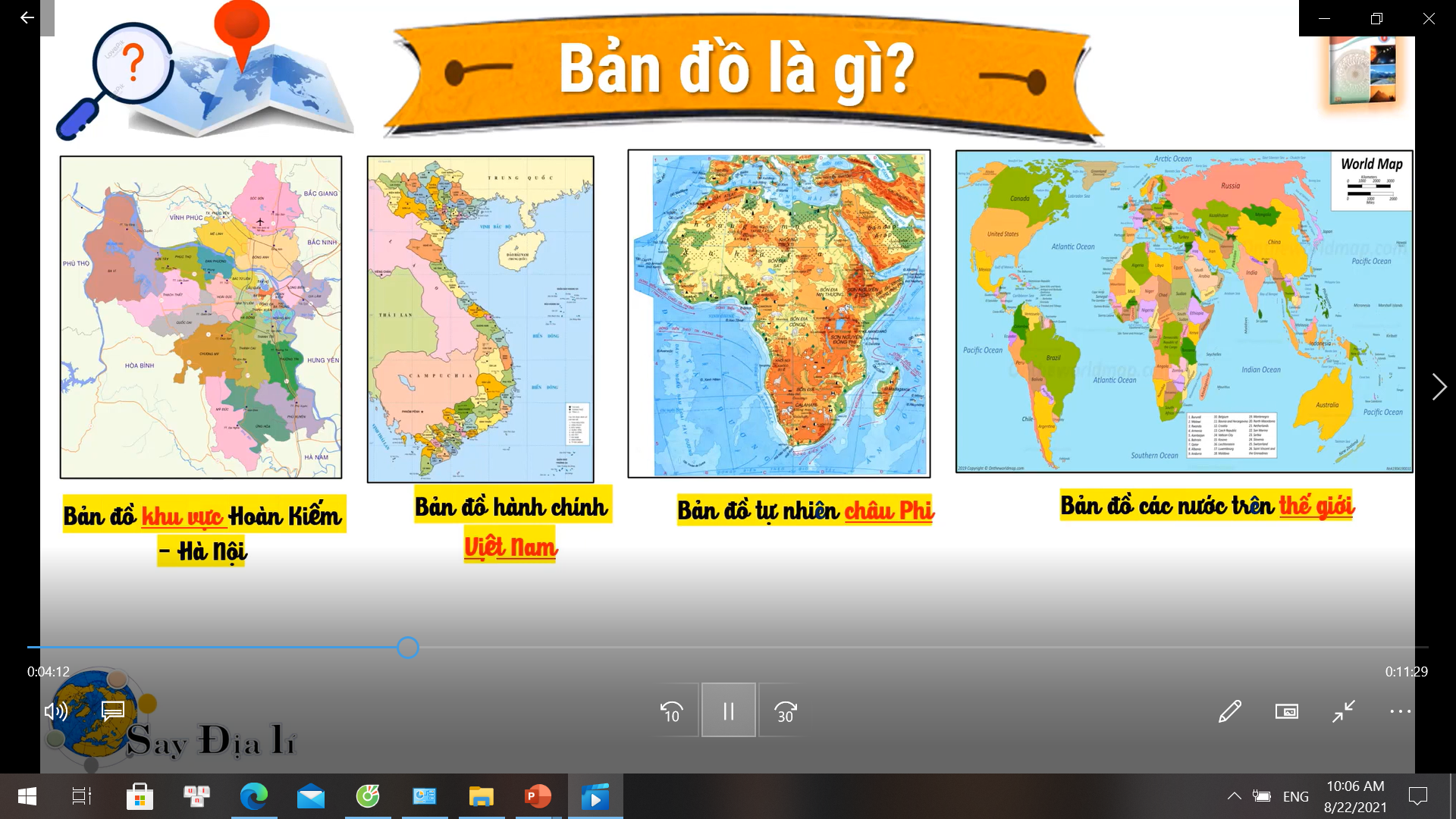 Kéo dài từ khoảng vĩ độ 55°B đến cực, gồm toàn bộ vùng Xi-bia của Nga.
Hình 1. Bản đồ chính trị Châu Á
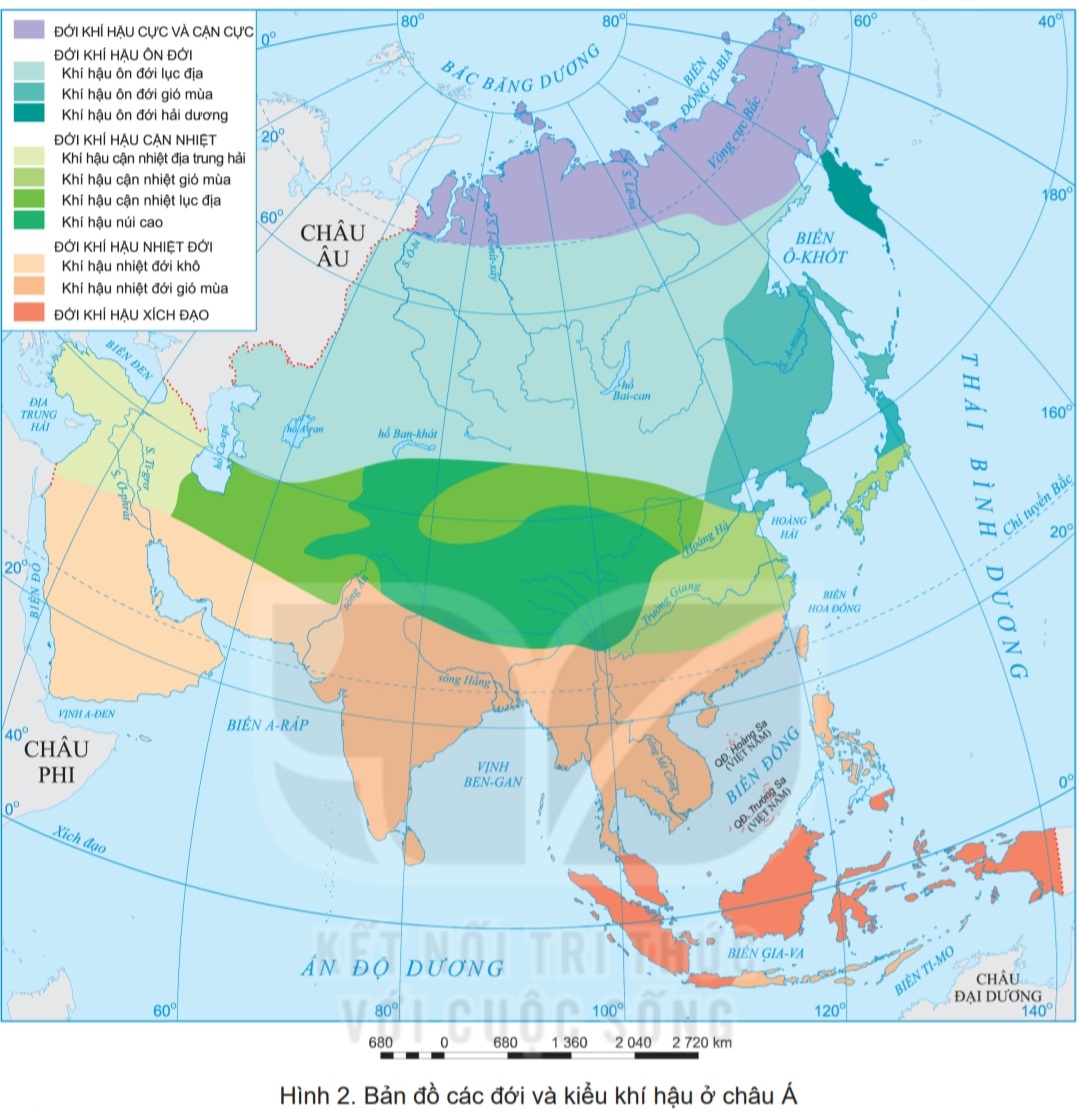 a.Khu vực Bắc Á
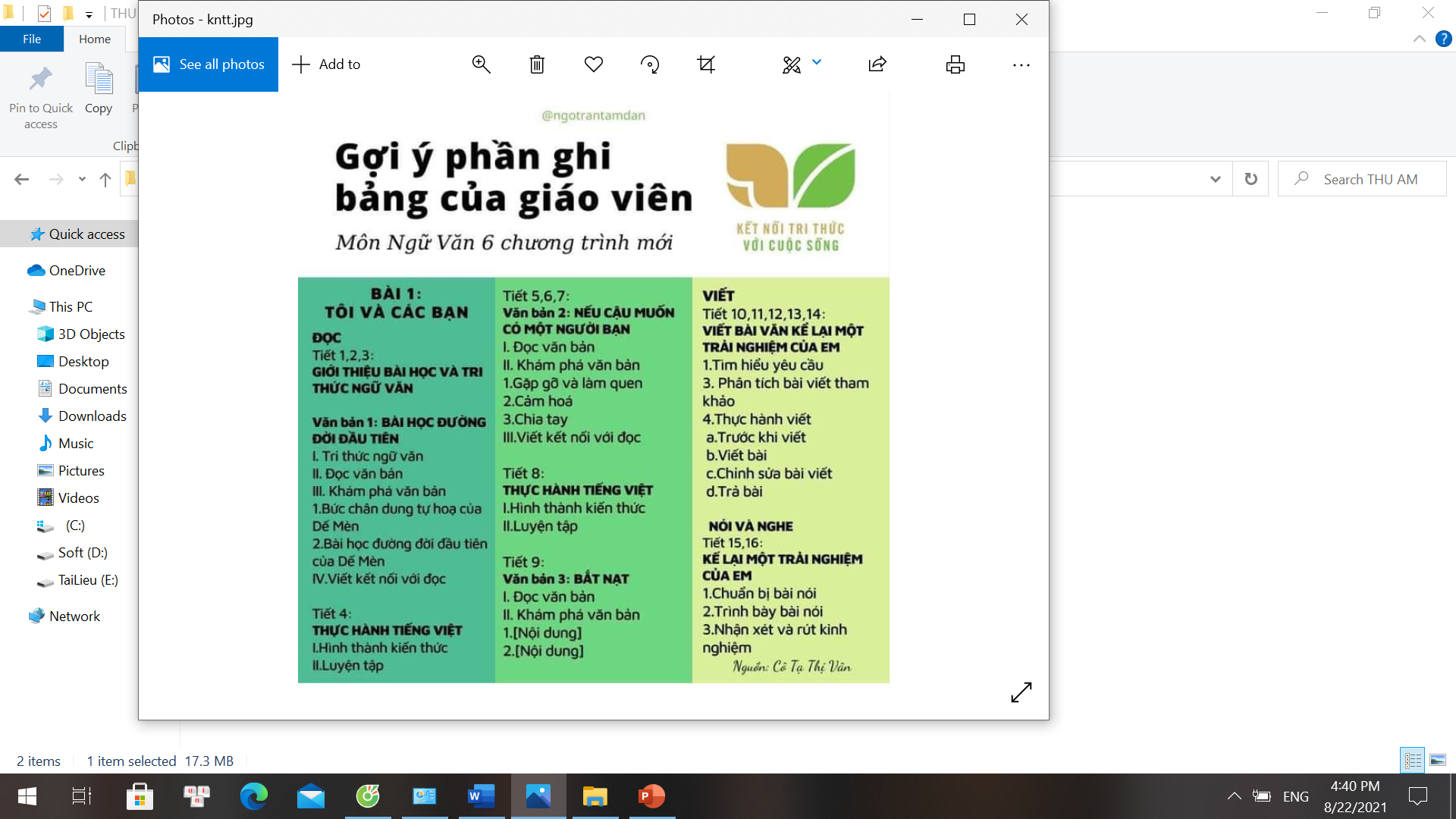 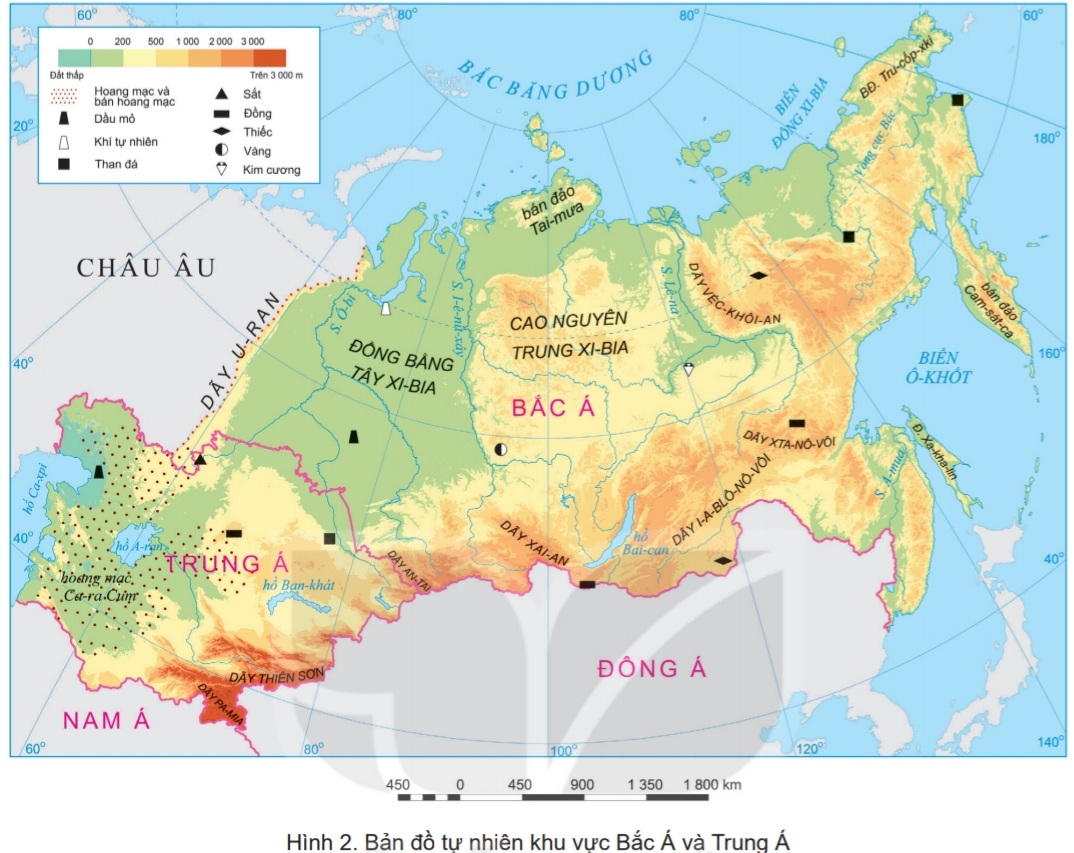 Địa hình có 3  khu vực chính: đồng bằngTây Xi-bia, cao nguyên Trung Xi-bia và miền núi Đông Xi-bia.
Khí hậu lạnh giá, khắc nghiệt, mang tính lục địa sâu sắc.
Hình 2. Bản đồ các đới và kiểu khí hậu ở Châu Á
Hình 2. Bản đồ tự nhiên khu vực Bắc Á và Trung Á
[Speaker Notes: Tác giả biên soạn: :Lê Thị Chinh: Zalo: 0982276629. Fb:https://www.facebook.com/ti.gon.566. Nhóm chia sẻ tài liệu:https://www.facebook.com/groups/1448467355535530. Mong nhận được sự phản hồi,góp ý từ quý thầy cô để bộ giáo án được hoàn thiện. Trân trọng!]
a.Khu vực Bắc Á
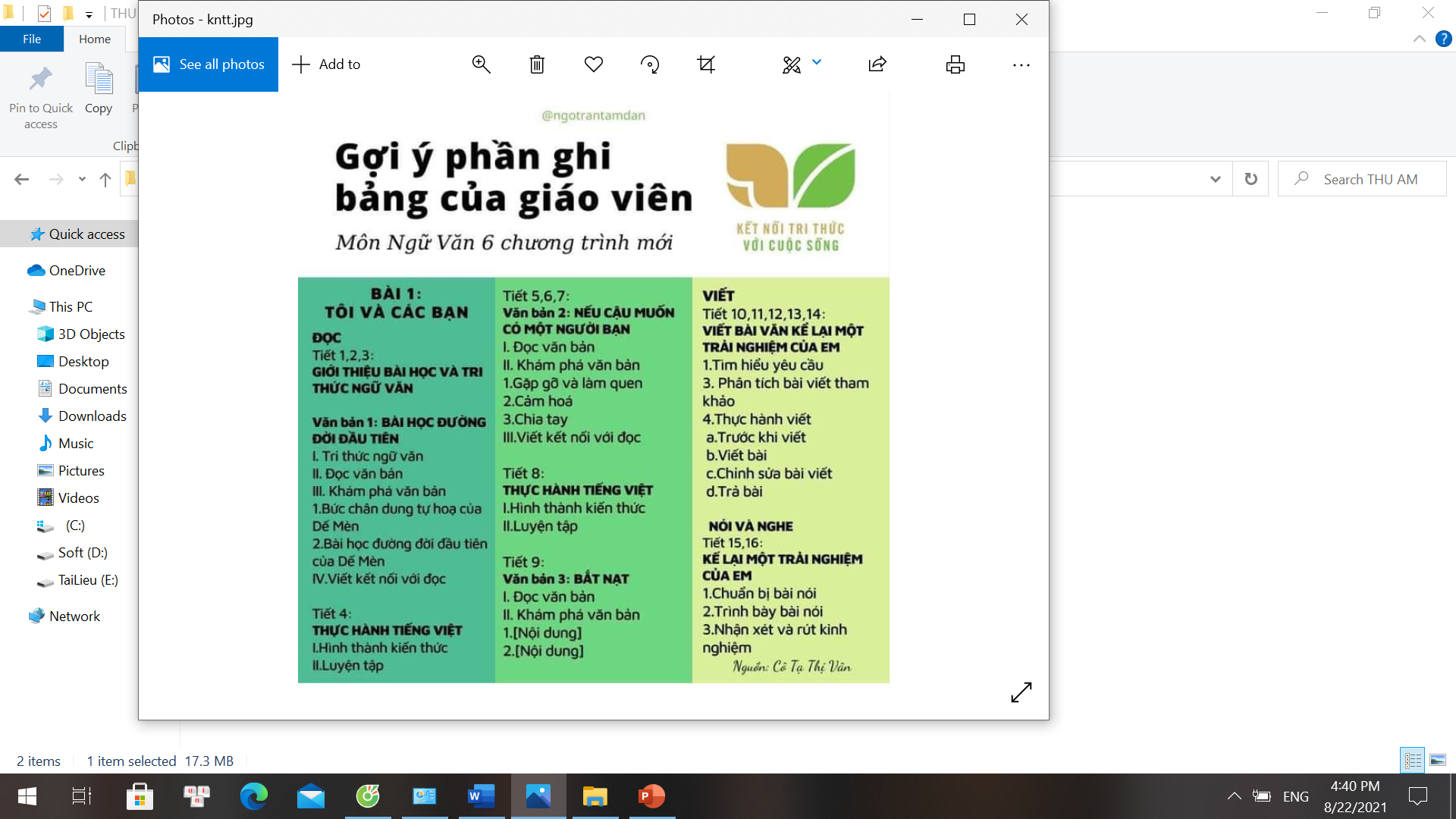 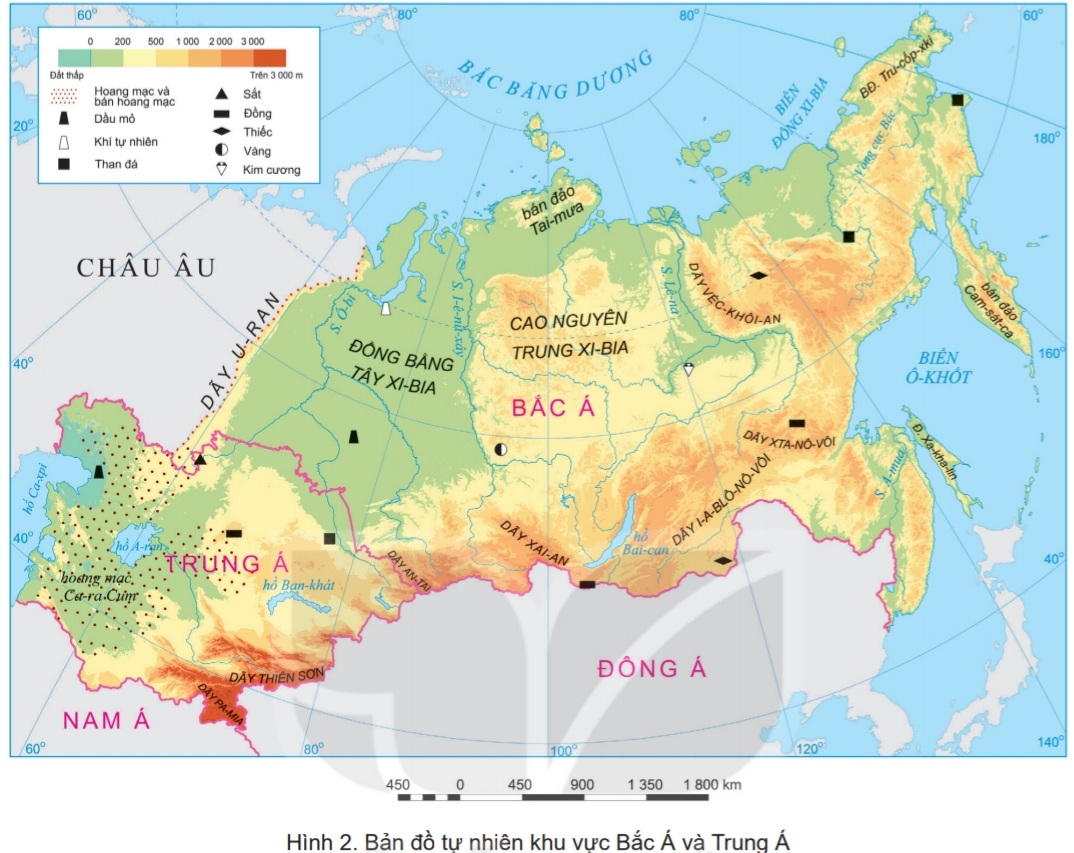 Tài nguyên khoáng sản tương đối phong phú
Mạng lưới sông ngòi dày đặc...
s. Ôbi
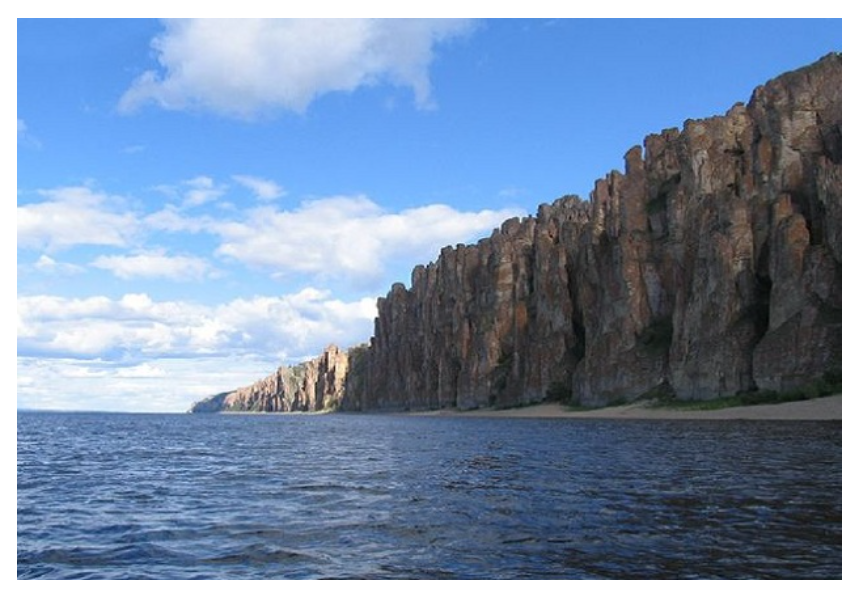 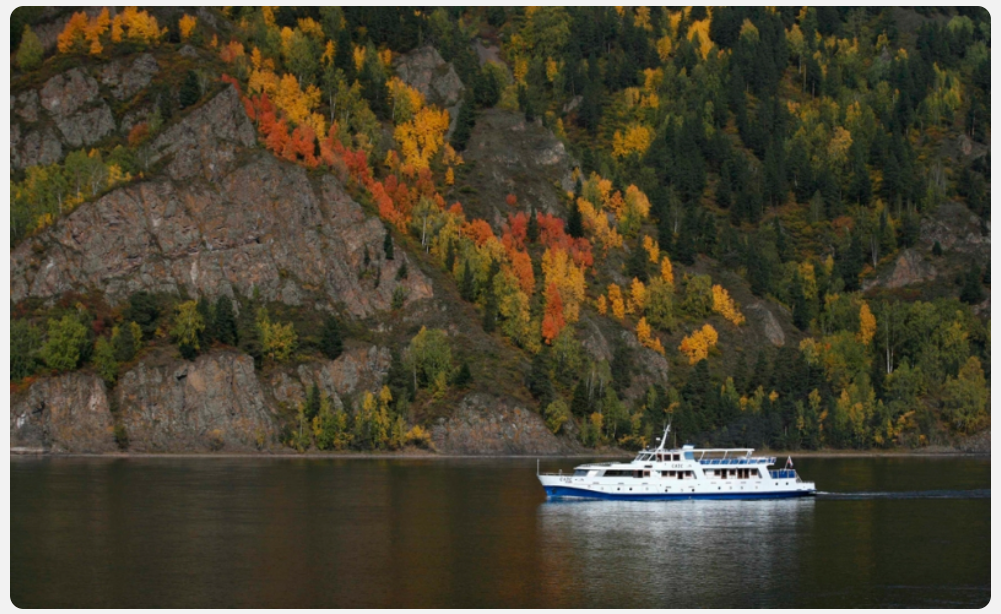 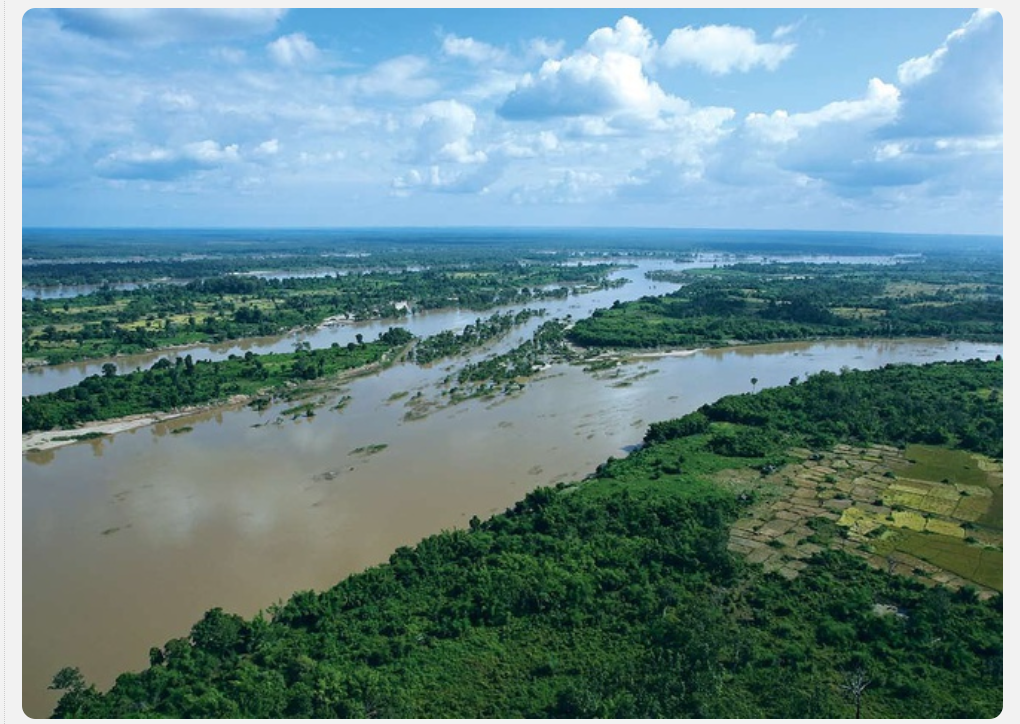 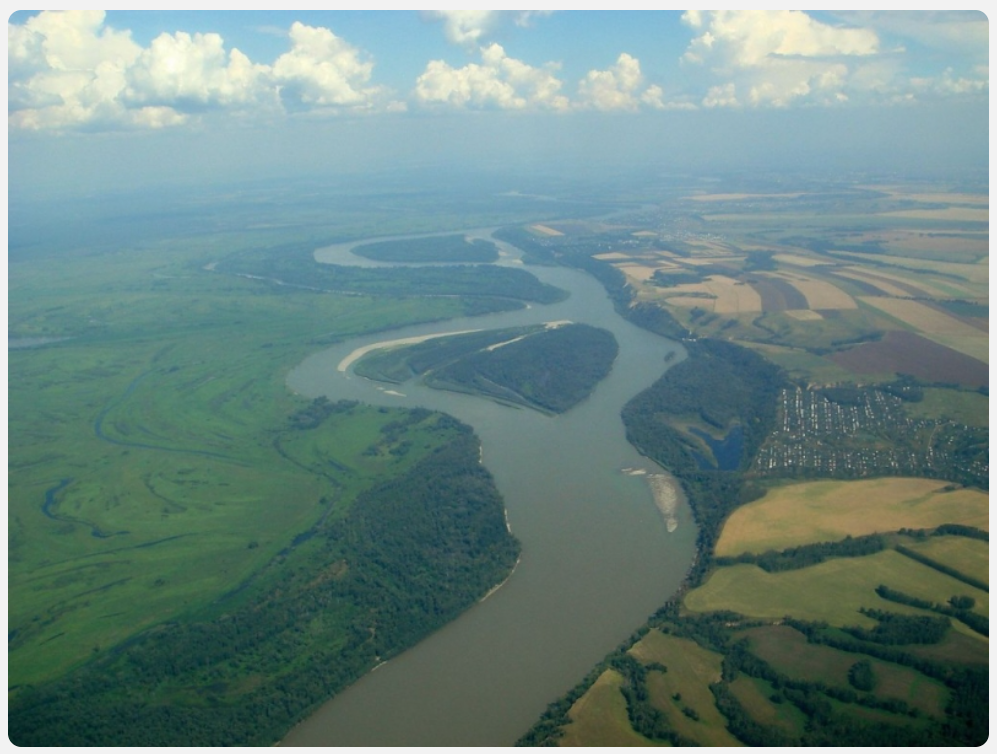 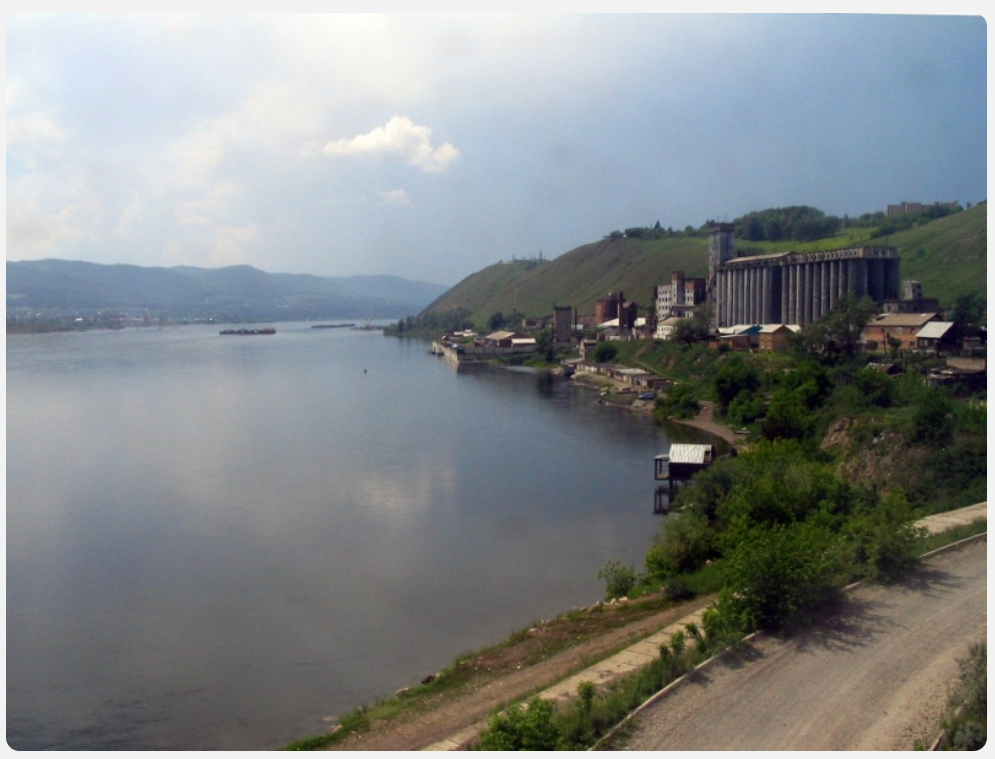 s. Lê na
s. I ê nit xây
S. I-ê-nit-xây
S. I-ê nit - xây
S. Ô-bi
S. Ô-bi
S. Lê na
Hình 2. Bản đồ tự nhiên khu vực Bắc Á và Trung Á
[Speaker Notes: Tác giả biên soạn: :Lê Thị Chinh: Zalo: 0982276629. Fb:https://www.facebook.com/ti.gon.566. Nhóm chia sẻ tài liệu:https://www.facebook.com/groups/1448467355535530. Mong nhận được sự phản hồi,góp ý từ quý thầy cô để bộ giáo án được hoàn thiện. Trân trọng!]
a.Khu vực Bắc  Á
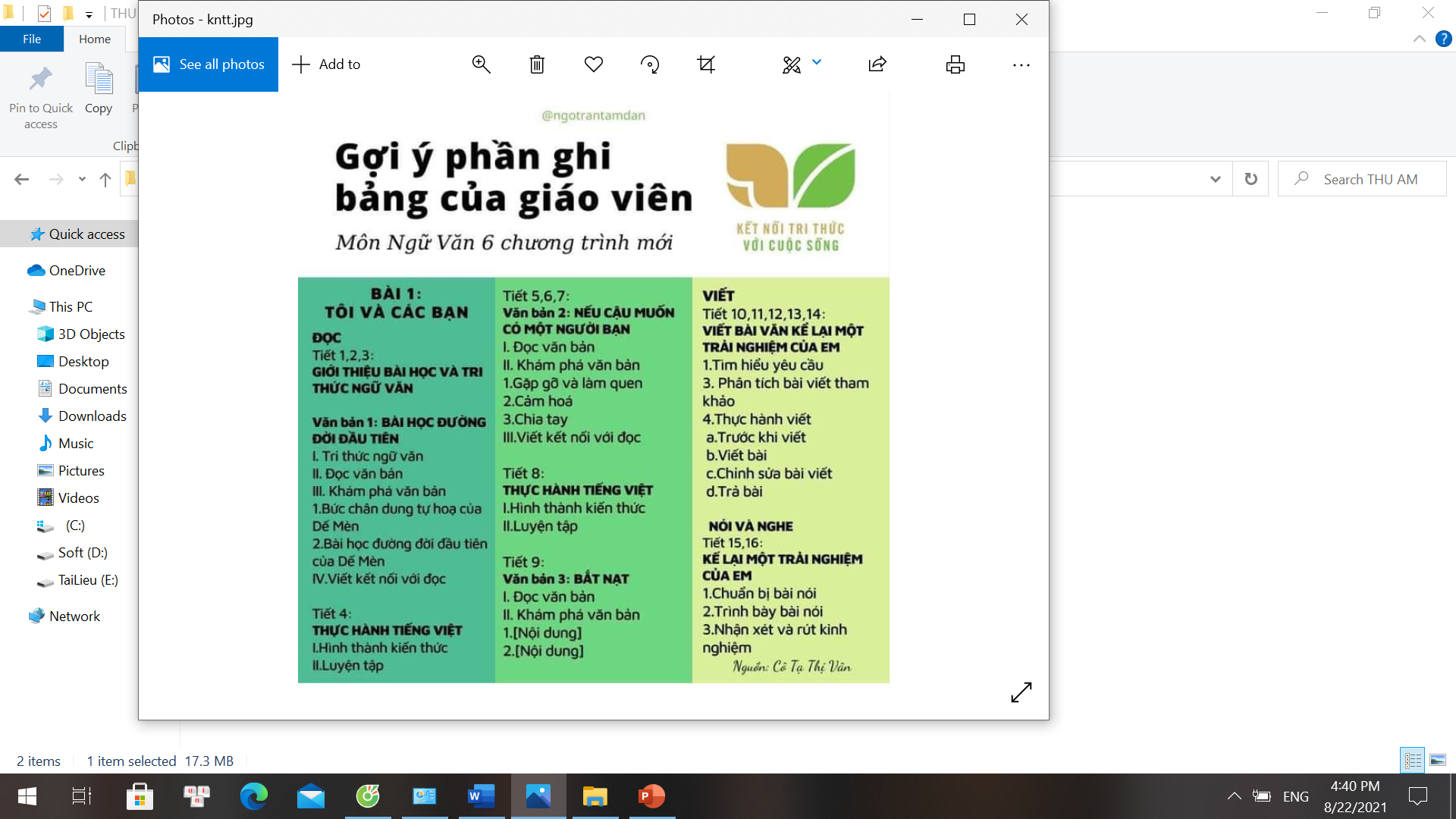 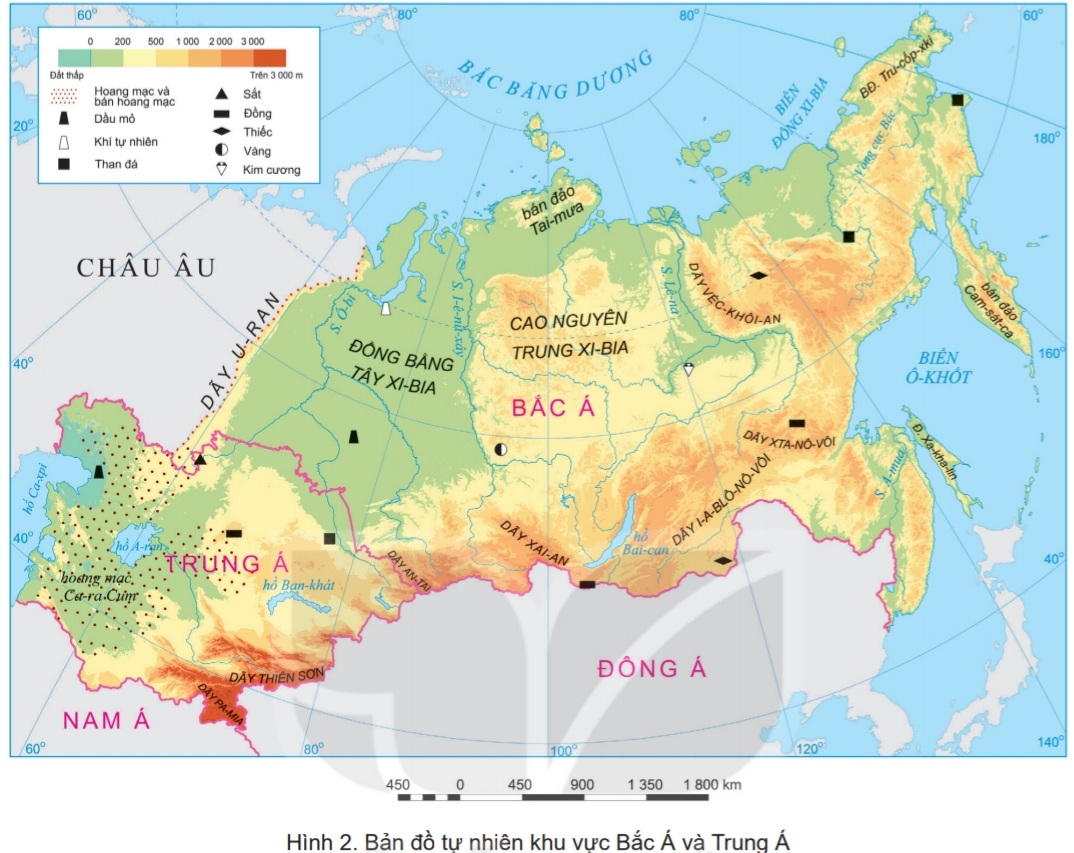 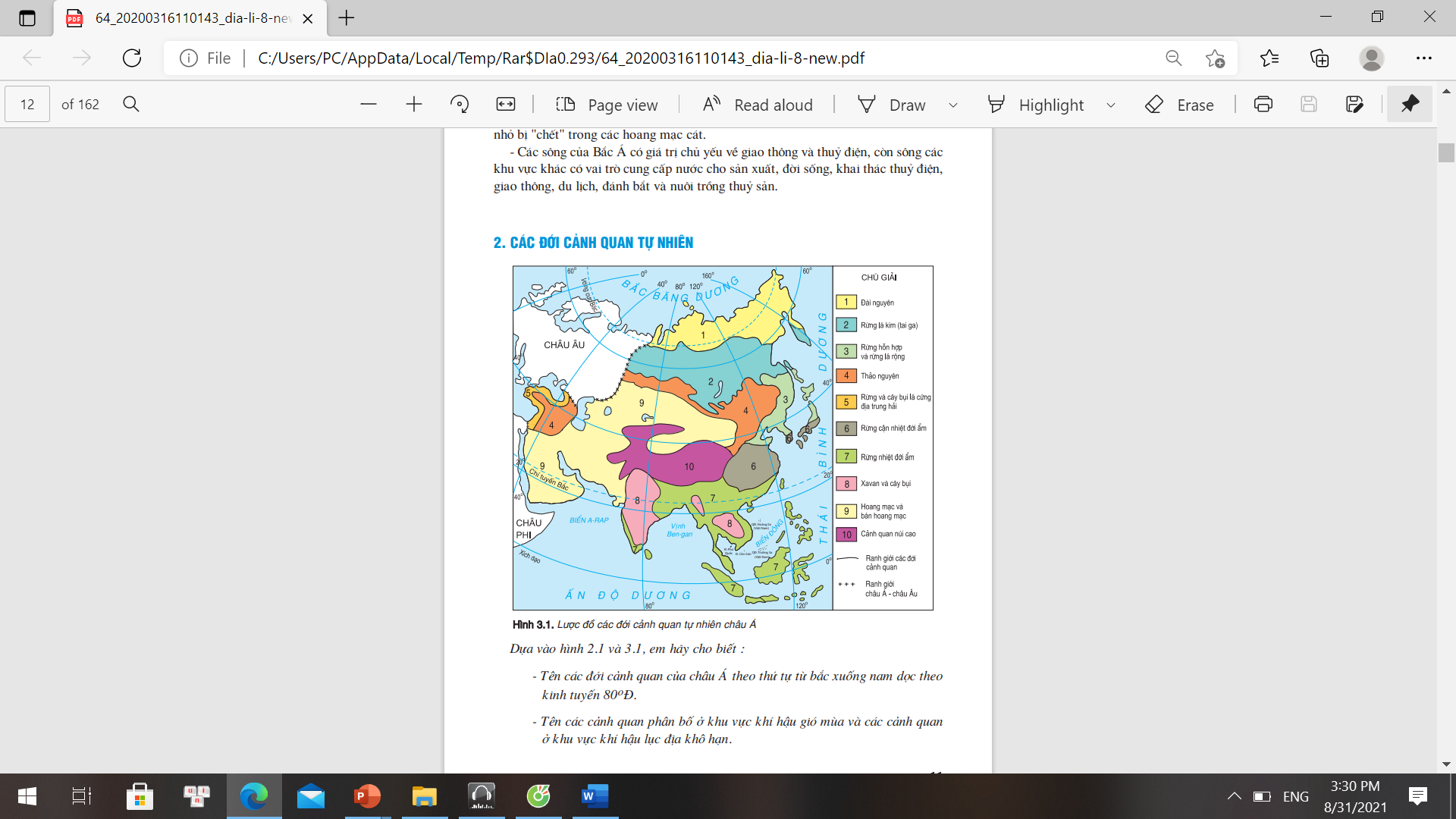 Rừng bao phủ trên diện tích rộng (chủ yếu là rừng lá kim), được bảo vệ tương đối tốt.
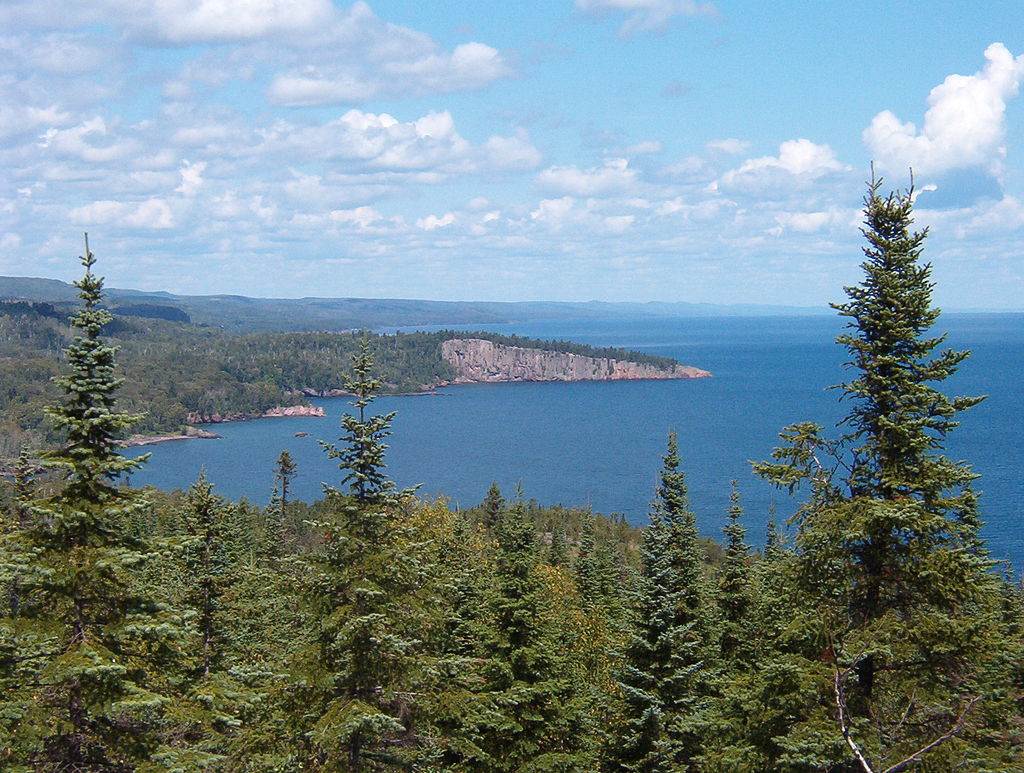 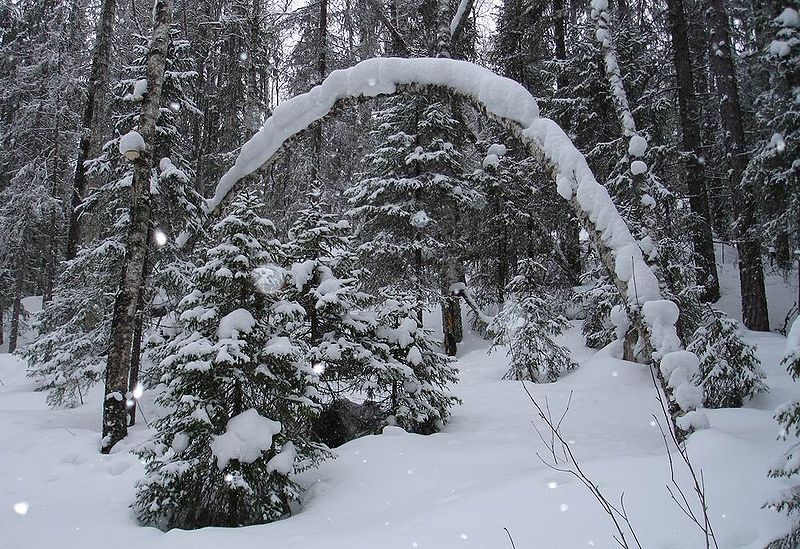 Hình 3. Lược đồ các đới cảnh quan tự nhiên Châu Á
Hình 2. Bản đồ tự nhiên khu vực Bắc Á và Trung Á
[Speaker Notes: Tác giả biên soạn: :Lê Thị Chinh: Zalo: 0982276629. Fb:https://www.facebook.com/ti.gon.566. Nhóm chia sẻ tài liệu:https://www.facebook.com/groups/1448467355535530. Mong nhận được sự phản hồi,góp ý từ quý thầy cô để bộ giáo án được hoàn thiện. Trân trọng!]
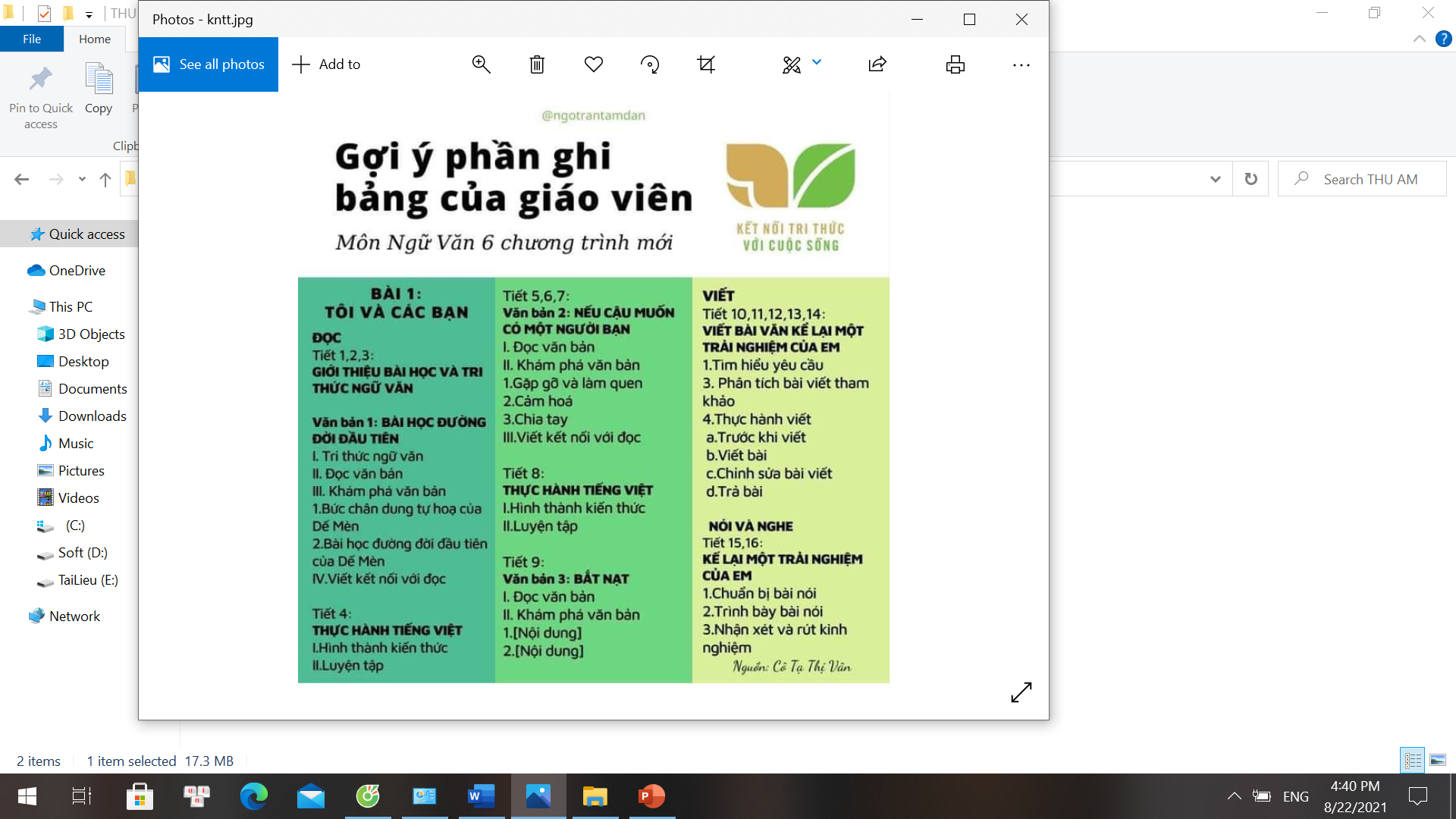 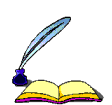 a.Khu vực Bắc Á
Địa hình có 3  khu vực chính: đồng bằngTây Xi-bia, cao nguyên Trung Xi-bia và miền núi Đông Xi-bia.
Khí hậu lạnh giá, khắc nghiệt, mang tính lục địa sâu sắc.
2
Các khu vực thuộc Châu Á
Tài nguyên khoáng sản tương đối phong phú
Mạng lưới sông ngòi dày đặc...
Rừng bao phủ trên diện tích rộng (chủ yếu là rừng lá kim), được bảo vệ tương đối tốt.
[Speaker Notes: Tác giả biên soạn: :Lê Thị Chinh: Zalo: 0982276629. Fb:https://www.facebook.com/ti.gon.566. Nhóm chia sẻ tài liệu:https://www.facebook.com/groups/1448467355535530. Mong nhận được sự phản hồi,góp ý từ quý thầy cô để bộ giáo án được hoàn thiện. Trân trọng!]
b.Khu vực Trung Á
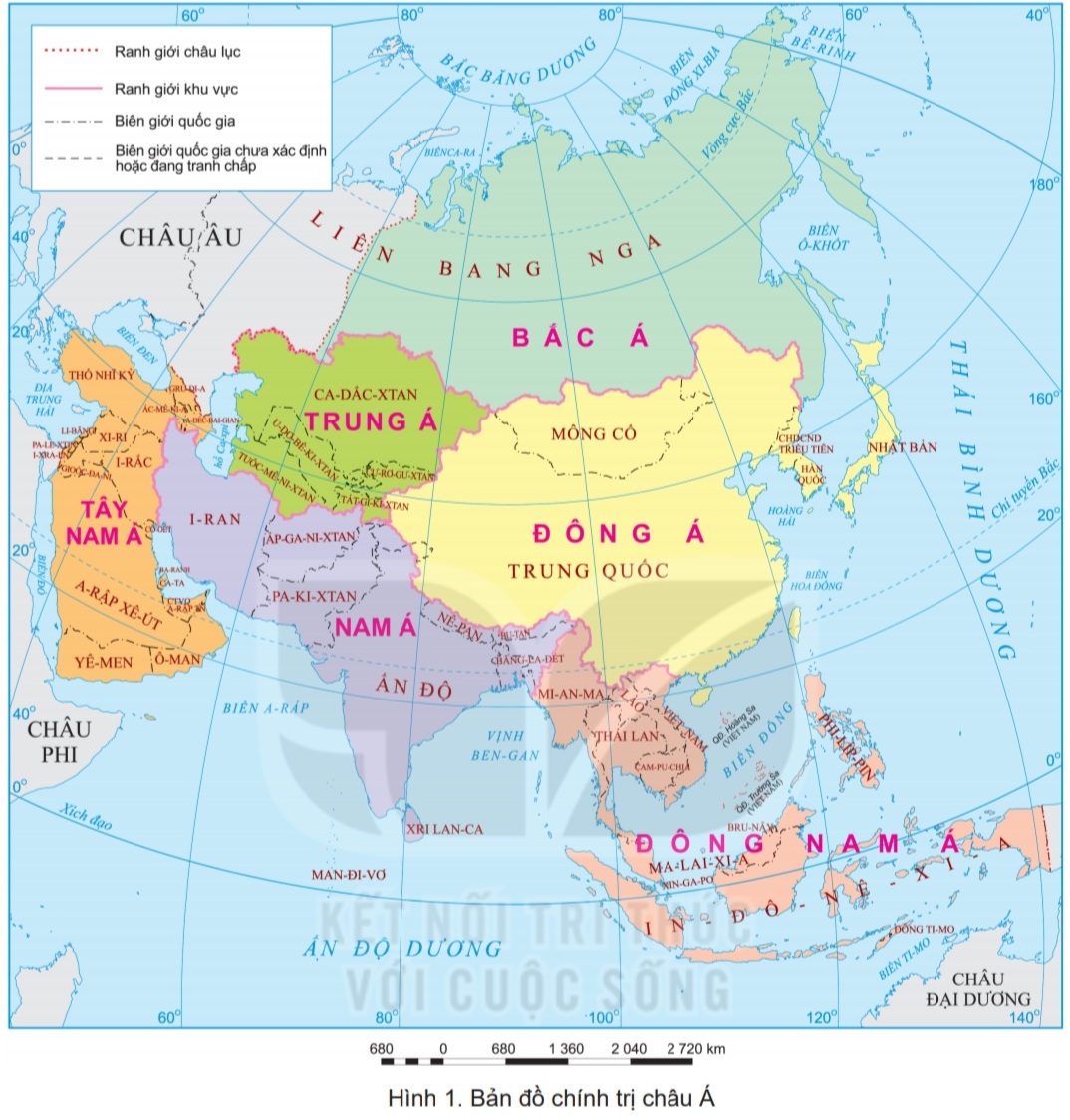 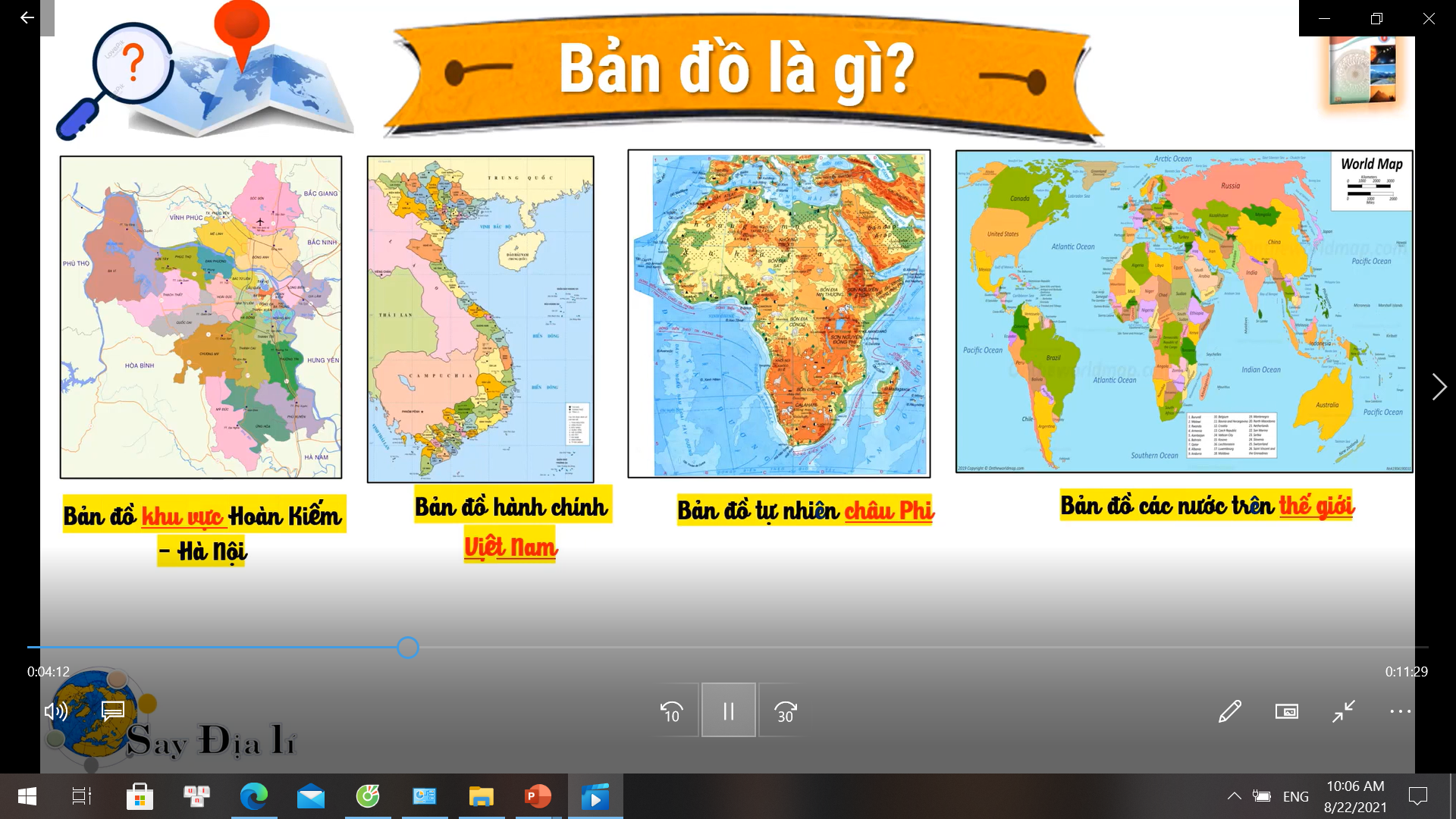 Kéo dài từ khoảng vĩ độ 35°B - 55°B (Ca-dắc-xtan, U-dơ-bê-ki-xtan…)
Hình 1. Bản đồ chính trị Châu Á
b.Khu vực Trung Á
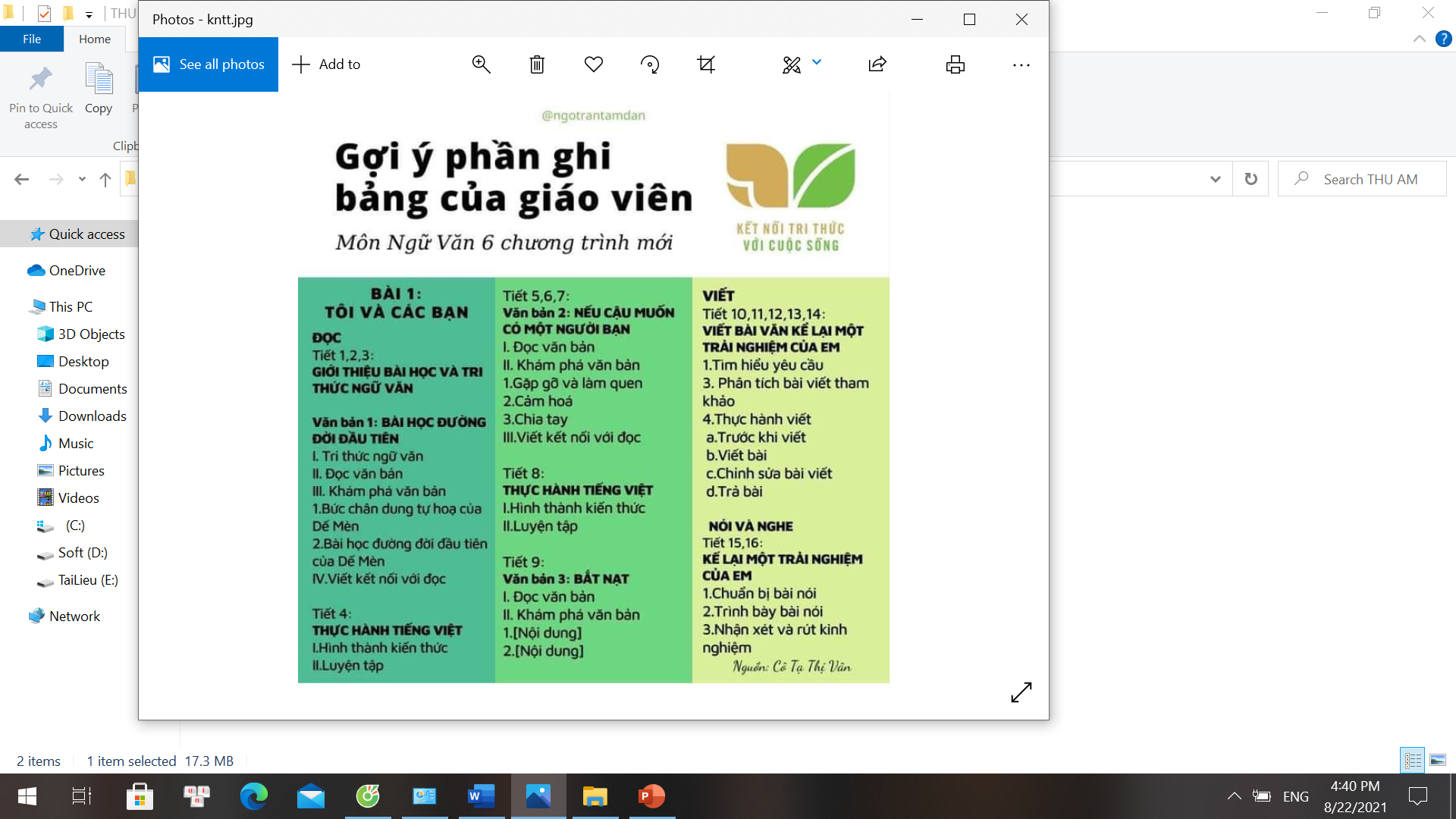 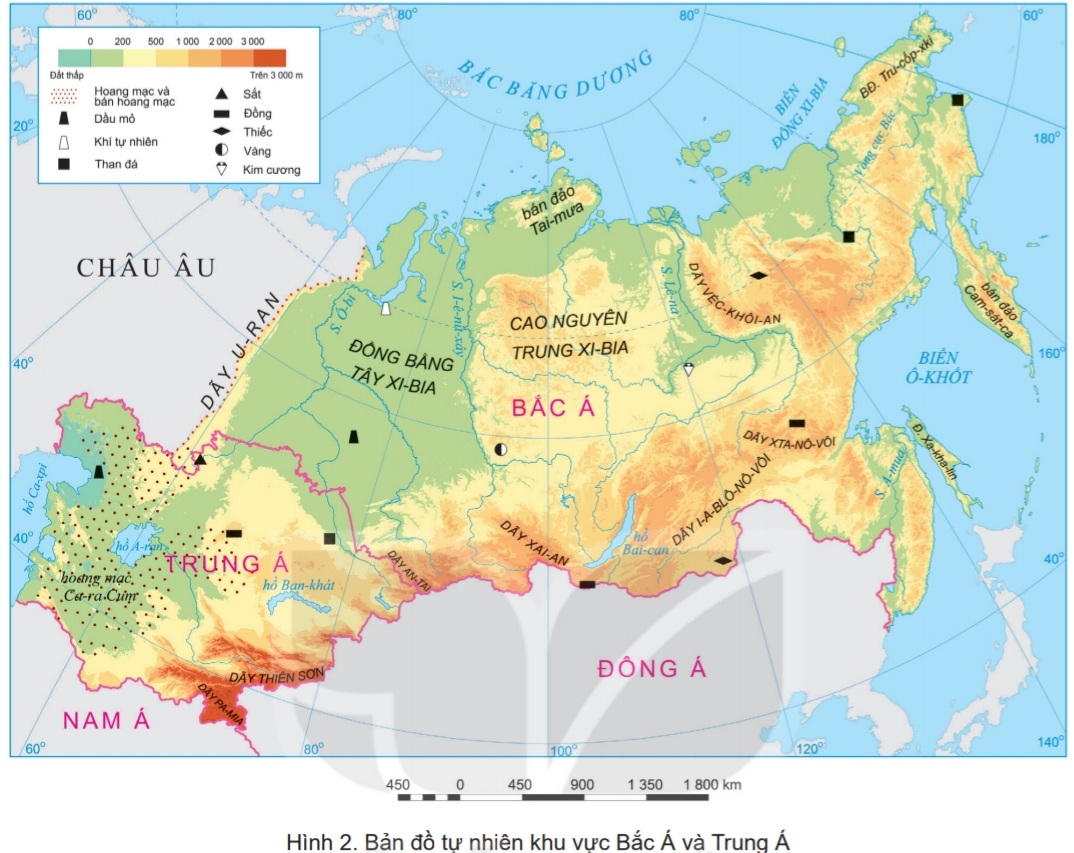 Là khu vực duy nhất của châu Á không tiếp giáp với đại dương.
Diện tích rộng (hơn 4 triệu km2).
Địa hình thấp dần từ đông sang tây.
Hình 2. Bản đồ tự nhiên khu vực Bắc Á và Trung Á
[Speaker Notes: Tác giả biên soạn: :Lê Thị Chinh: Zalo: 0982276629. Fb:https://www.facebook.com/ti.gon.566. Nhóm chia sẻ tài liệu:https://www.facebook.com/groups/1448467355535530. Mong nhận được sự phản hồi,góp ý từ quý thầy cô để bộ giáo án được hoàn thiện. Trân trọng!]
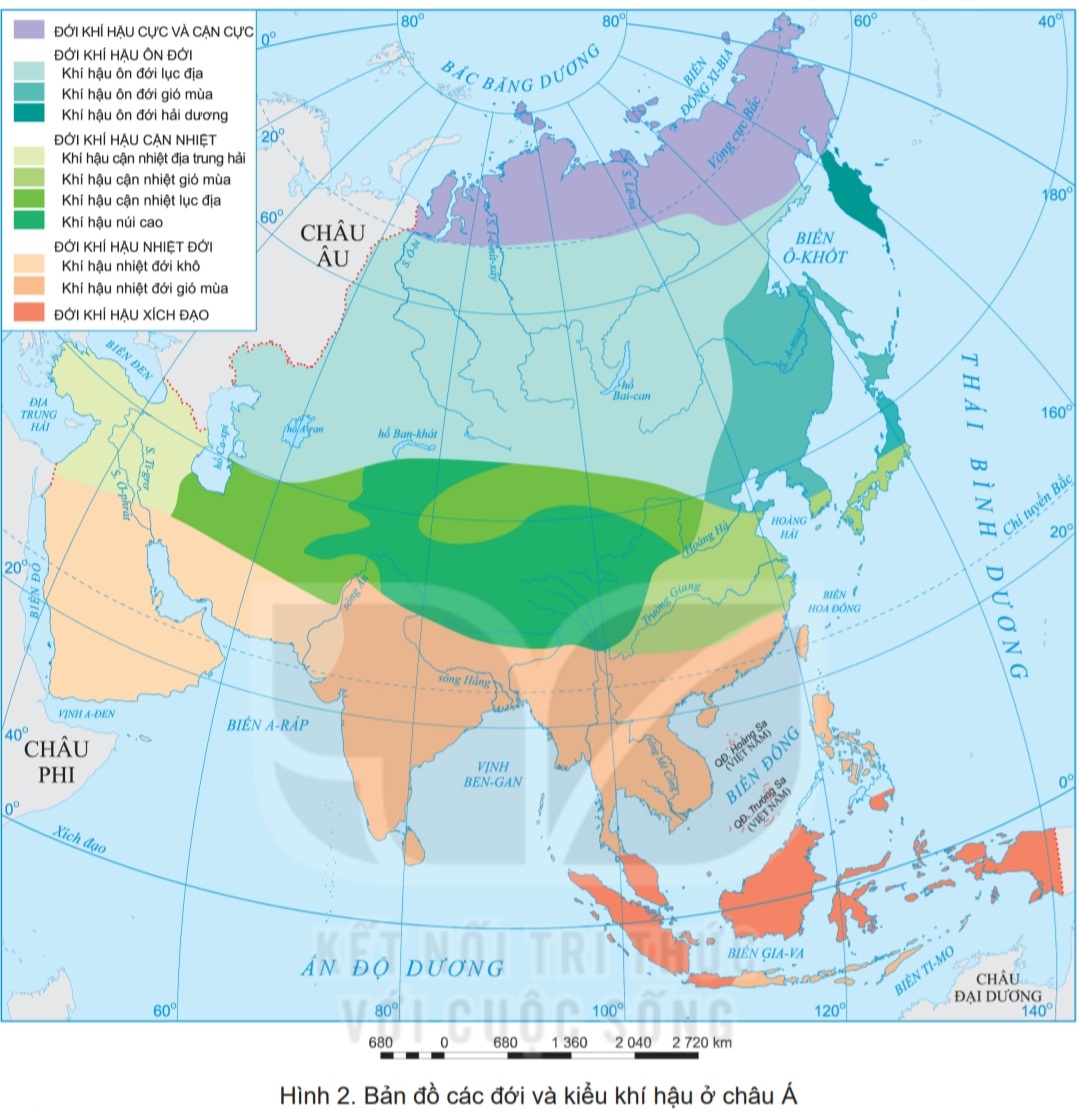 b.Khu vực Trung Á
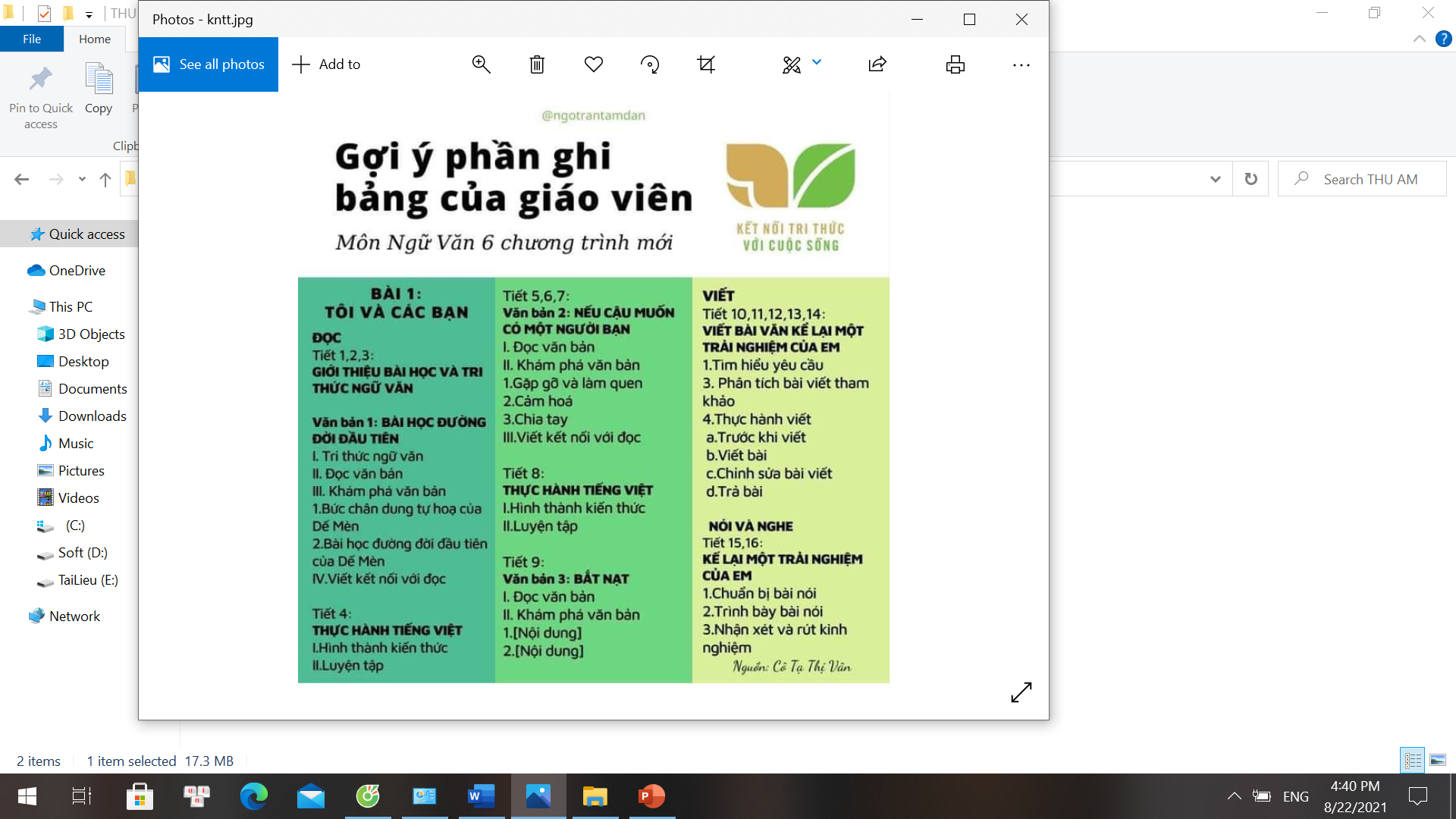 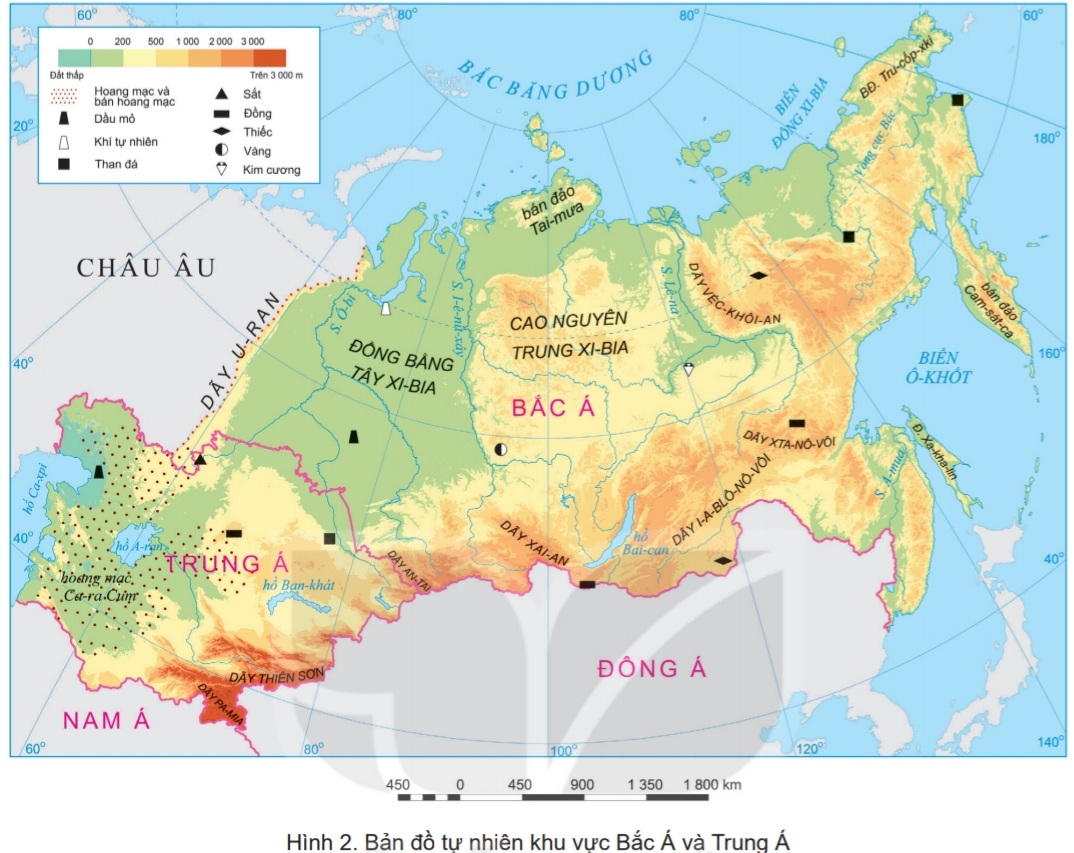 Nhiều khoáng sản: dầu mỏ, than đá, sắt và nhiều kim loại màu khác.
Khí hậu ôn đới lục địa nên lượng mưa tương đối thấp, trung bình khoảng 300 - 400mm/năm.
Hình 2. Bản đồ các đới và kiểu khí hậu ở Châu Á
Hình 2. Bản đồ tự nhiên khu vực Bắc Á và Trung Á
[Speaker Notes: Tác giả biên soạn: :Lê Thị Chinh: Zalo: 0982276629. Fb:https://www.facebook.com/ti.gon.566. Nhóm chia sẻ tài liệu:https://www.facebook.com/groups/1448467355535530. Mong nhận được sự phản hồi,góp ý từ quý thầy cô để bộ giáo án được hoàn thiện. Trân trọng!]
b.Khu vực Trung Á
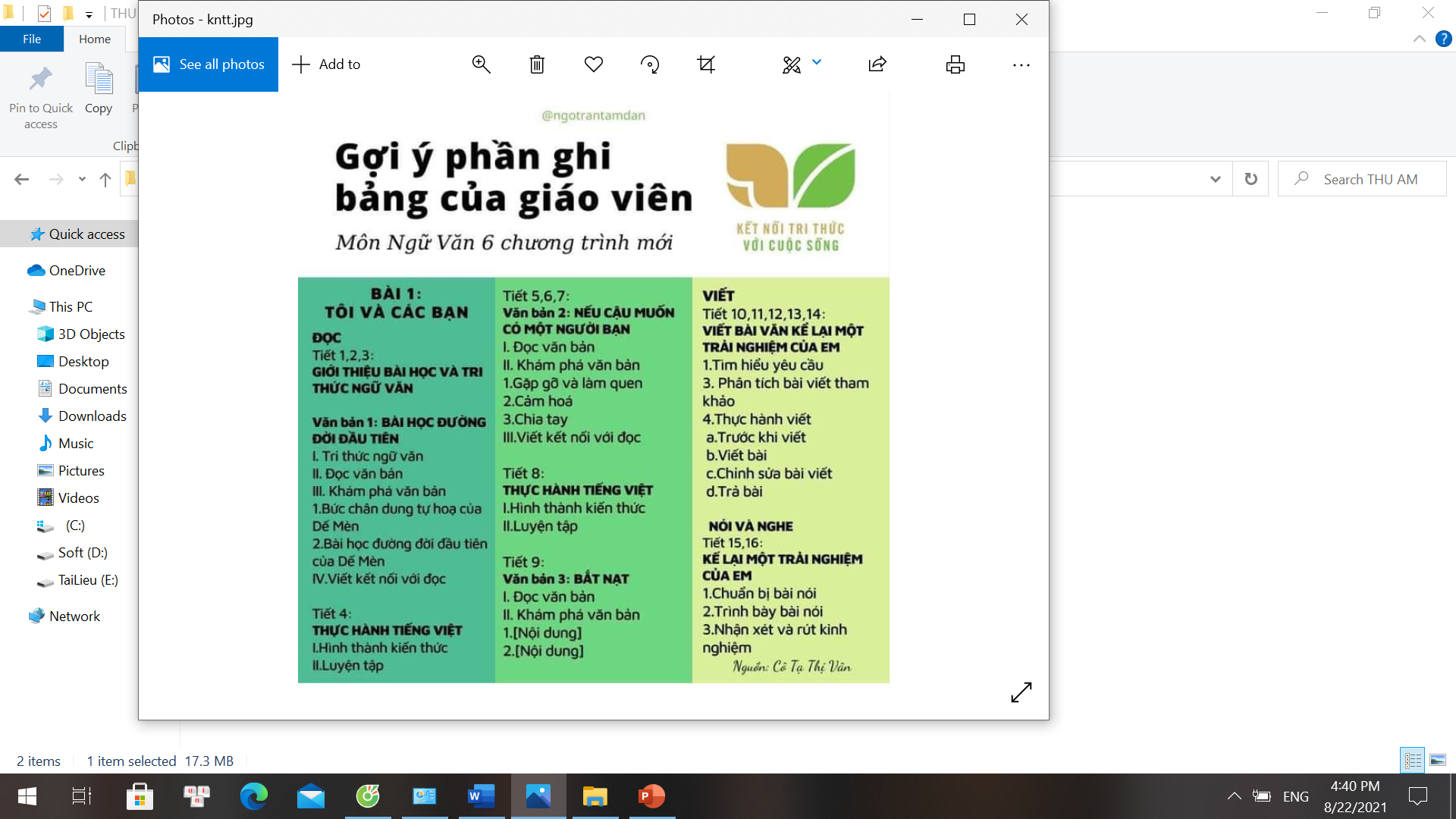 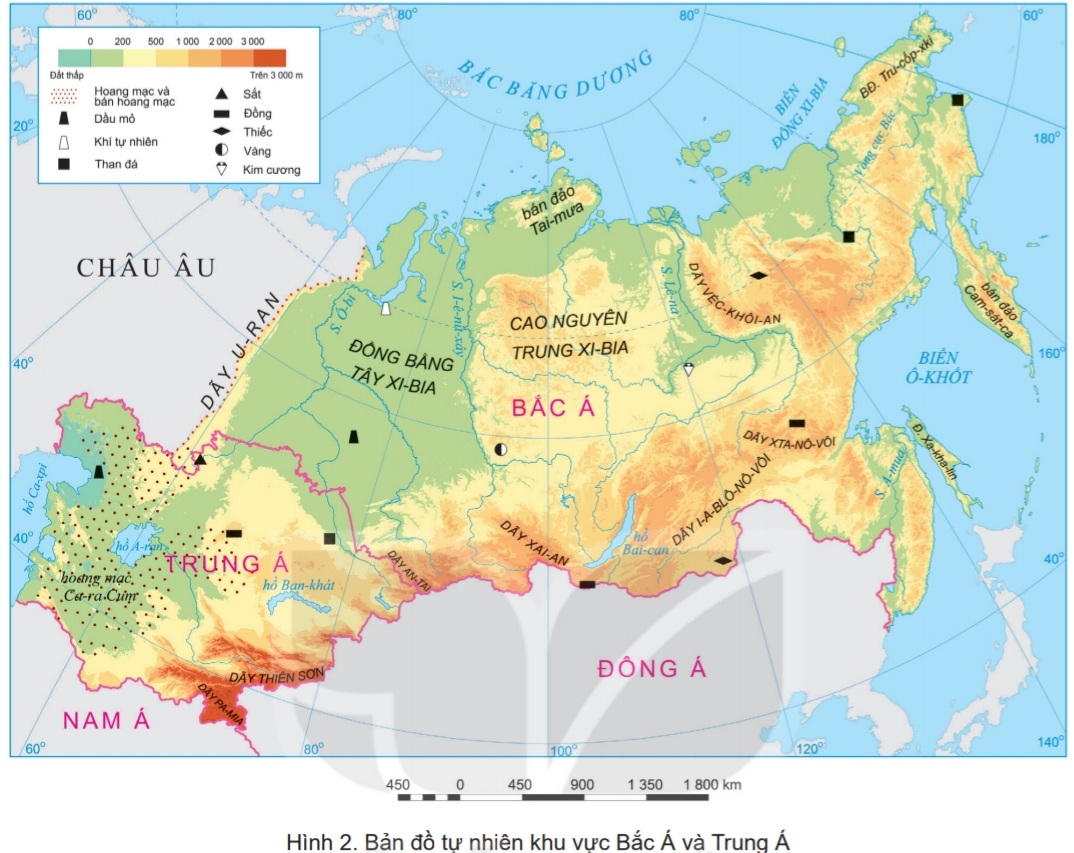 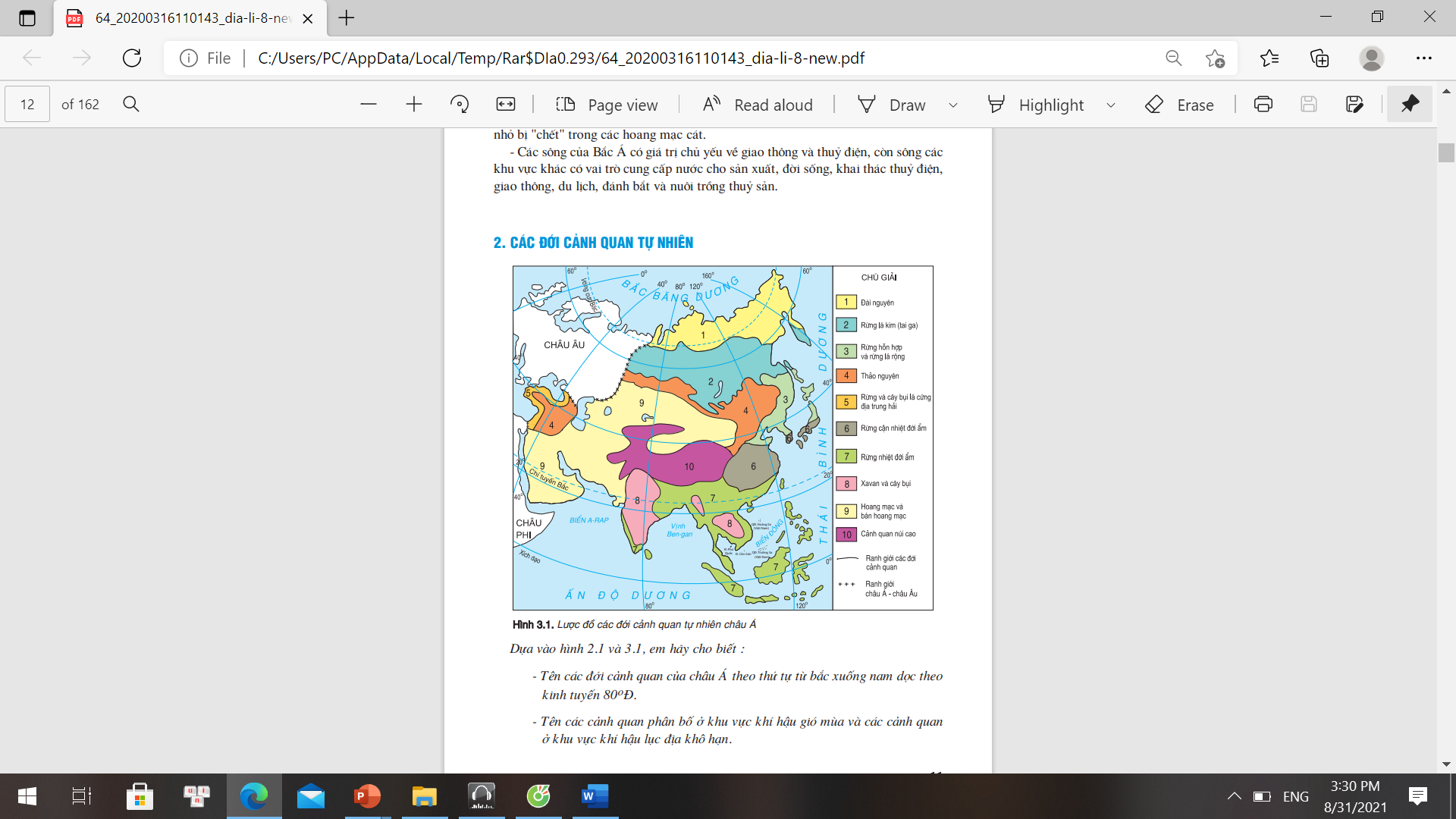 Cảnh quan khu vực chủ yếu là thảo nguyên, hoang mạc và bán hoang mạc.
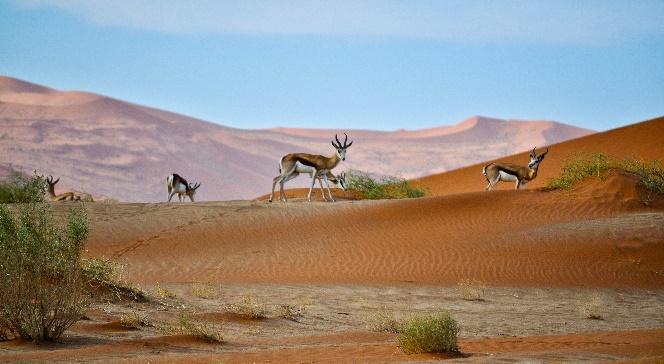 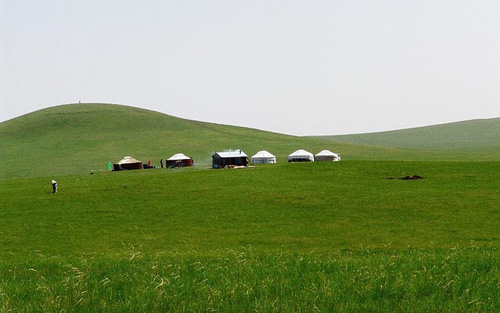 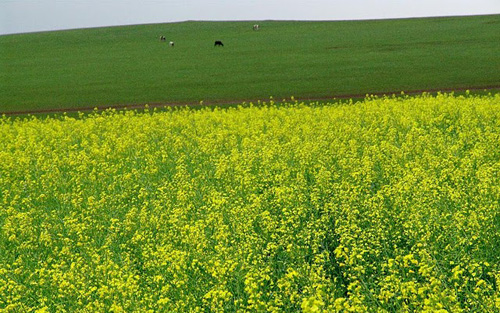 Hình 3. Lược đồ các đới cảnh quan tự nhiên Châu Á
Hình 2. Bản đồ tự nhiên khu vực Bắc Á và Trung Á
[Speaker Notes: Tác giả biên soạn: :Lê Thị Chinh: Zalo: 0982276629. Fb:https://www.facebook.com/ti.gon.566. Nhóm chia sẻ tài liệu:https://www.facebook.com/groups/1448467355535530. Mong nhận được sự phản hồi,góp ý từ quý thầy cô để bộ giáo án được hoàn thiện. Trân trọng!]
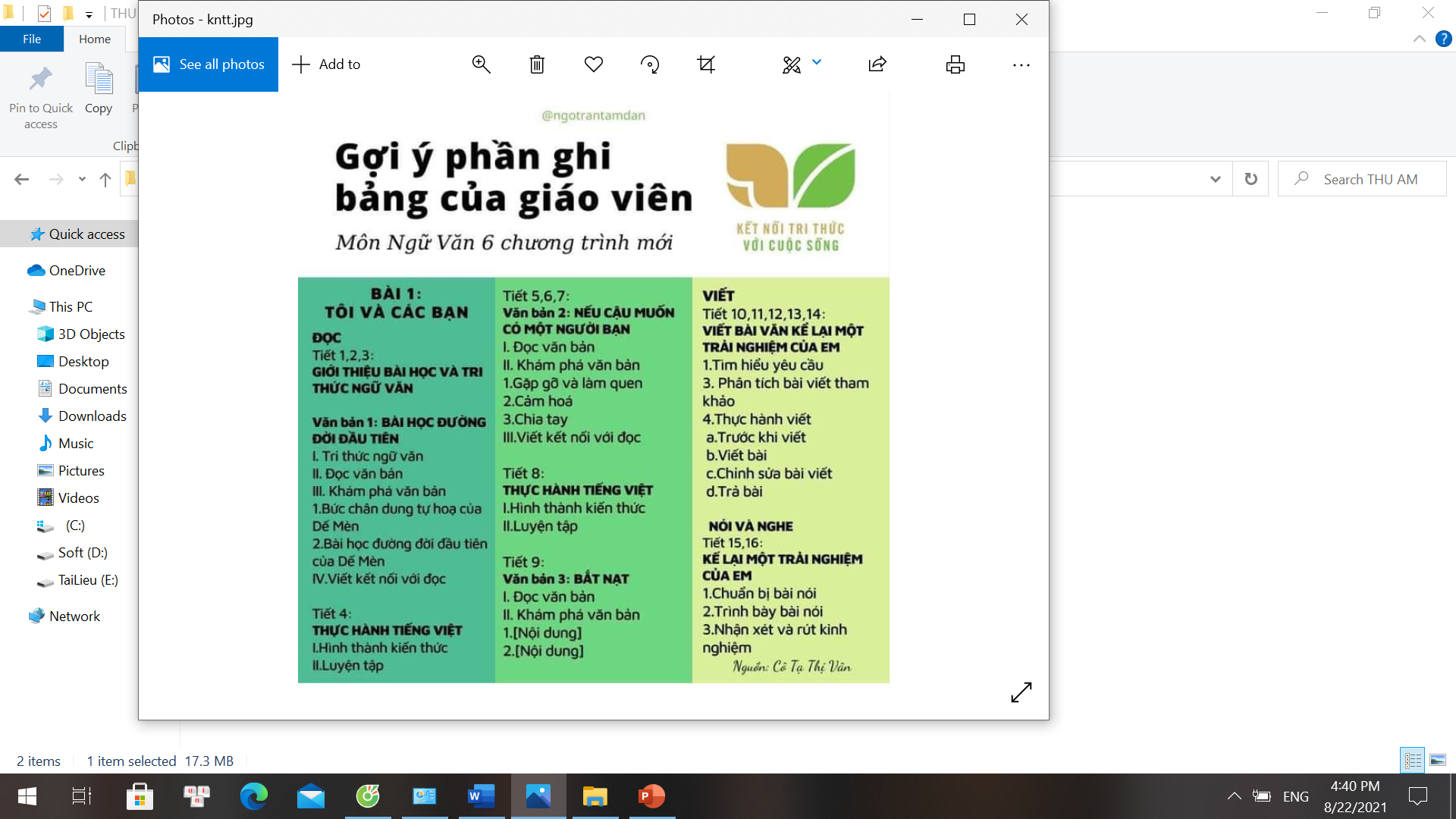 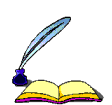 b.Khu vực Trung Á
Là khu vực duy nhất của châu Á không tiếp giáp với đại dương.
Diện tích rộng (hơn 4 triệu km2).
Địa hình thấp dần từ đông sang tây.
2
Các khu vực thuộc Châu Á
Nhiều khoáng sản: dầu mỏ, than đá, sắt và nhiều kim loại màu khác.
Khí hậu ôn đới lục
Cảnh quan khu vực chủ yếu là thảo nguyên, hoang mạc và bán hoang mạc.
[Speaker Notes: Tác giả biên soạn: :Lê Thị Chinh: Zalo: 0982276629. Fb:https://www.facebook.com/ti.gon.566. Nhóm chia sẻ tài liệu:https://www.facebook.com/groups/1448467355535530. Mong nhận được sự phản hồi,góp ý từ quý thầy cô để bộ giáo án được hoàn thiện. Trân trọng!]
c.Khu vực Tây Nam Á
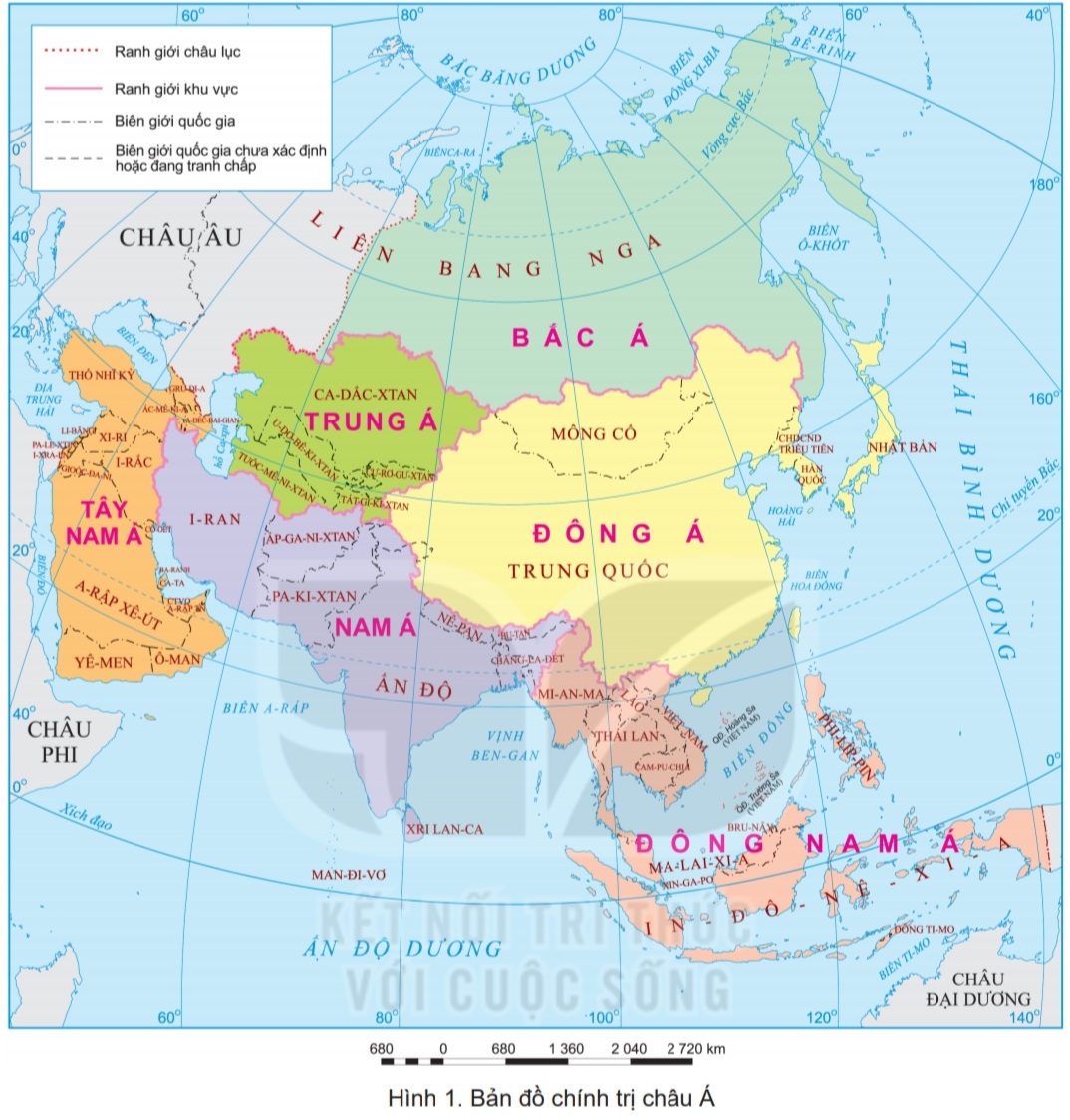 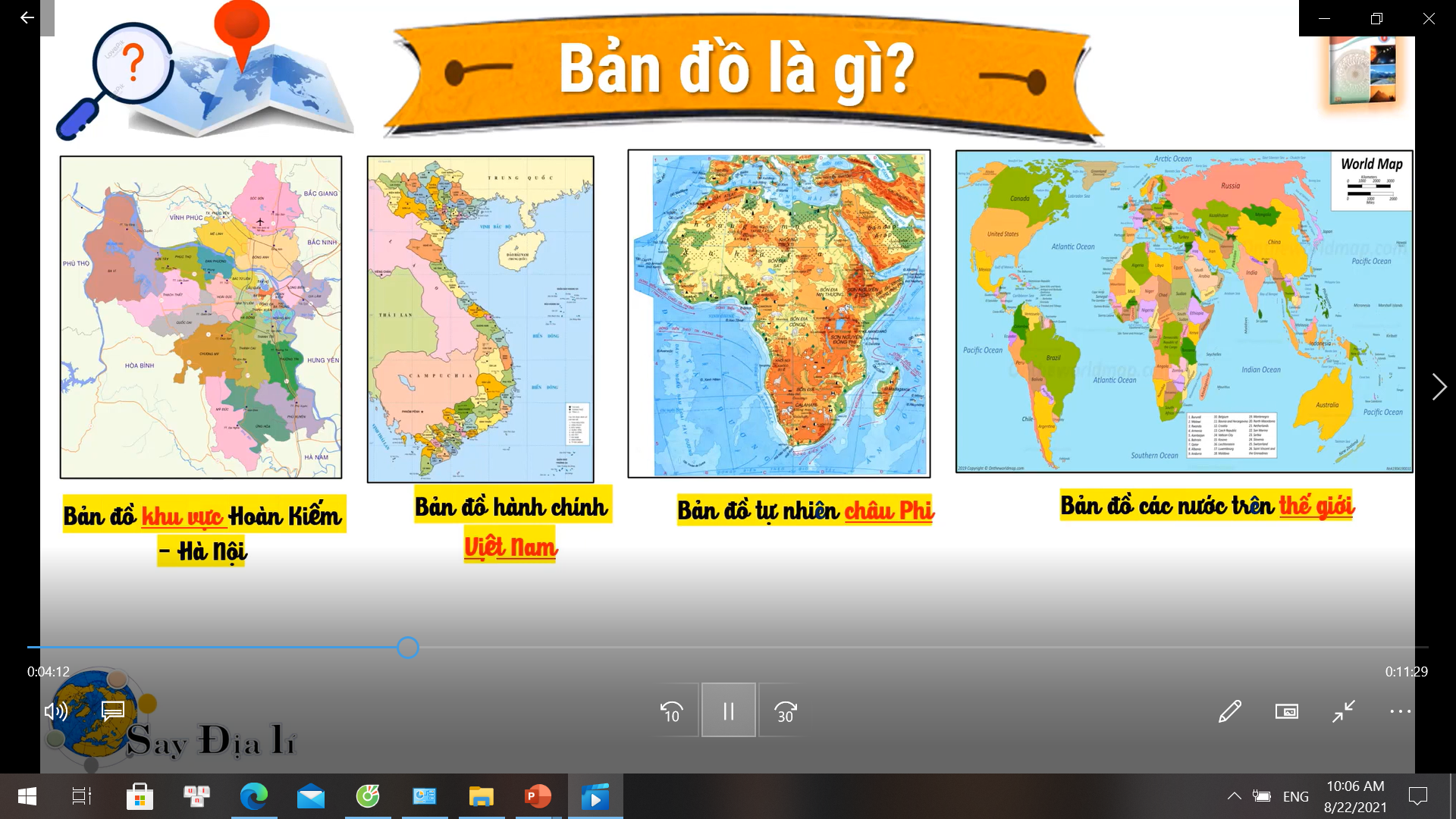 Kéo dài từ khoảng vĩ độ 15°B - 45°B, chủ yếu là các quốc gia nằm trên bán đảo A-ráp, tiểu Á (Ả-rập-xê-út, I-rắc, Ca-ta….).
Hình 1. Bản đồ chính trị Châu Á
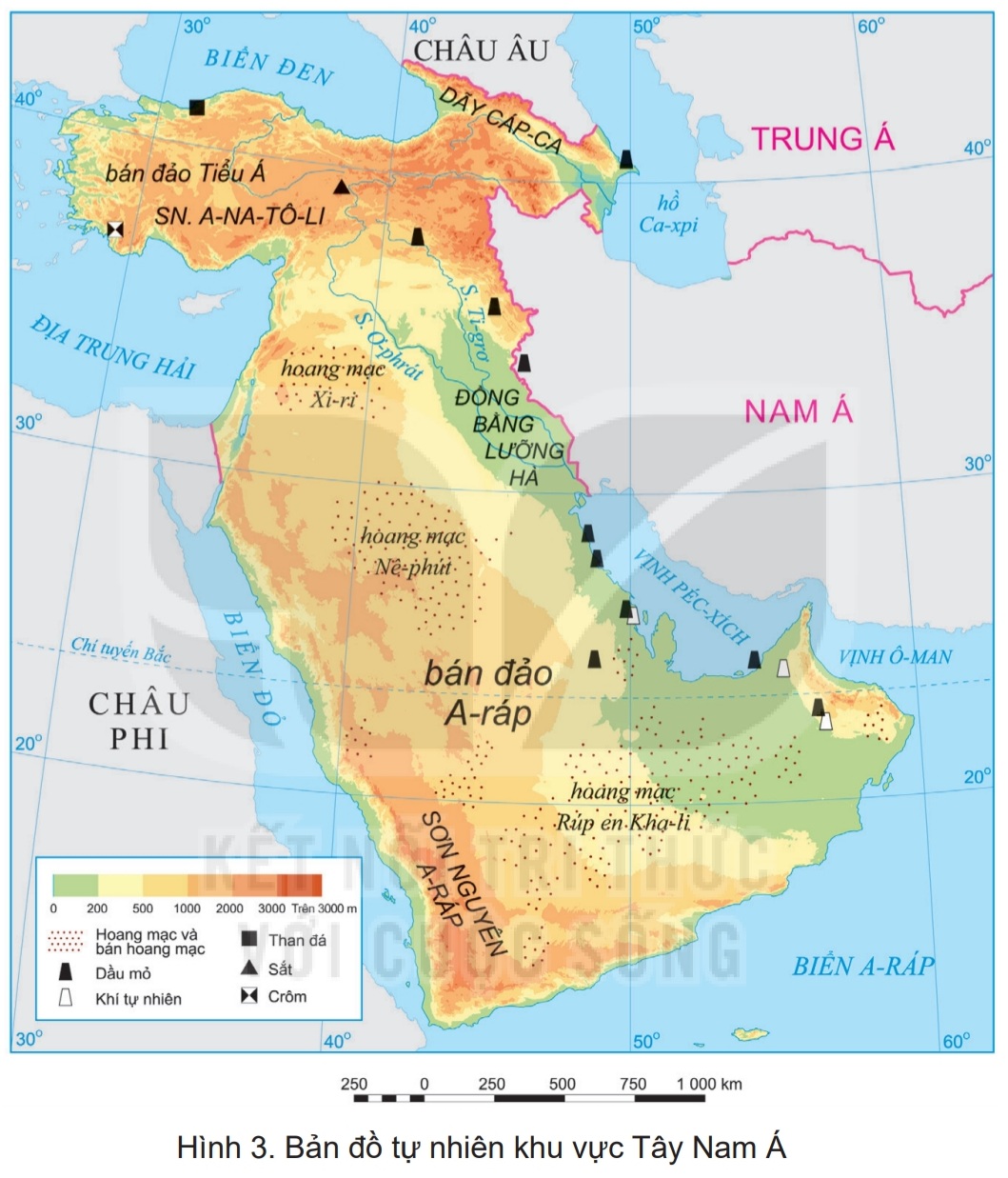 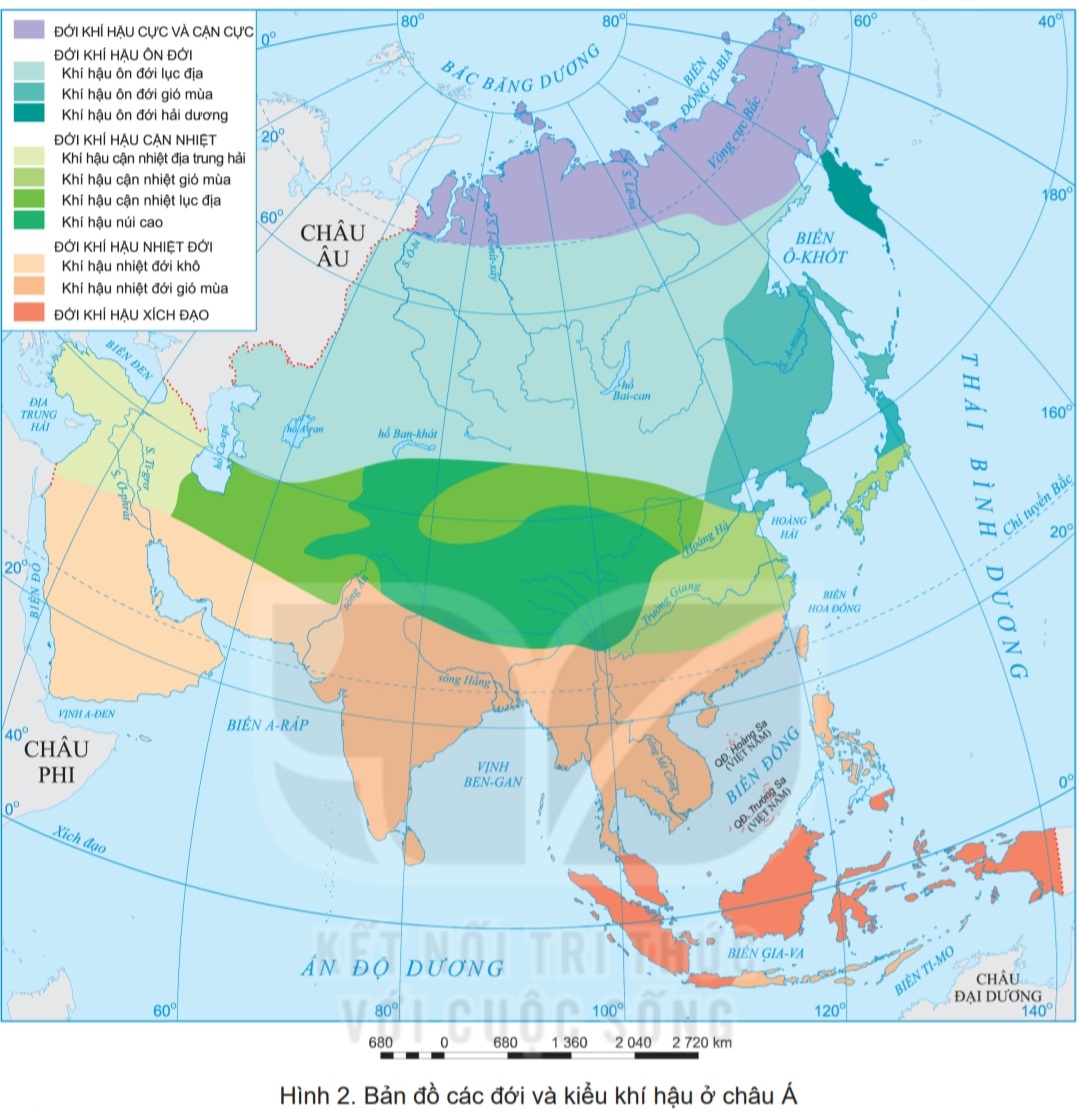 c. Khu vực Tây Nam Á
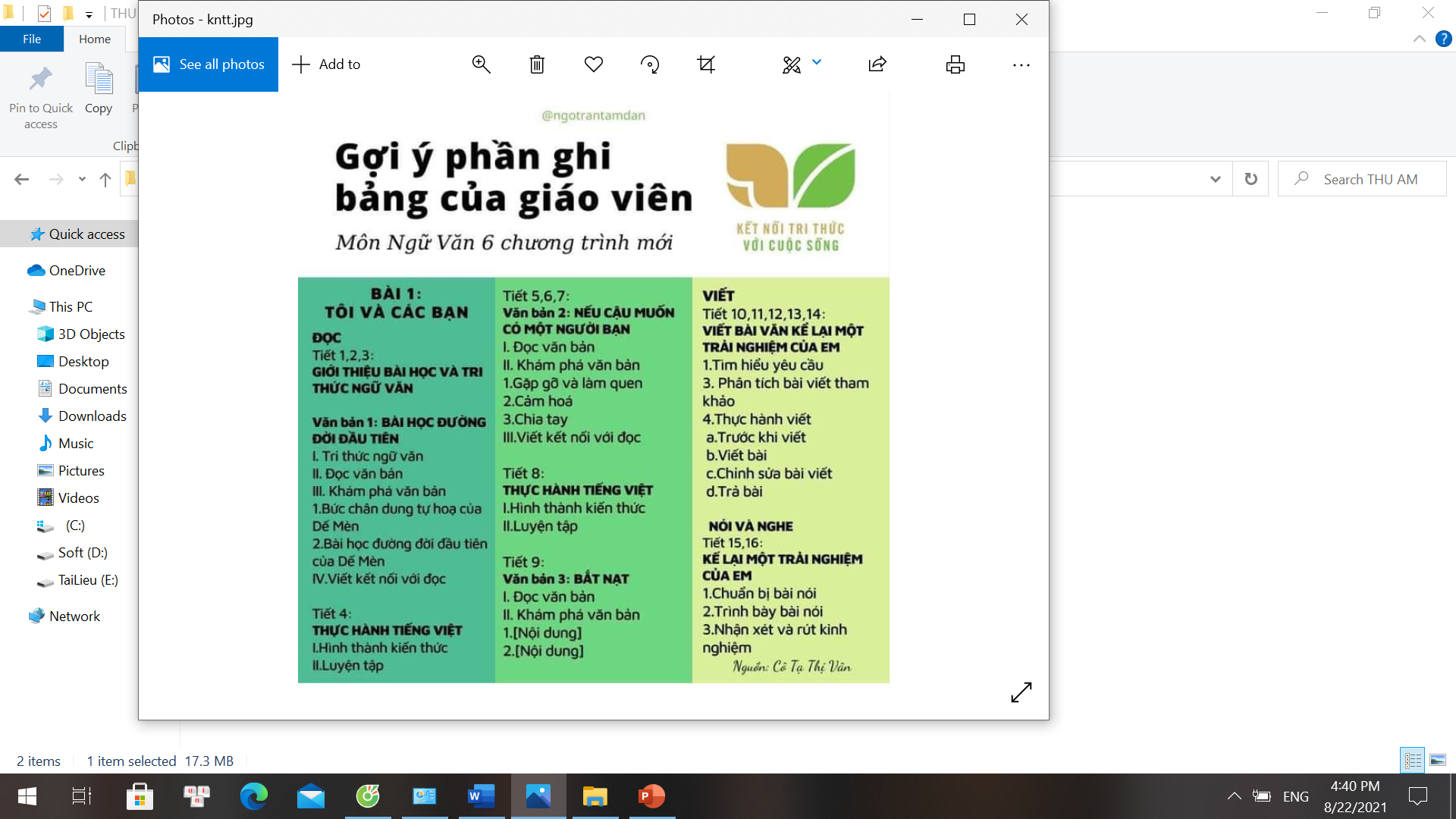 Địa hình nhiều đồi núi và
 sơn nguyên.
Khu vực chiếm hơn một nửa trữ lượng dầu mỏ thế giới.
Khí hậu khô hạn và nóng,.
Hình 3. Bản đồ tự nhiên khu vực Tây Nam Á
Hình 2. Bản đồ các đới và kiểu khí hậu ở Châu Á
[Speaker Notes: Tác giả biên soạn: :Lê Thị Chinh: Zalo: 0982276629. Fb:https://www.facebook.com/ti.gon.566. Nhóm chia sẻ tài liệu:https://www.facebook.com/groups/1448467355535530. Mong nhận được sự phản hồi,góp ý từ quý thầy cô để bộ giáo án được hoàn thiện. Trân trọng!]
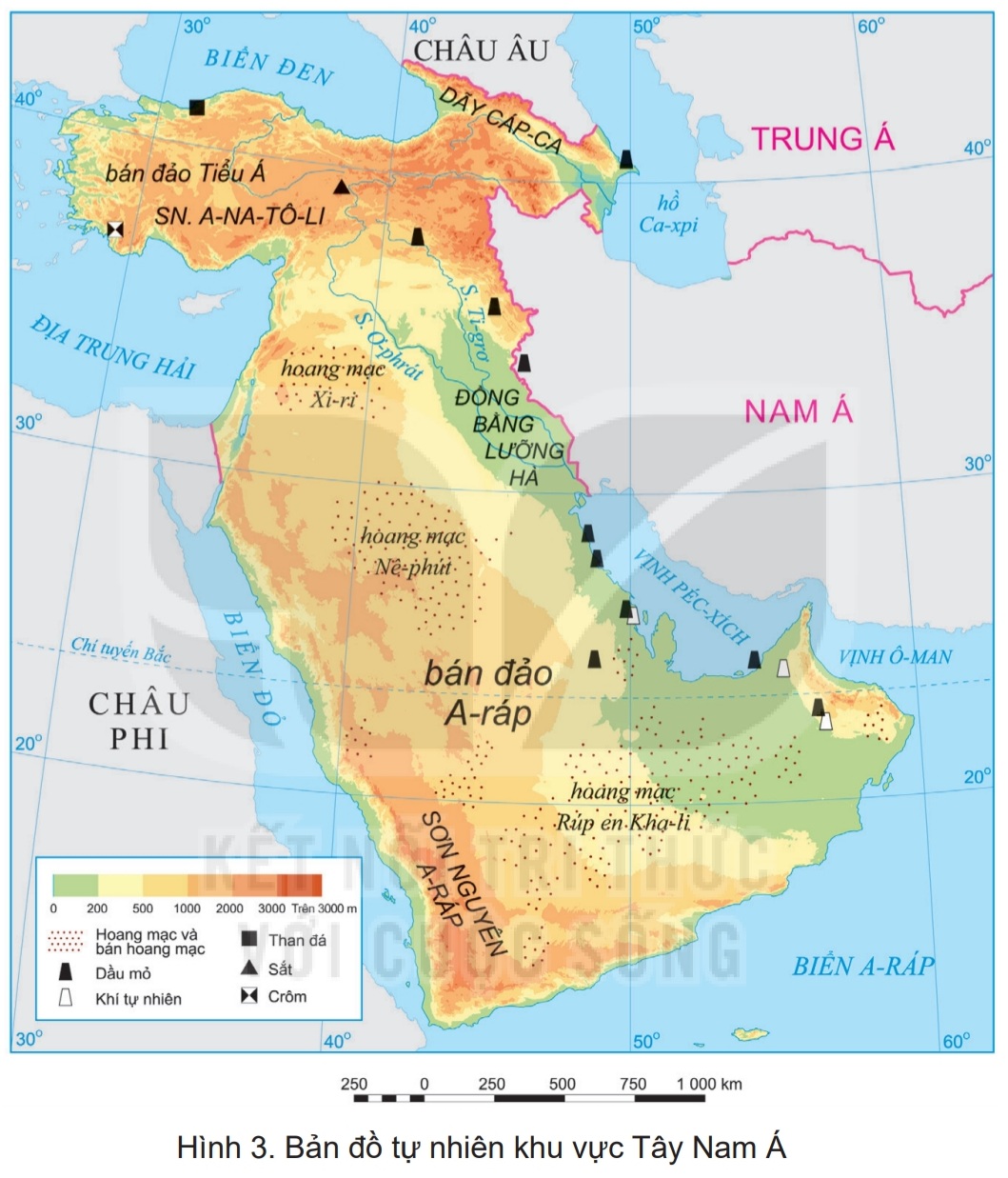 c. Khu vực Tây Nam Á
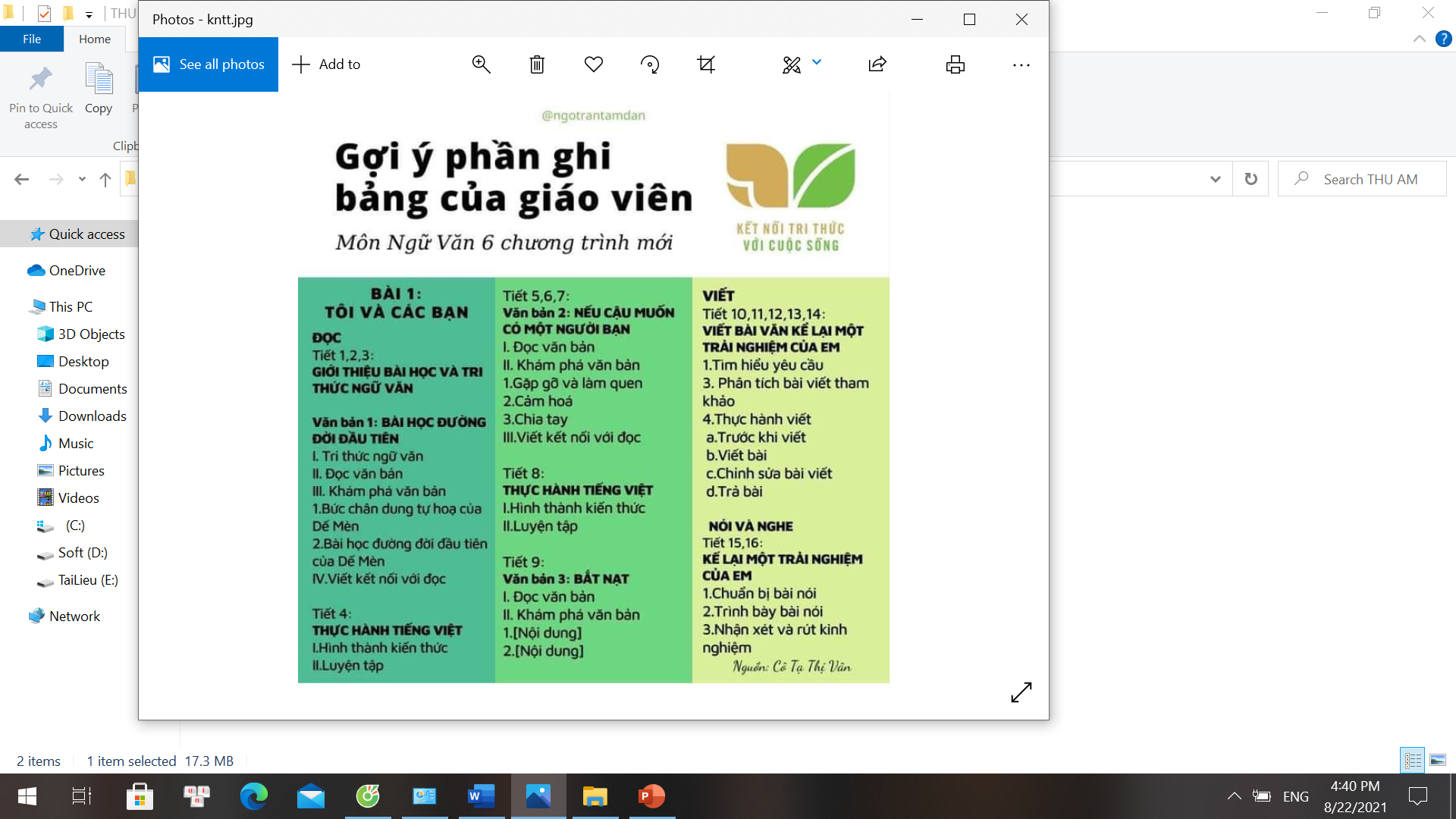 Mạng lưới sông ngòi kém phát triển, khan hiếm nước.
s. Ti grơ
s. Ơ-phrat
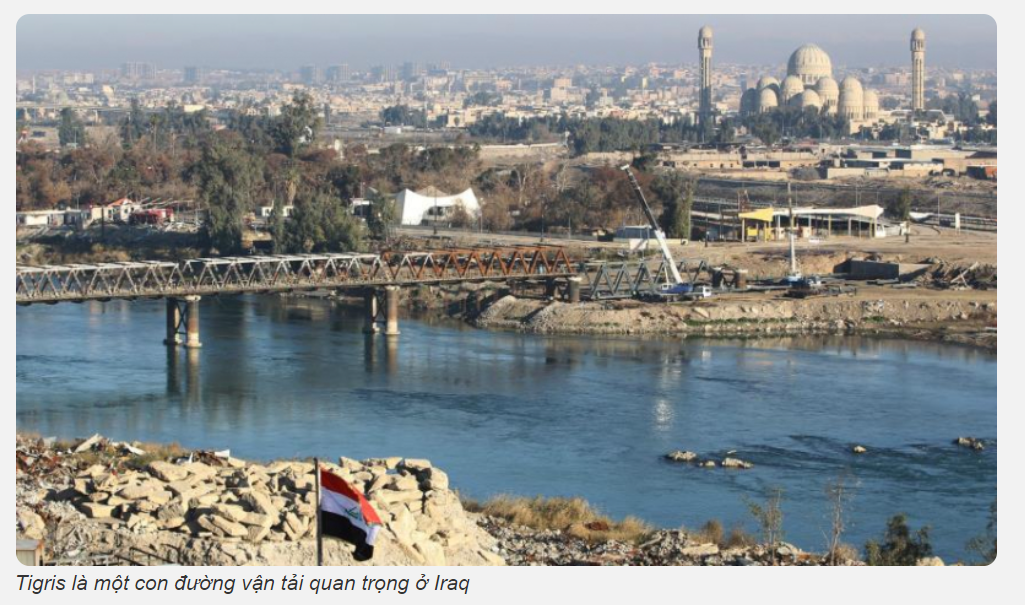 Cảnh quan khu vực chủ yếu là bán hoang mạc và hoang mạc.
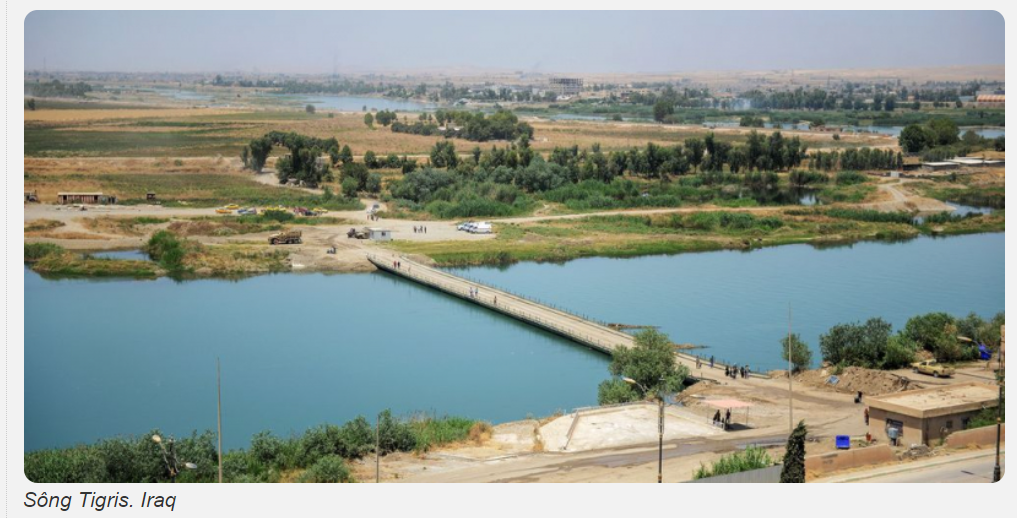 Sông Tigrơ- Irad
Tigrơ là một con đường vận tải quan trọng ở  Irad
Hình 3. Bản đồ tự nhiên khu vực Tây Nam Á
[Speaker Notes: Tác giả biên soạn: :Lê Thị Chinh: Zalo: 0982276629. Fb:https://www.facebook.com/ti.gon.566. Nhóm chia sẻ tài liệu:https://www.facebook.com/groups/1448467355535530. Mong nhận được sự phản hồi,góp ý từ quý thầy cô để bộ giáo án được hoàn thiện. Trân trọng!]
d.Khu vực Nam Á
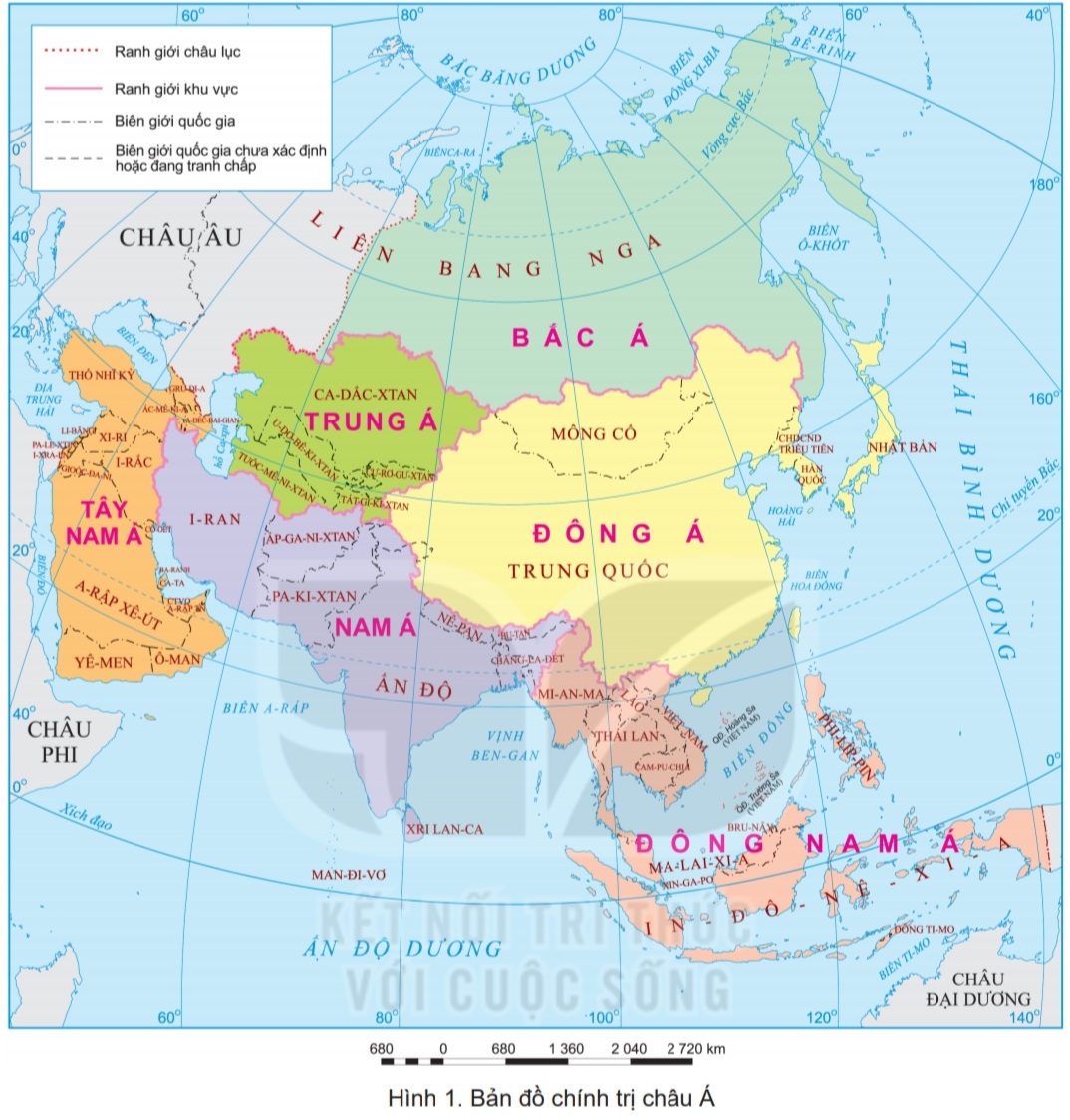 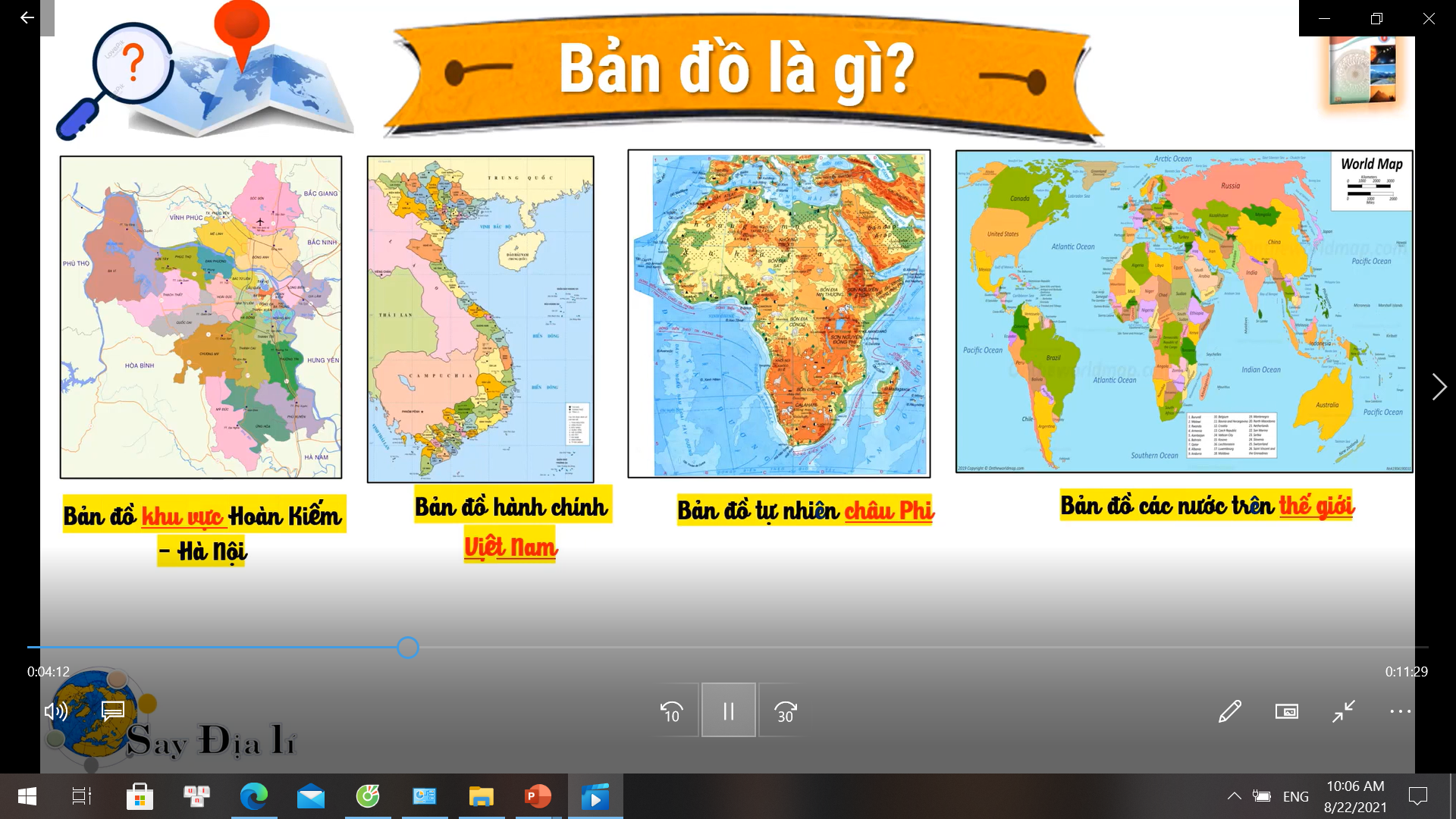 Gồm các quốc gia nằm trên bán đảo Ấn Độ và ĐB. Ấn Hằng.
Hình 1. Bản đồ chính trị Châu Á
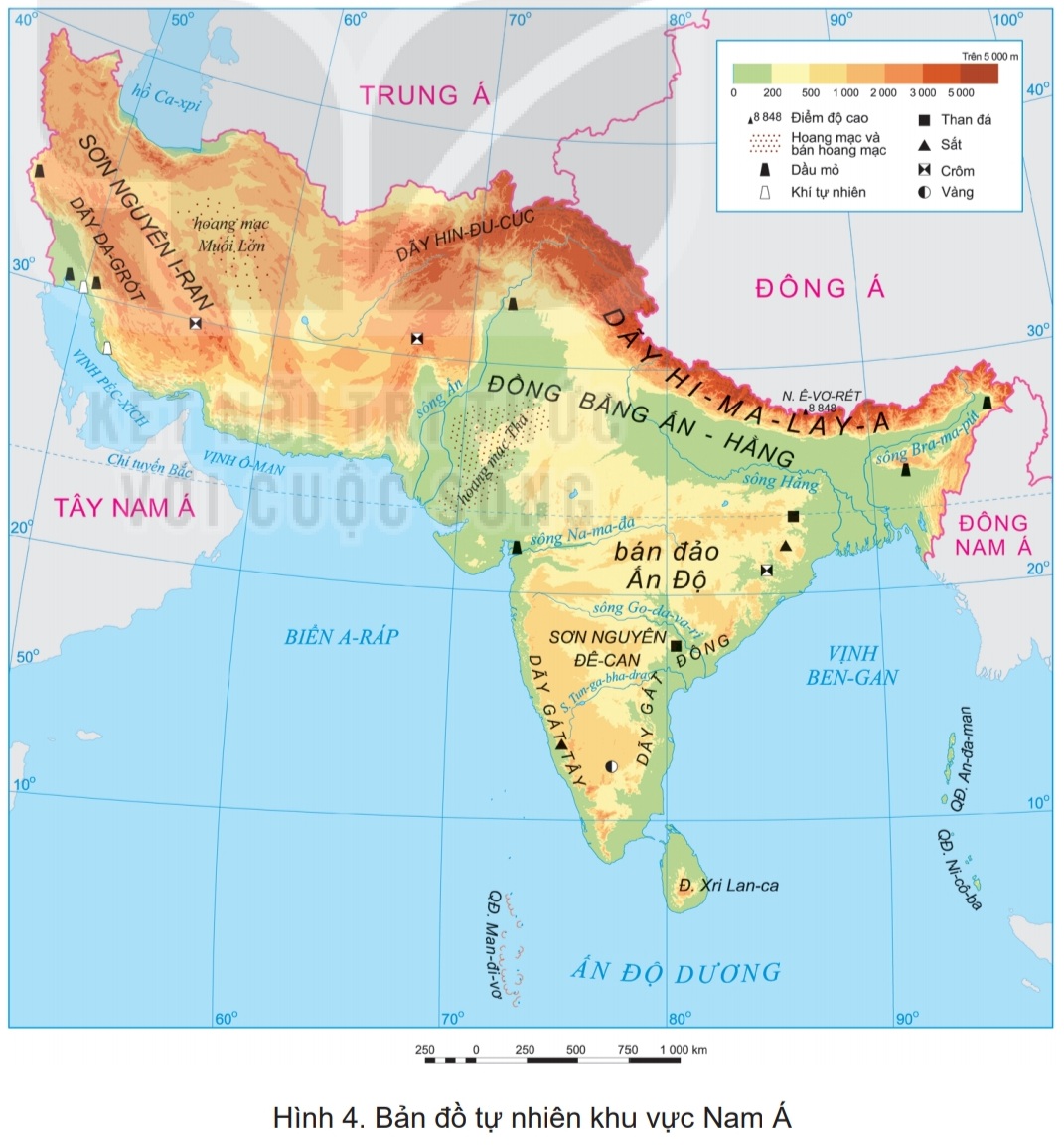 d.Khu vực Nam Á
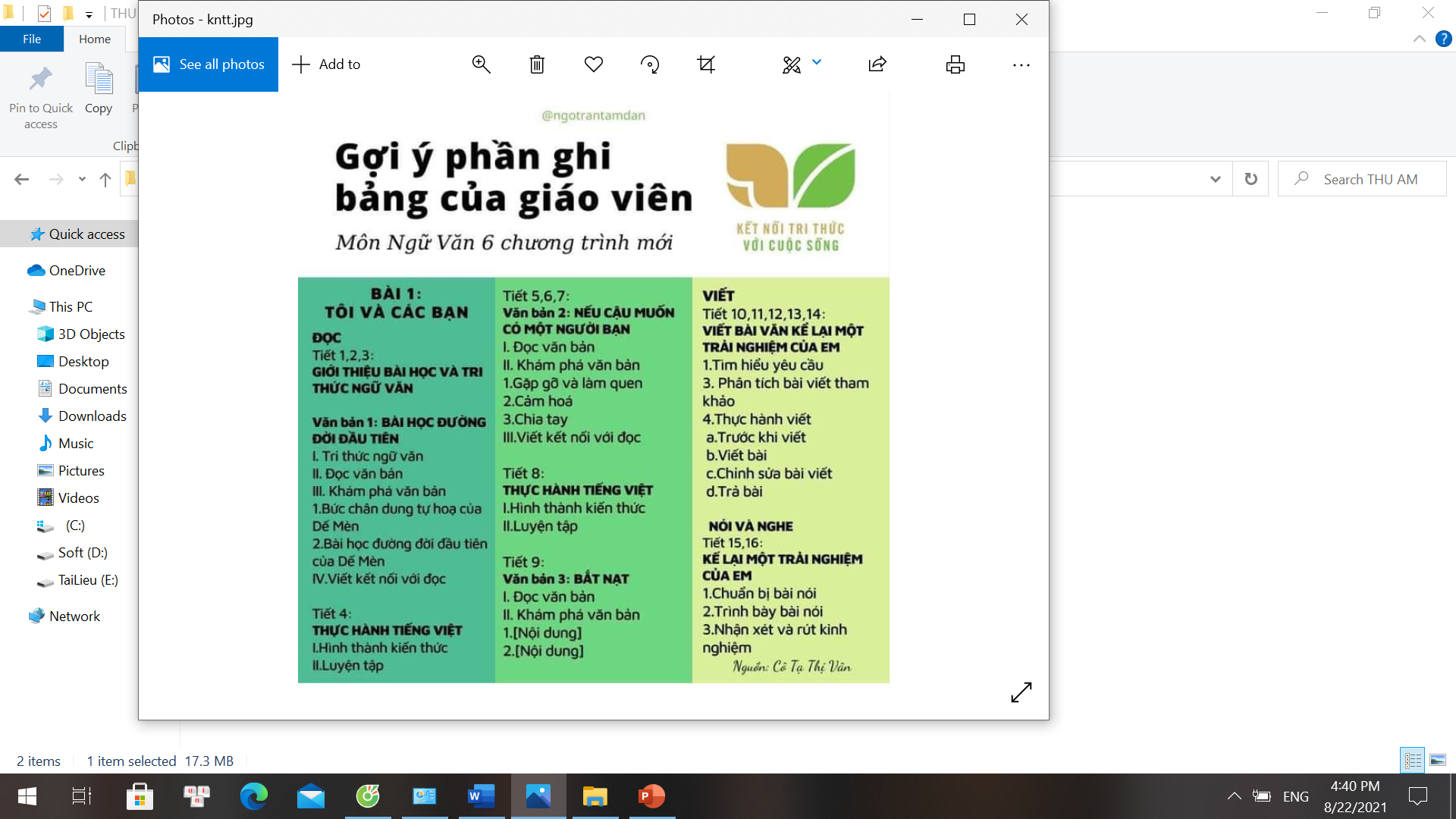 Khu vực rộng khoảng 7 triệu km2.
Địa hình cao đồ sộ:
+ phía bắc là dãy Hi-ma-lay-a phía tây là sơn nguyên I-ran
+ phía nam đối thấp với sơn nguyên Đê-can 
+ Ở giữa là đồng bằng Ấn Hằng.
Hình 4. Bản đồ tự nhiên khu vực  Nam Á
[Speaker Notes: Tác giả biên soạn: :Lê Thị Chinh: Zalo: 0982276629. Fb:https://www.facebook.com/ti.gon.566. Nhóm chia sẻ tài liệu:https://www.facebook.com/groups/1448467355535530. Mong nhận được sự phản hồi,góp ý từ quý thầy cô để bộ giáo án được hoàn thiện. Trân trọng!]
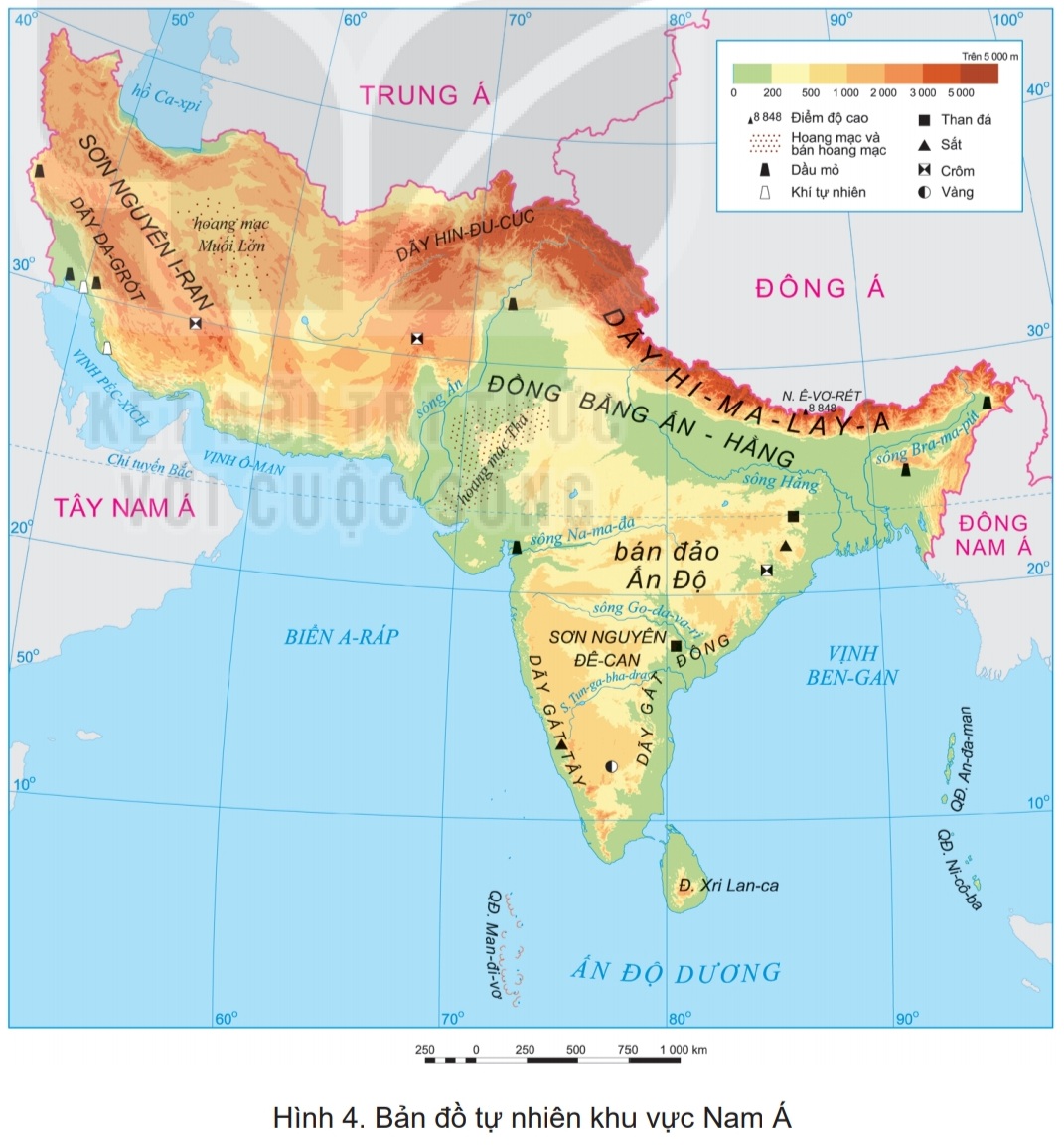 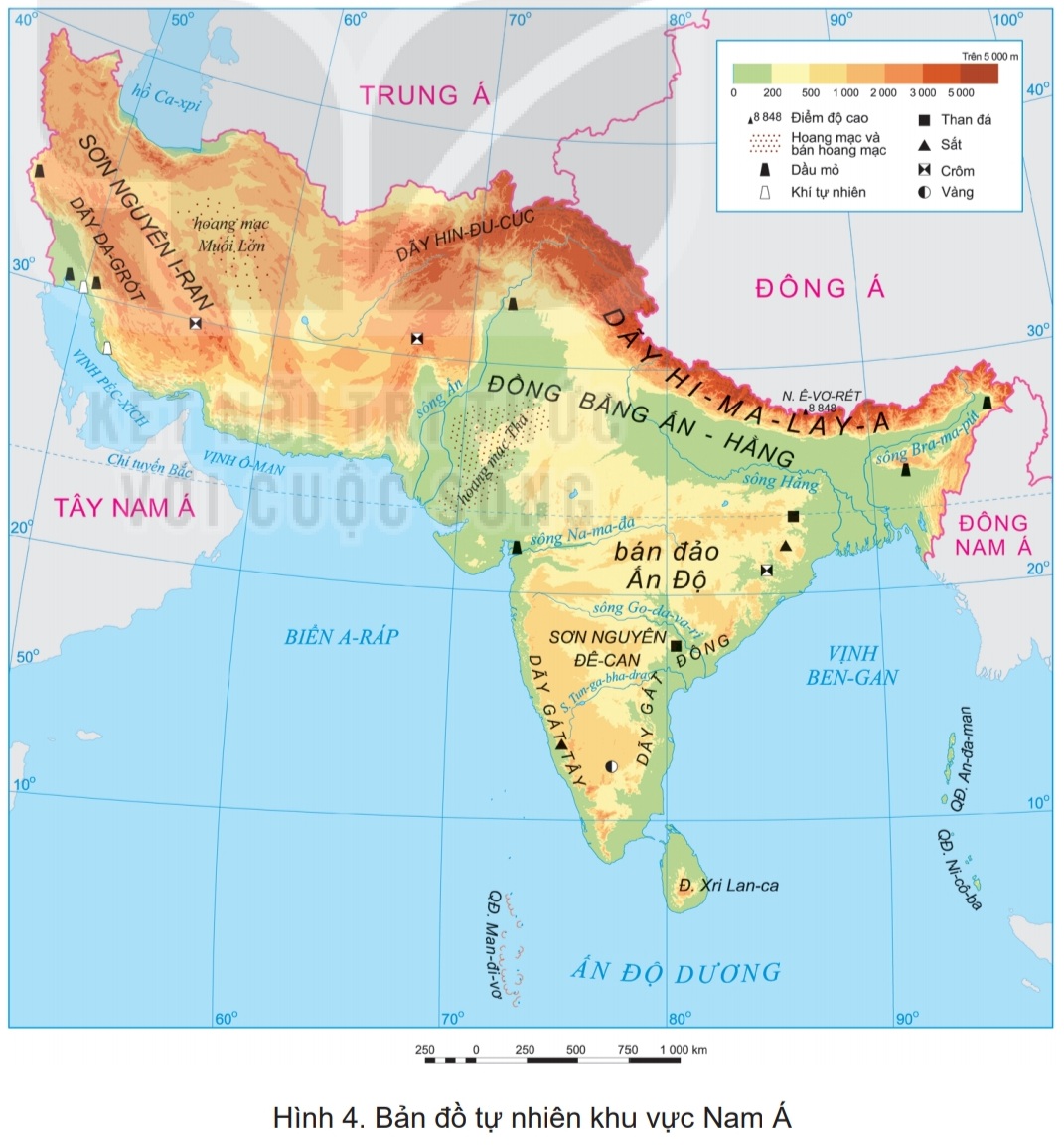 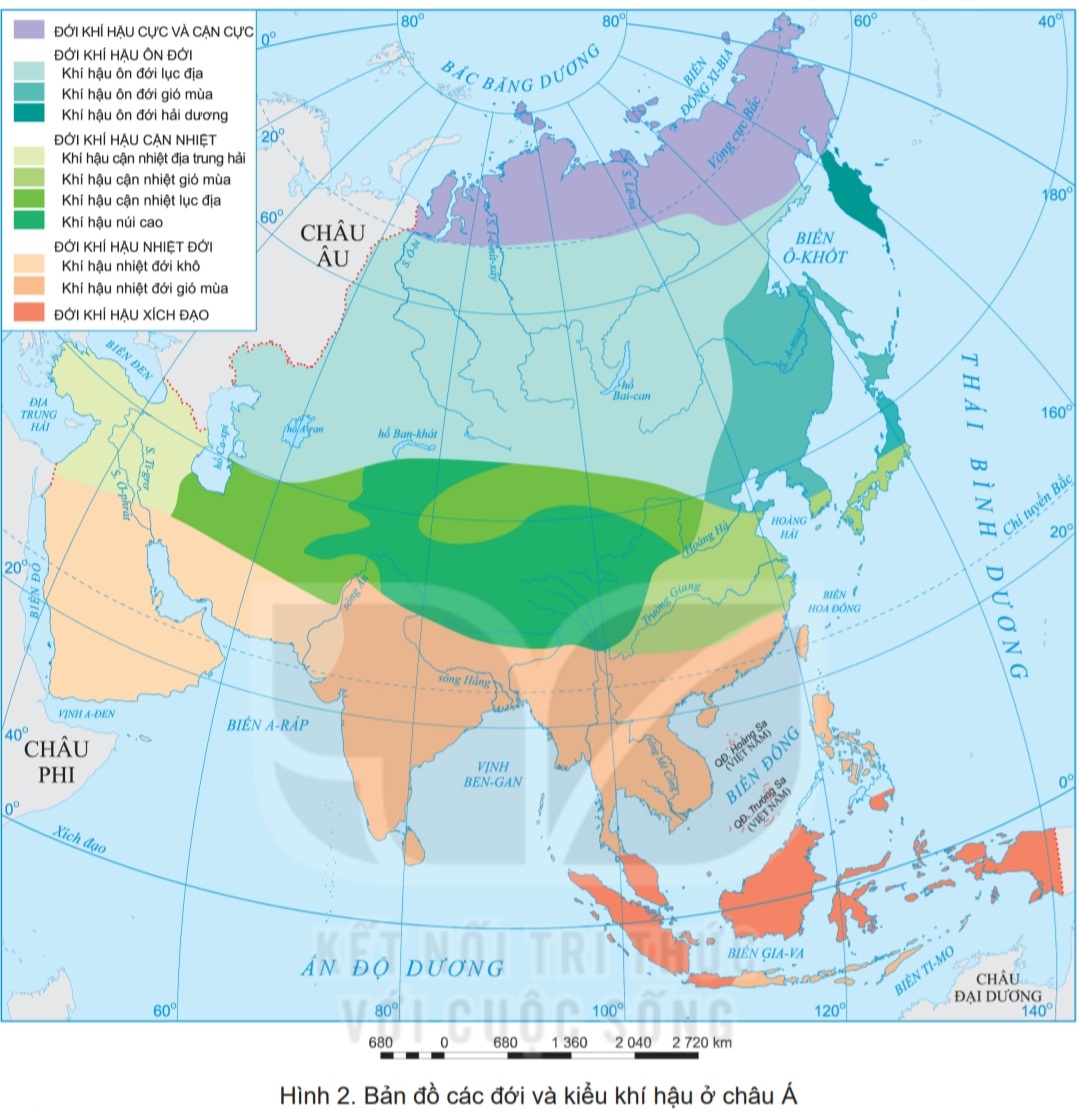 d. Khu vực Nam Á
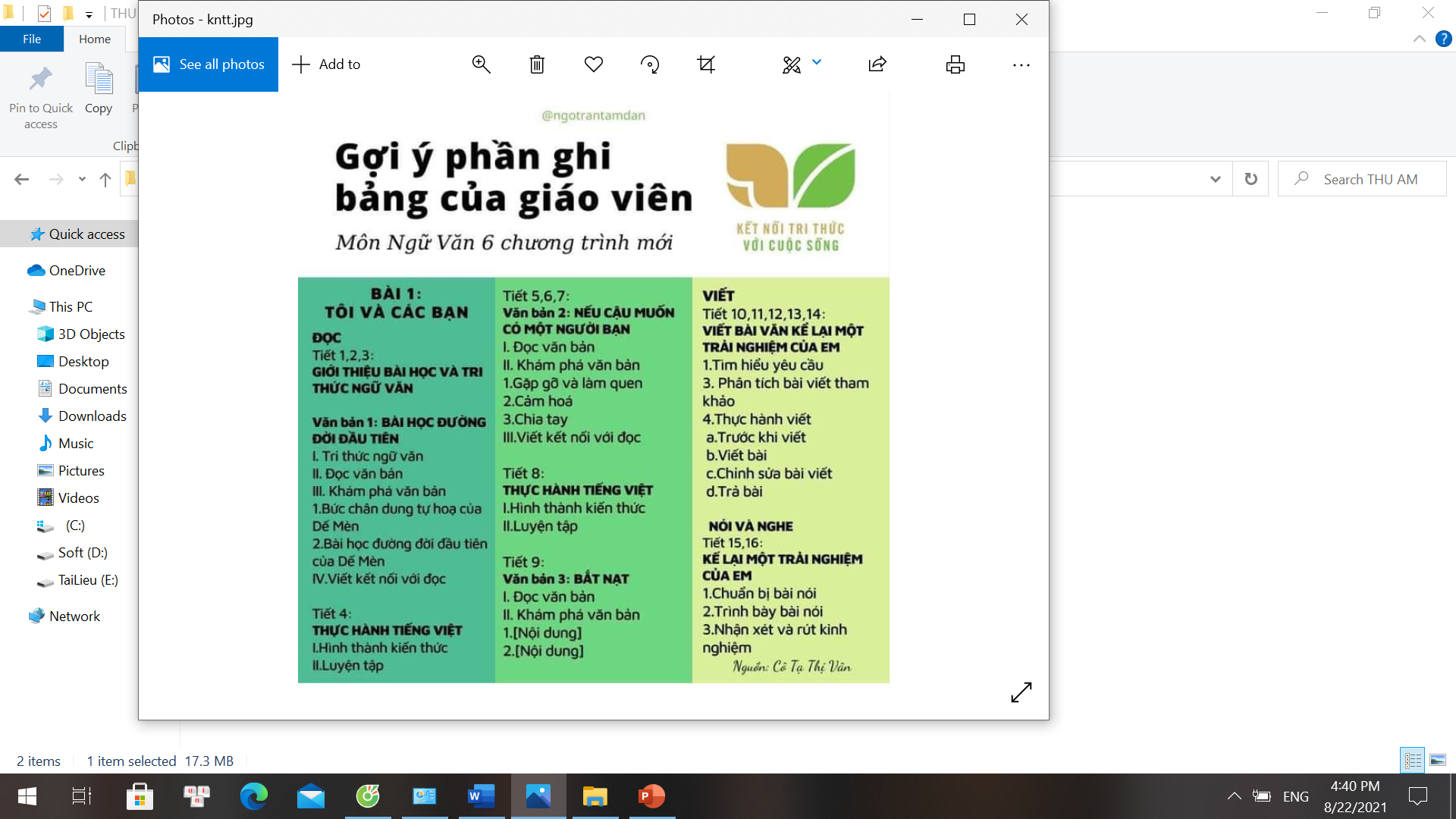 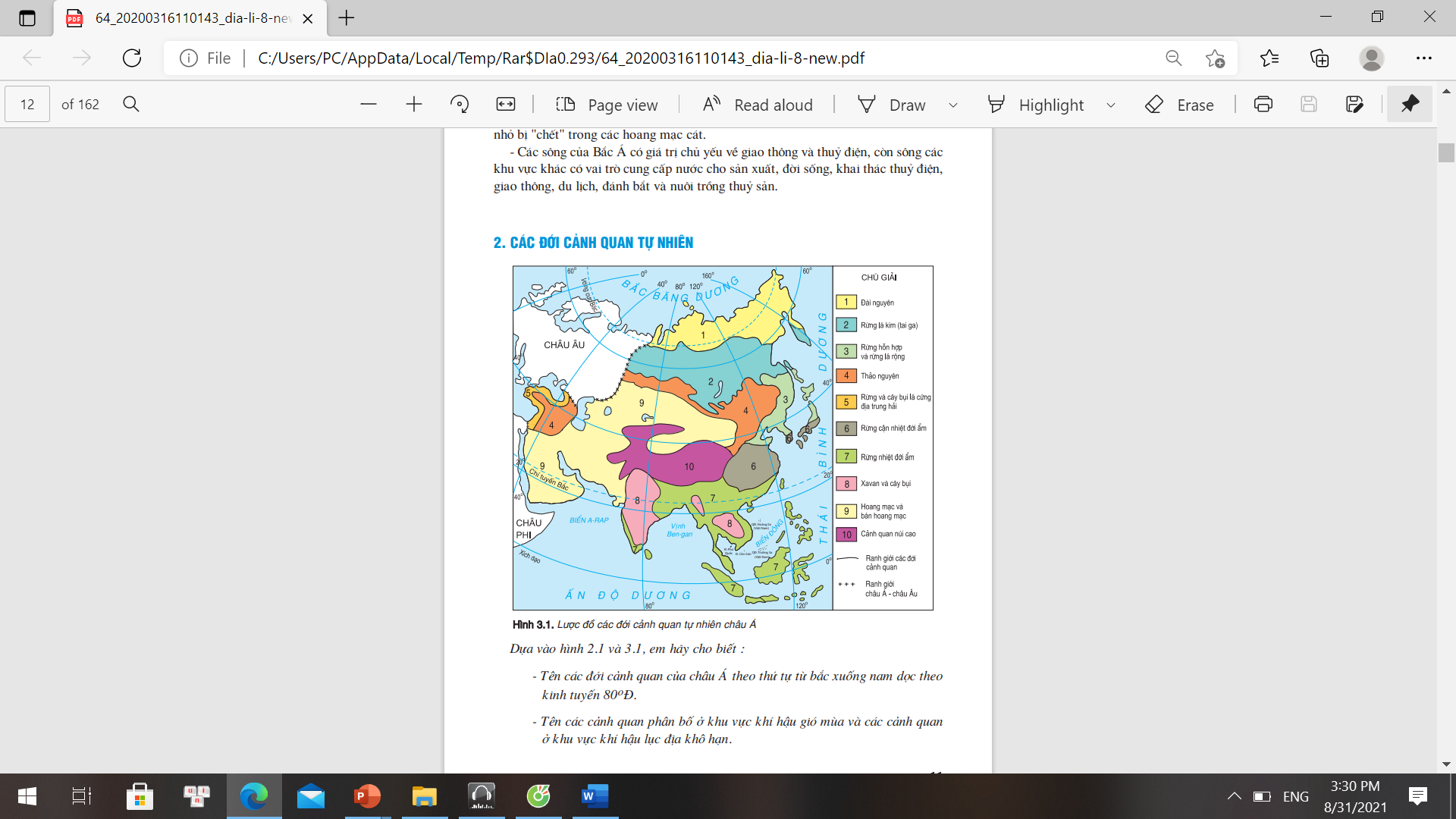 Đại bộ phận nằm trong kiểu khí hậu nhiệt đới gió mùa.
Sông Ấn
Nam Á có nhiều hệ thống sông lớn (sông Ấn, sông Hằng,...).
Sông Bra-ma-put
Sông Hằng
Thảm thực vật của nam Á chủ yếu là rừng nhiệt đới gió mùa, xa-van.
Hình 4. Bản đồ tự nhiên khu vực  Nam Á
Hình 2. Bản đồ các đới và kiểu khí hậu ở Châu Á
Hình 4. Bản đồ tự nhiên khu vực  Nam Á
Hình 3. Lược đồ các đới cảnh quan tự nhiên Châu Á
[Speaker Notes: - Đại bộ phận nằm trong kiểu khí hậu nhiệt đới gió mùa. Mùa đông tương đối lạnh khô, mùa hạ nóng ẩm mưa nhiều. Trên các vùng núi, khí hậu thay đổi theo độ cao, độ cao 4500m trở lên là băng tuyết vĩnh cửu.
- Nam Á có nhiều hệ thống sông lớn (sông Ấn, sông Hằng,...). Các con sông này đã bồi đắp nên đồng bằng phù sa màu mỡ.
- Thảm thực vật của nam Á chủ yếu là rừng nhiệt đới gió mùa, xa-van.]
e.Khu vực Đông Á
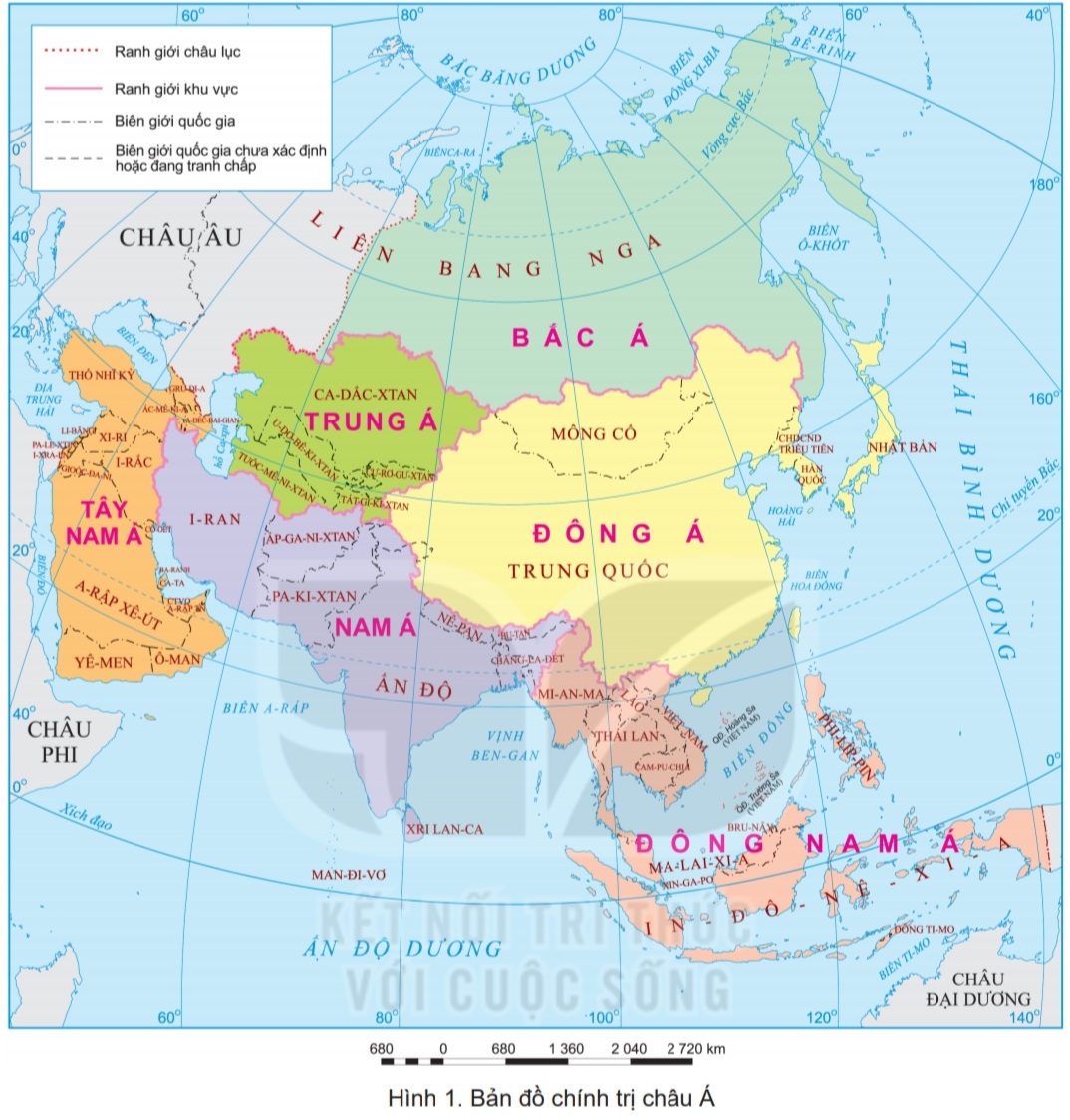 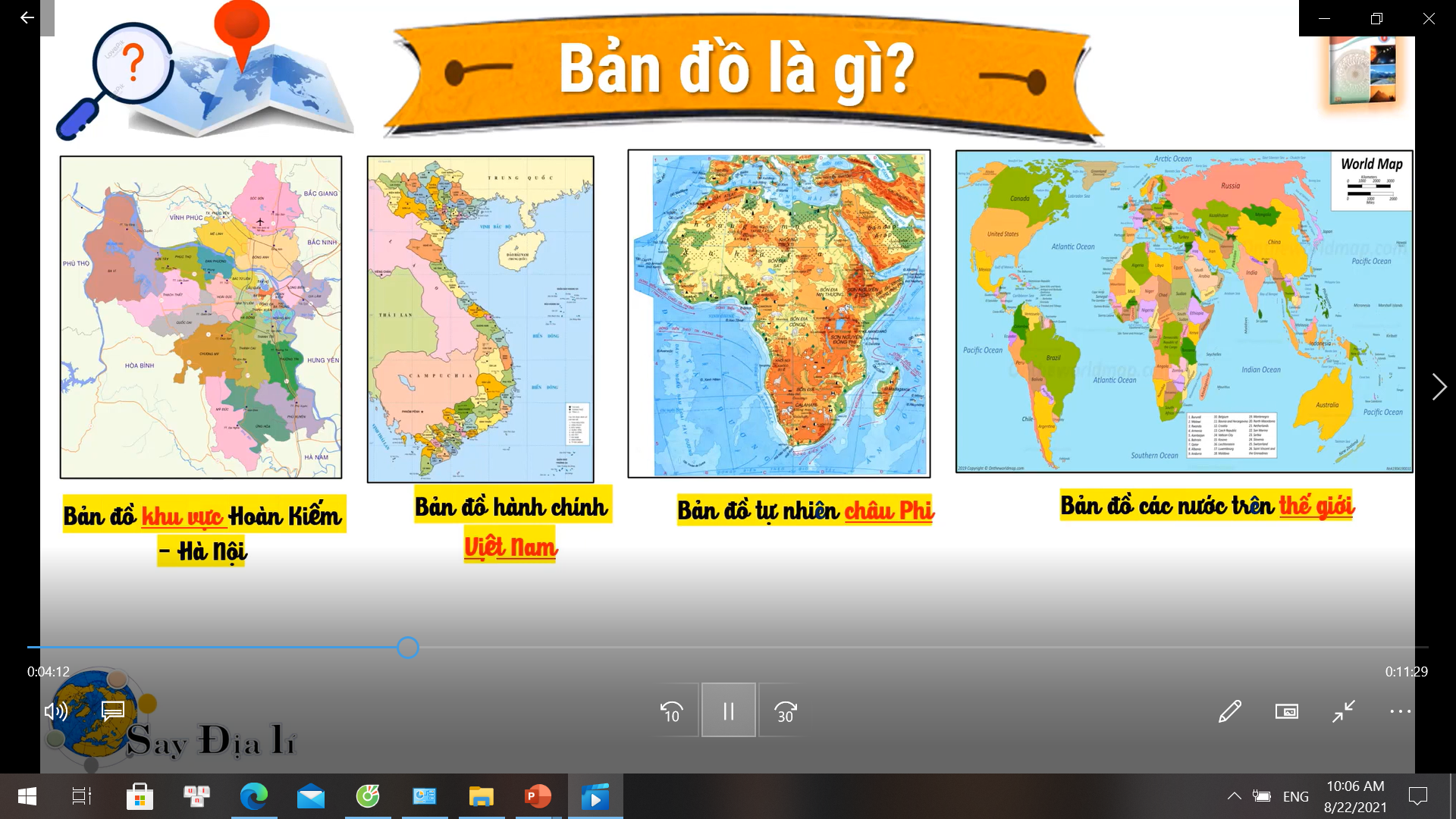 Khu vực rộng lớn kéo dài từ chí tuyến Bắc đến 55°B, bao gồm Trung Quốc, Đài Loan, Hàn Quốc, Nhật Bản.
Hình 1. Bản đồ chính trị Châu Á
e.Khu vực Đông Á
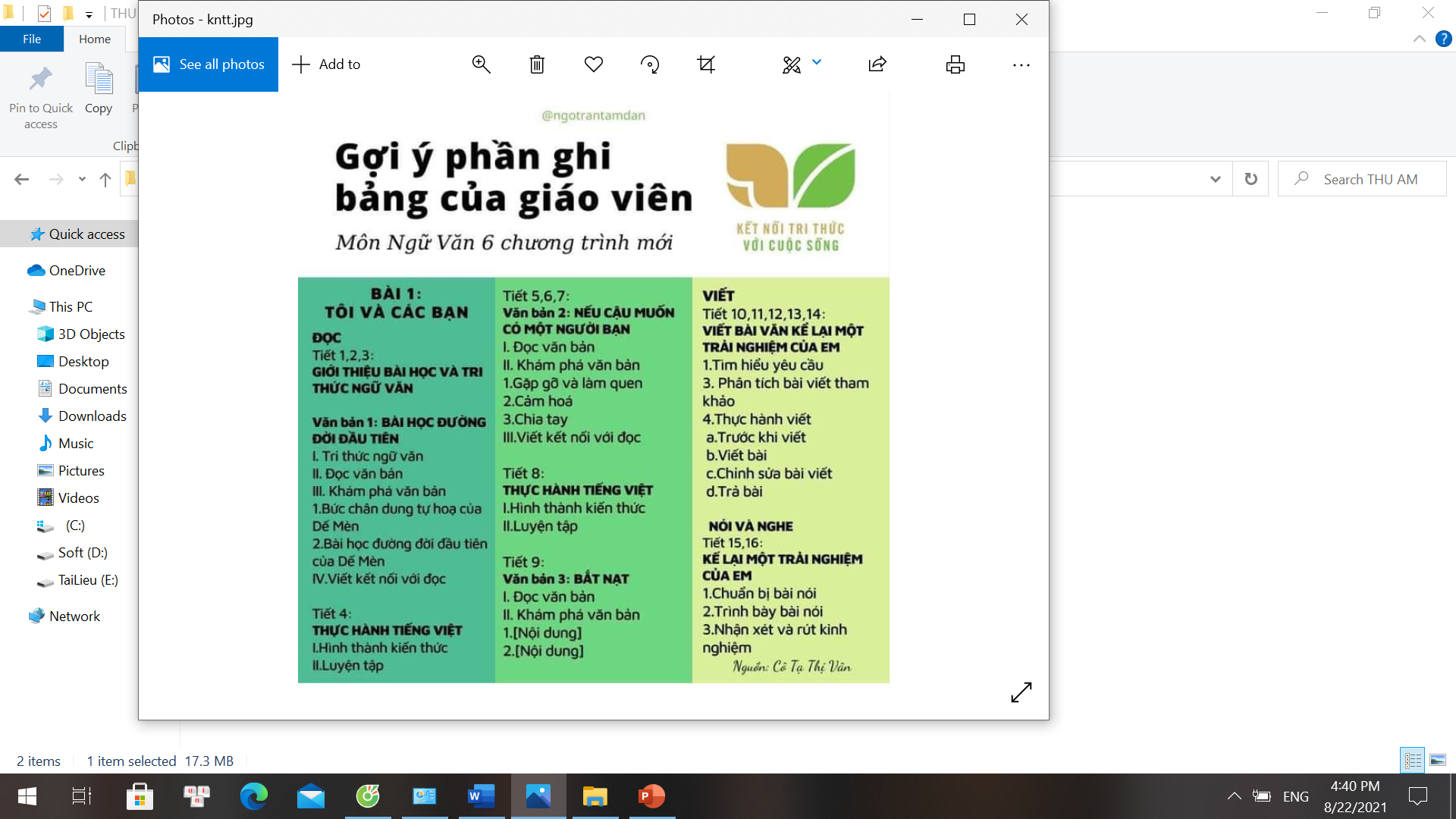 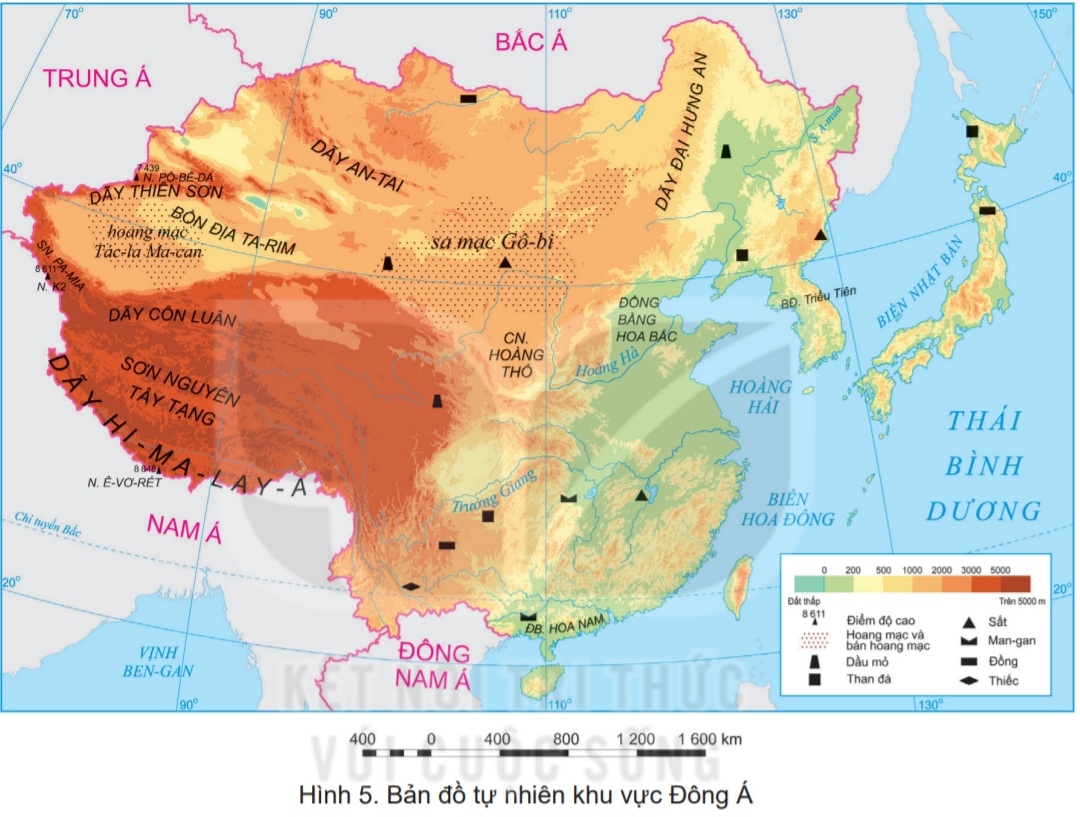 Diện tích rộng khoảng 11,5 triệu km2, gồm 2 phần đất liền và hải đảo.
Địa hình đa dạng có xu hướng thấp dần từ tây sang đông.
Địa hình đa dạng có xu hướng thấp dần từ tây sang đông.
Hình 5. Bản đồ tự nhiên khu vực  Đông  Á
[Speaker Notes: Tác giả biên soạn: :Lê Thị Chinh: Zalo: 0982276629. Fb:https://www.facebook.com/ti.gon.566. Nhóm chia sẻ tài liệu:https://www.facebook.com/groups/1448467355535530. Mong nhận được sự phản hồi,góp ý từ quý thầy cô để bộ giáo án được hoàn thiện. Trân trọng!]
e.Khu vực Đông Á
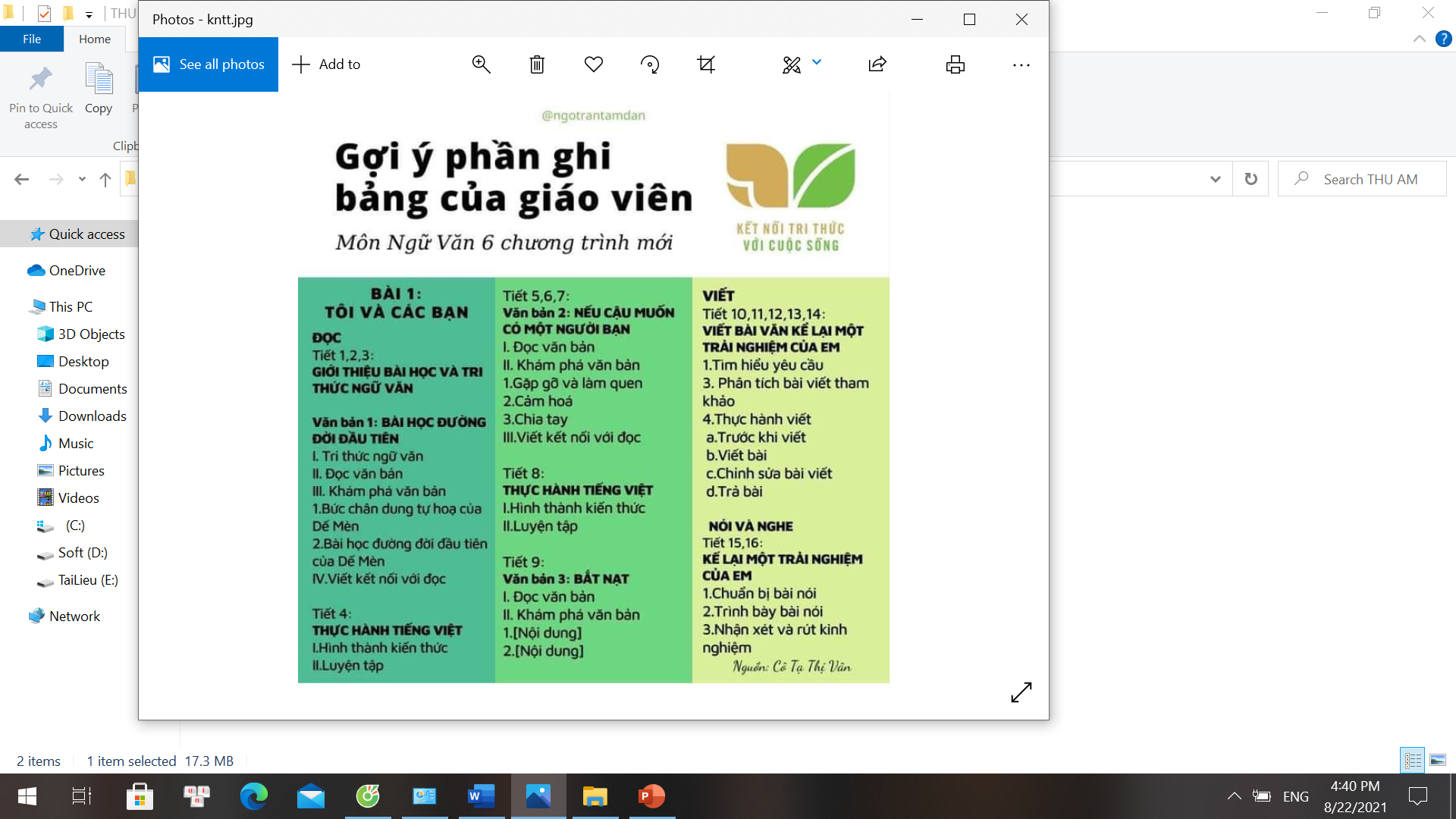 Phía tây
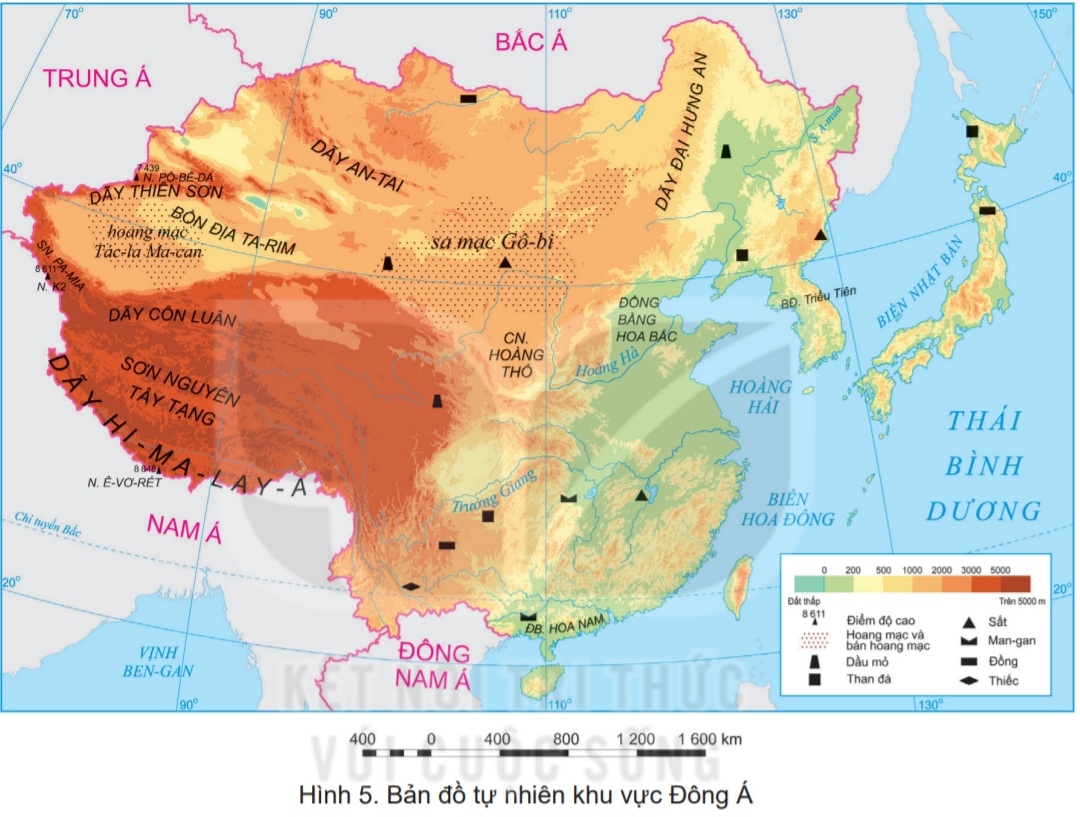 Địa hình đa dạng:
Phía tây
Núi cao hiểm trở: 
Thiên Sơn, Côn Luân.
Cao nguyên đồ sợ: 
Tây Tạng, Hoàng Thổ
Bồn địa cao rộng: 
Ta-Rim
Hình 5. Bản đồ tự nhiên khu vực  Đông  Á
[Speaker Notes: Tác giả biên soạn: :Lê Thị Chinh: Zalo: 0982276629. Fb:https://www.facebook.com/ti.gon.566. Nhóm chia sẻ tài liệu:https://www.facebook.com/groups/1448467355535530. Mong nhận được sự phản hồi,góp ý từ quý thầy cô để bộ giáo án được hoàn thiện. Trân trọng!]
d.Khu vực Đông Á
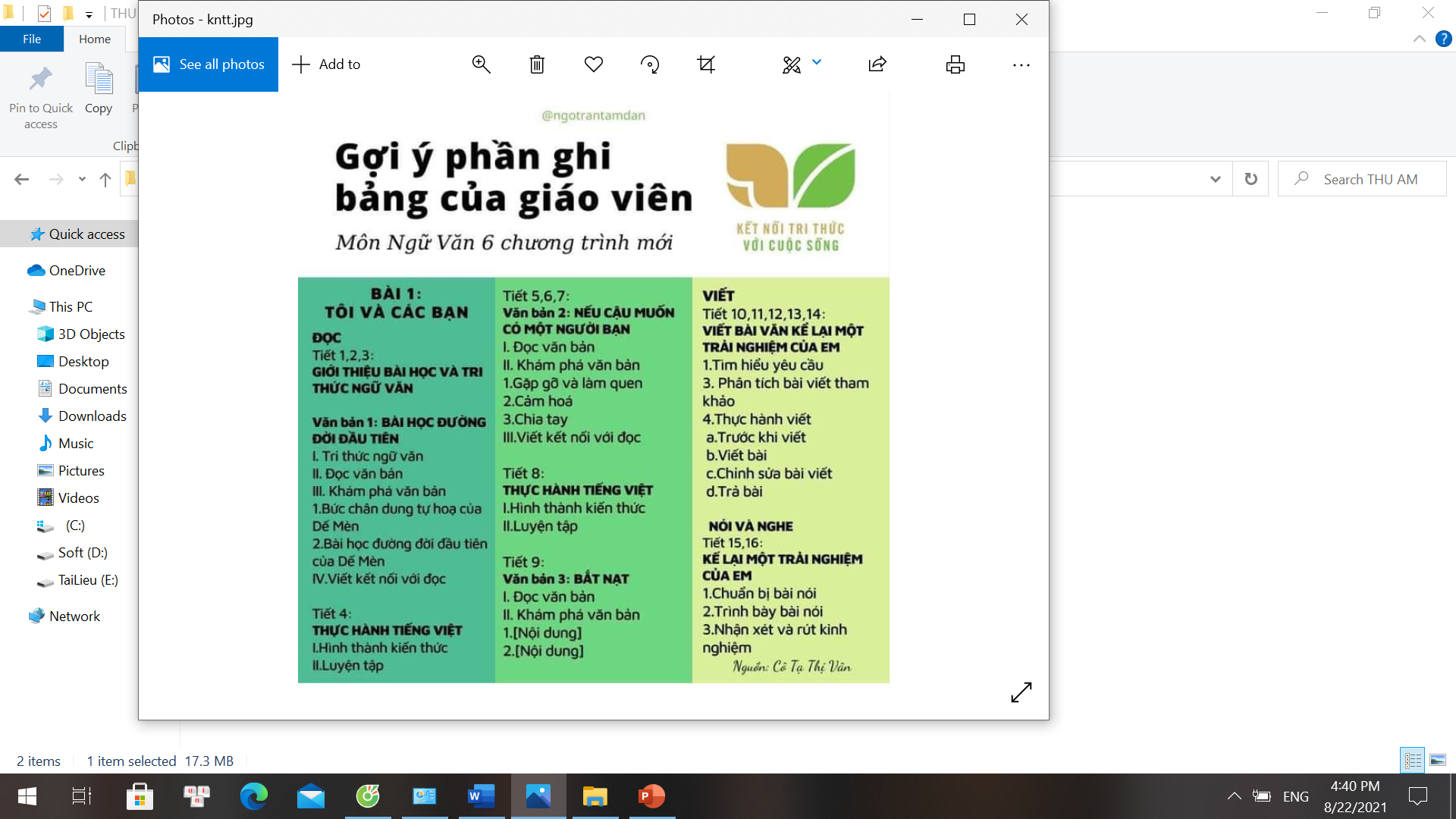 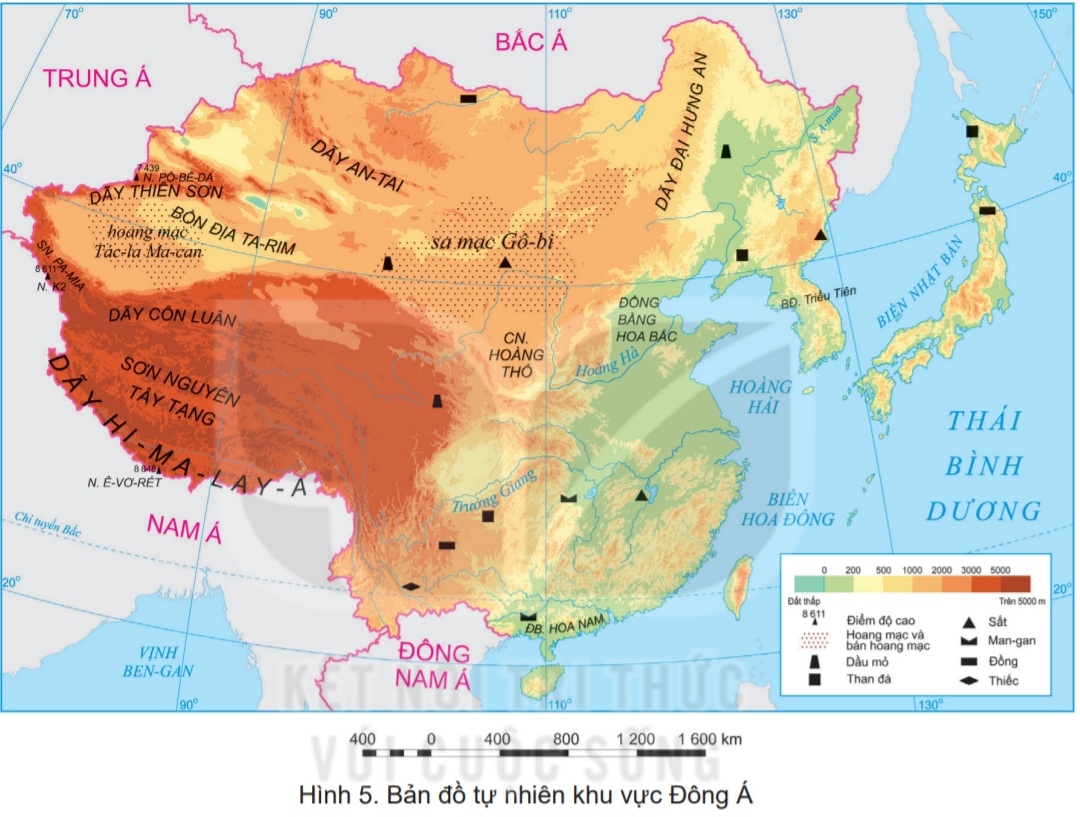 Phía đông
Phía đông
Vùng đồi núi thấp xen  kẽ đồng bằng
Đồng bằng màu mỡ,
 rộng và bằng phẳng:  Tùng Hoa, Hoa Bắc, 
Hoa Trung
=>Địa hình đa dạng có xu hướng thấp dần từ tây sang đông.
Hình 5. Bản đồ tự nhiên khu vực  Đông  Á
[Speaker Notes: Tác giả biên soạn: :Lê Thị Chinh: Zalo: 0982276629. Fb:https://www.facebook.com/ti.gon.566. Nhóm chia sẻ tài liệu:https://www.facebook.com/groups/1448467355535530. Mong nhận được sự phản hồi,góp ý từ quý thầy cô để bộ giáo án được hoàn thiện. Trân trọng!]
e.Khu vực Đông Á
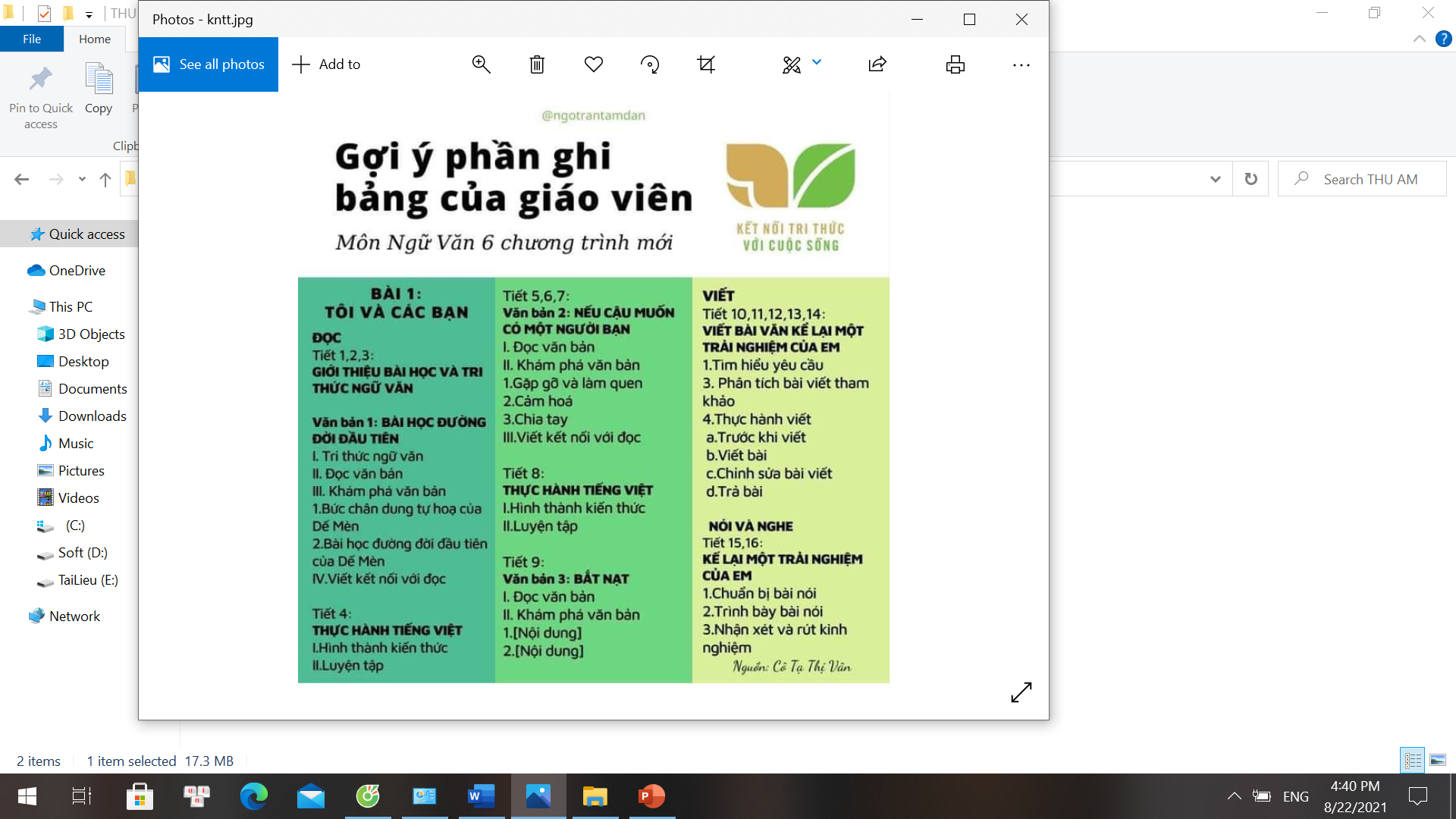 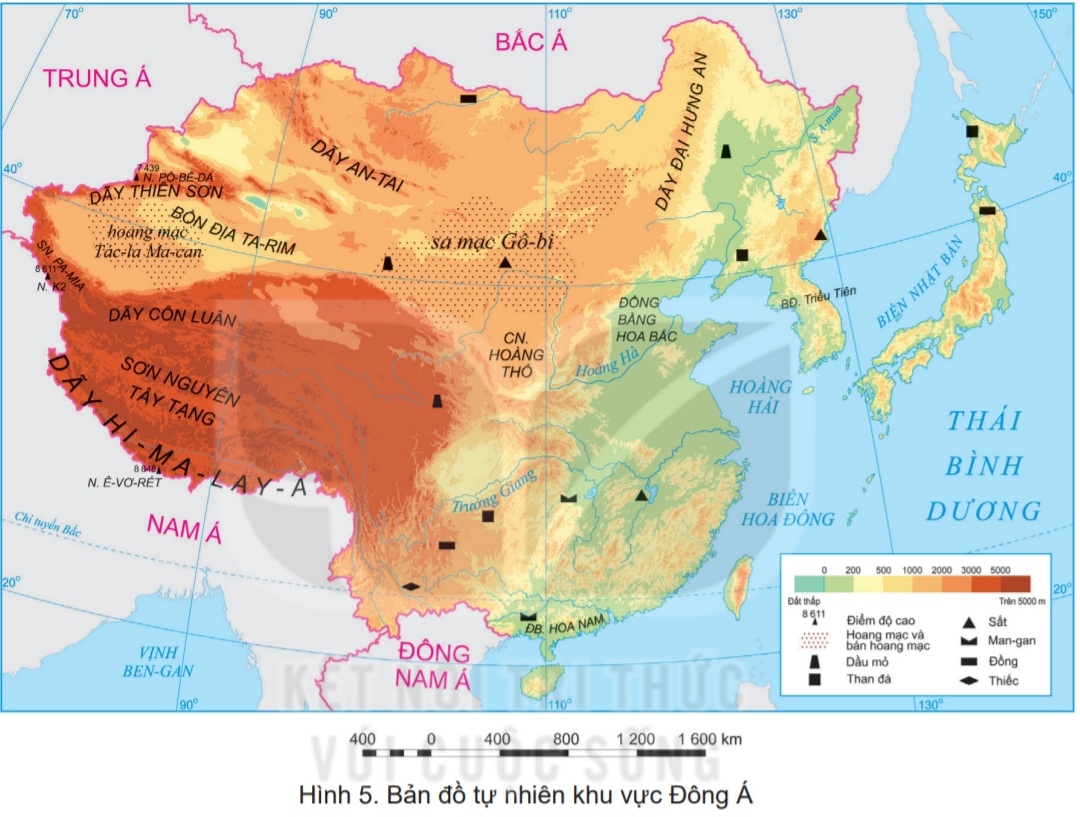 Khoáng sản chính của khu vực là than đá, dầu mỏ, thiếc, sắt….
Hình 5. Bản đồ tự nhiên khu vực  Đông  Á
[Speaker Notes: Tác giả biên soạn: :Lê Thị Chinh: Zalo: 0982276629. Fb:https://www.facebook.com/ti.gon.566. Nhóm chia sẻ tài liệu:https://www.facebook.com/groups/1448467355535530. Mong nhận được sự phản hồi,góp ý từ quý thầy cô để bộ giáo án được hoàn thiện. Trân trọng!]
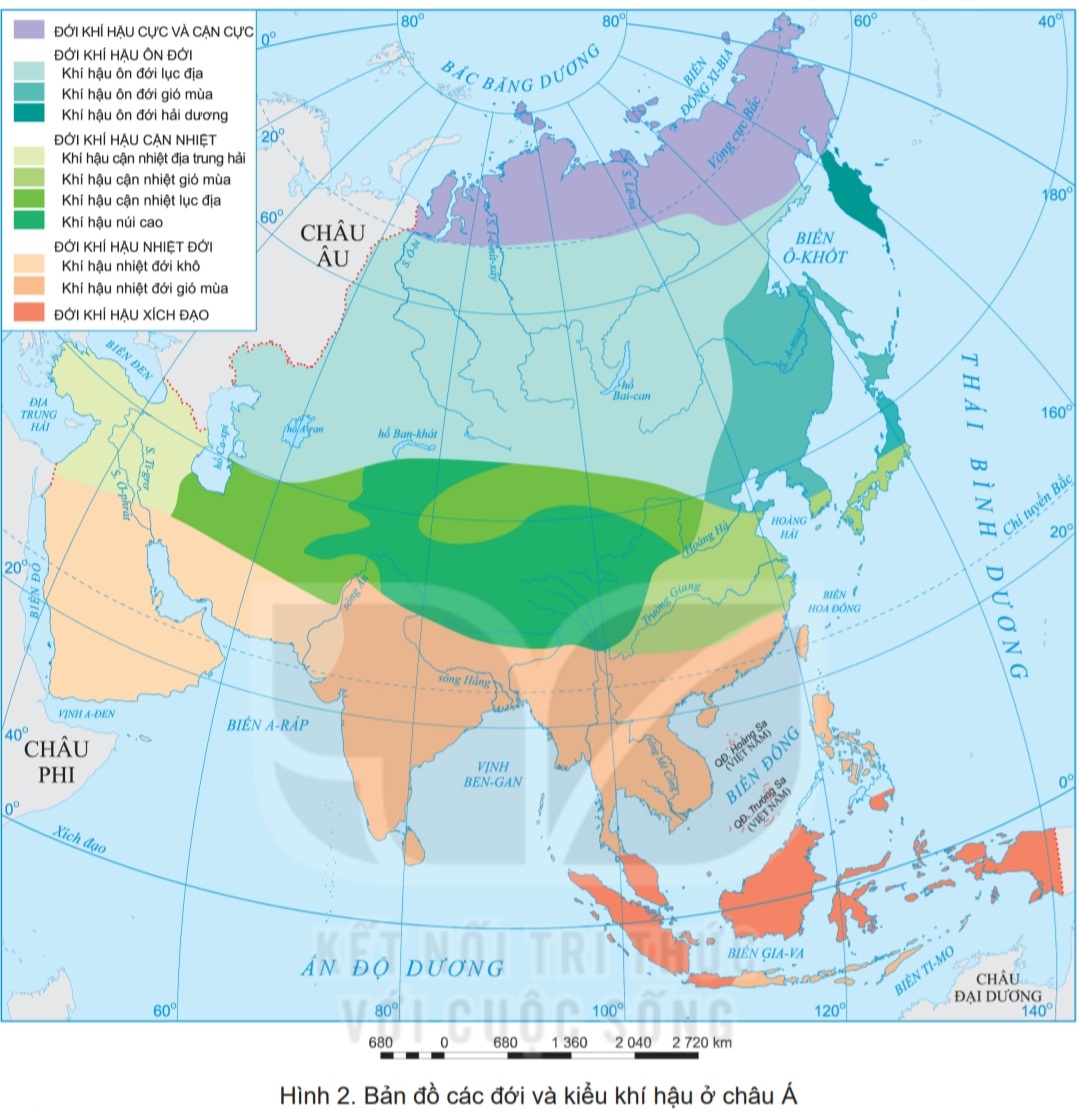 Khí hậu
Phía đông
Có khí hậu gió mùa ẩm
+ Mùa đông: gió mùa tây bắc khô và lạnh
+ Mùa hè: Có mùa đông nam, mưa nhiều
Phía tây
Khí hậu cận nhiệt lục địa 
quanh năm khô hạn
Hình 2. Bản đồ các đới và kiểu khí hậu ở Châu Á
Cảnh quan
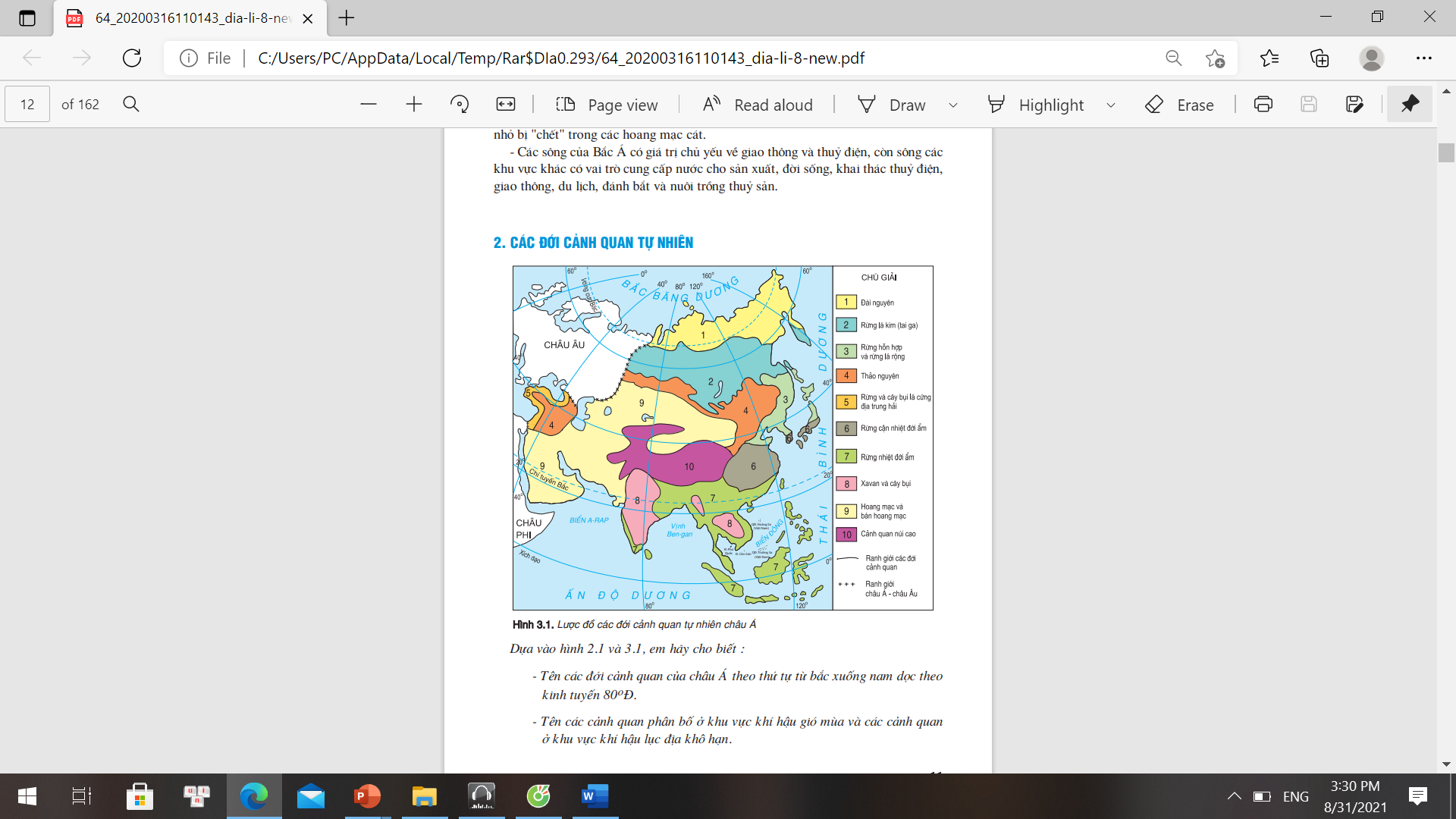 Phía đông
Rừng cận nhiệt đới
Phía tây
Thảo nguyên khô,
 hoang mạc
Hình 3. Lược đồ các đới cảnh quan tự nhiên Châu Á
Sông ngòi
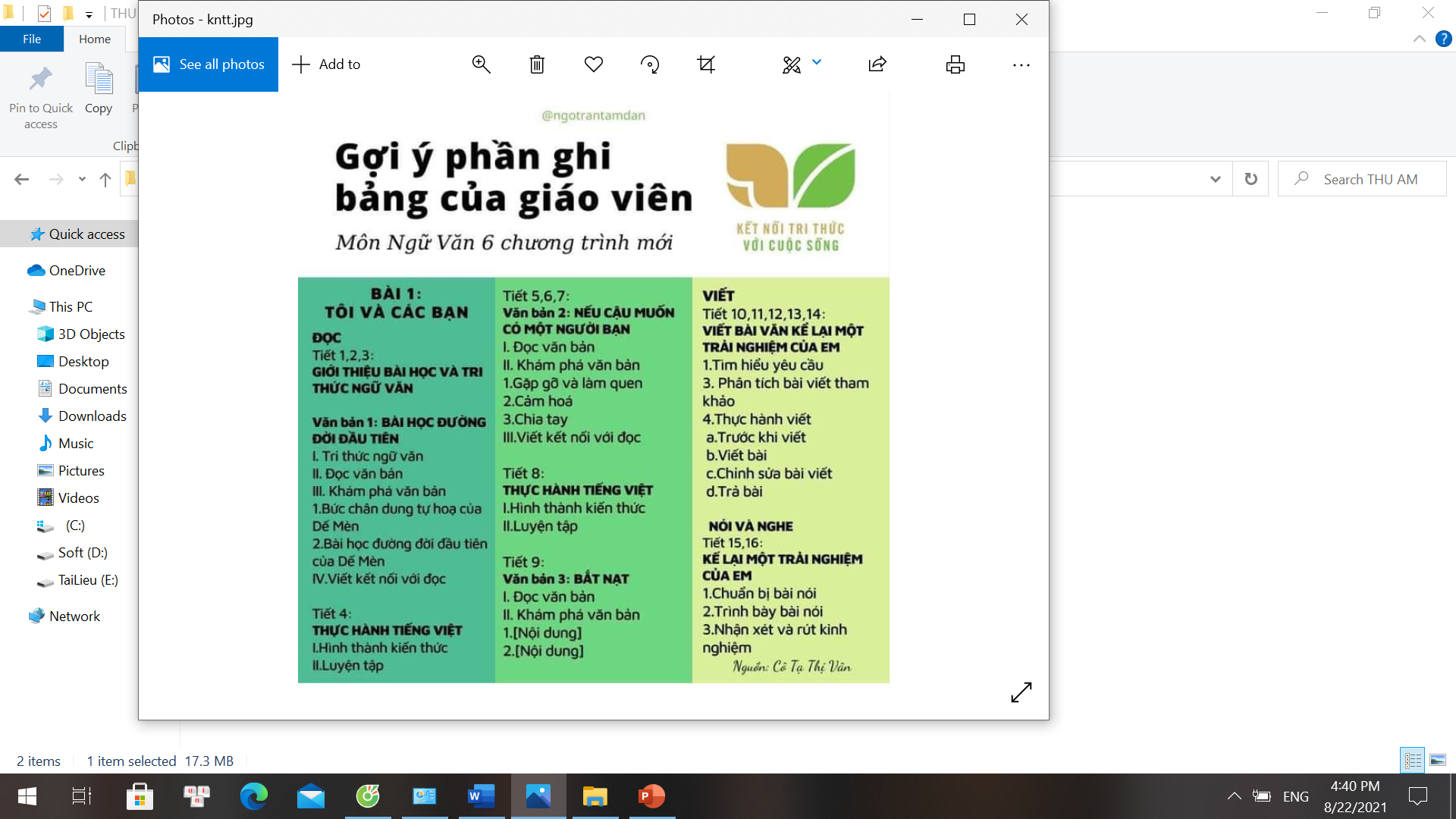 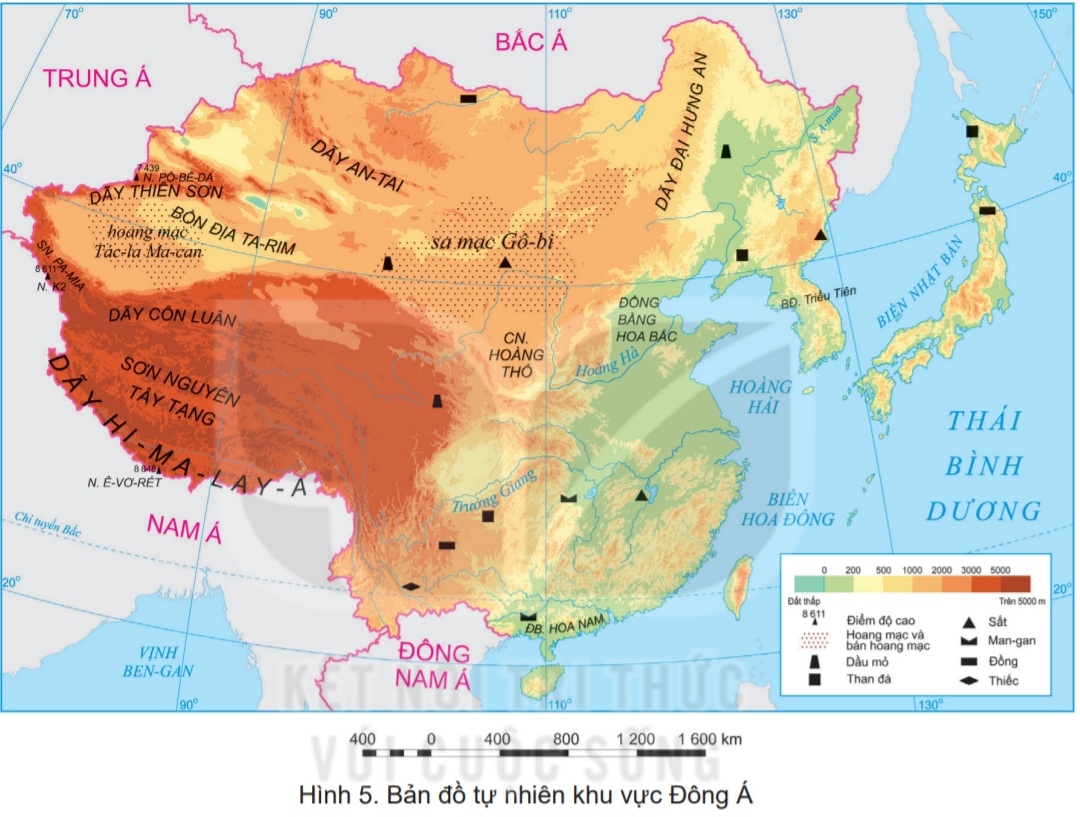 Phần đất liền có ba con sông lớn là: A-Mua , Hoàng Hà , Trường Giang
s. A-mua
Chế độ nước theo mùa , 
 lũ lớn cuối hạ đầu thu.
s. Hoàng Hà
s. Trường Giang
Hình 5. Bản đồ tự nhiên khu vực  Đông  Á
[Speaker Notes: Tác giả biên soạn: :Lê Thị Chinh: Zalo: 0982276629. Fb:https://www.facebook.com/ti.gon.566. Nhóm chia sẻ tài liệu:https://www.facebook.com/groups/1448467355535530. Mong nhận được sự phản hồi,góp ý từ quý thầy cô để bộ giáo án được hoàn thiện. Trân trọng!]
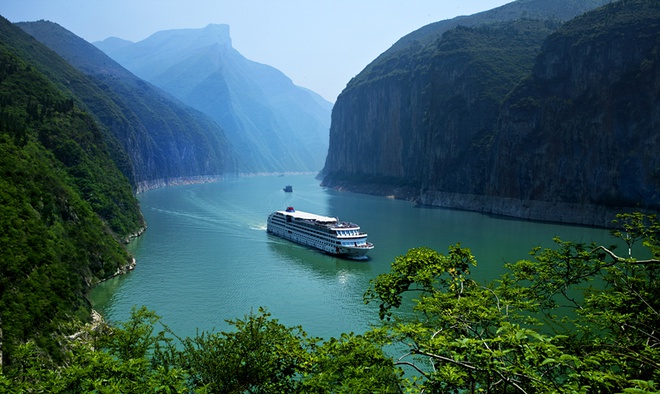 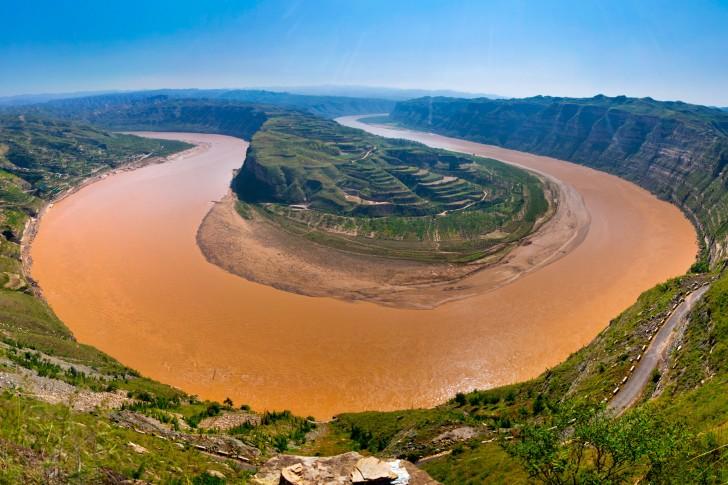 Sông Trường Giang
Sông Hoàng Hà
[Speaker Notes: Gv giải thích sự khác nhau giữa sông hoàng hà và sông trường giang]
Núi Phú Sĩ
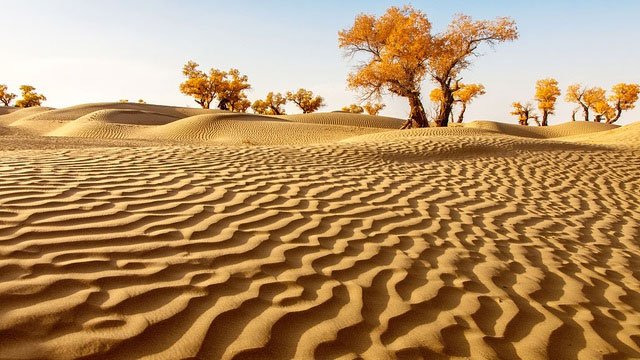 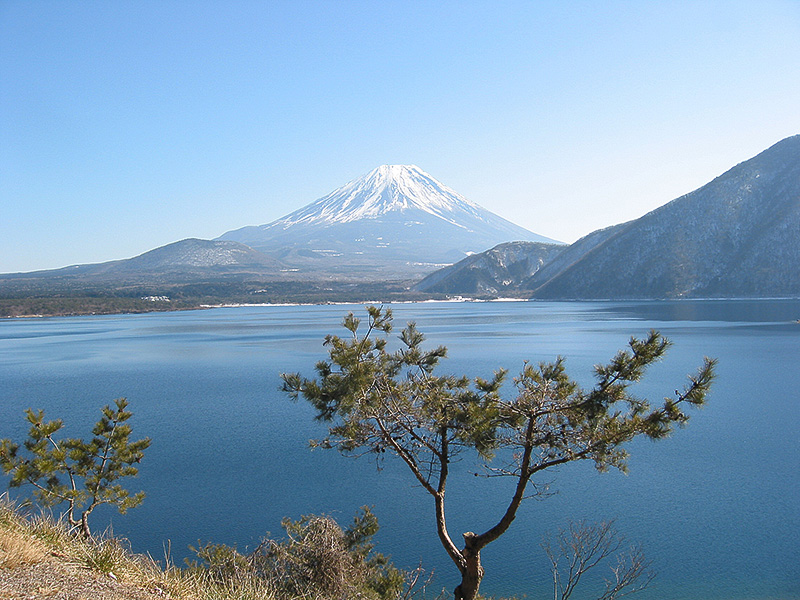 g.Khu vực Đông Nam Á
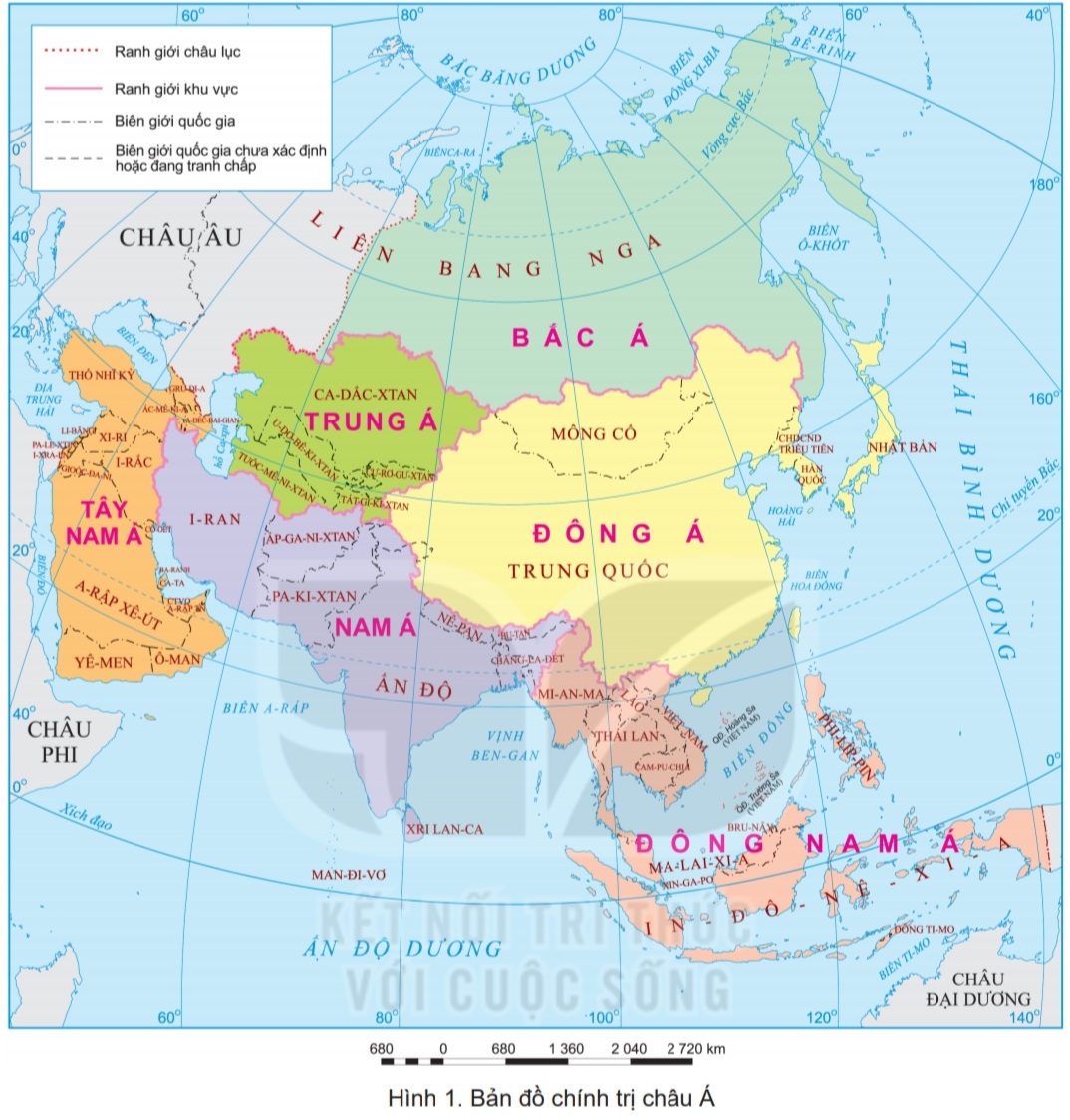 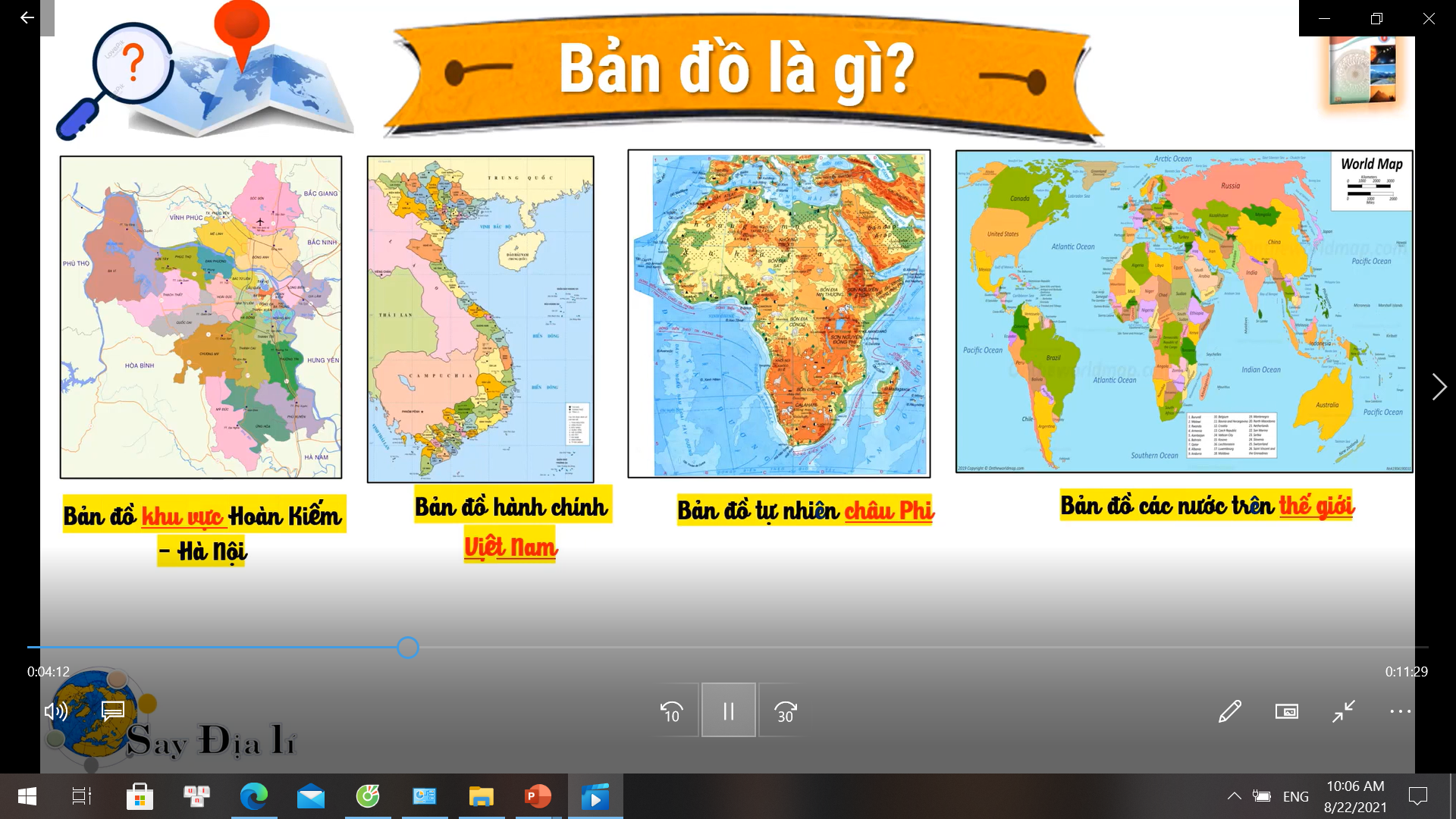 Các quốc gia nằm trên bán đảo Trung Ấn, Mã-lai bao gồm 11 nước.
Hình 1. Bản đồ chính trị Châu Á
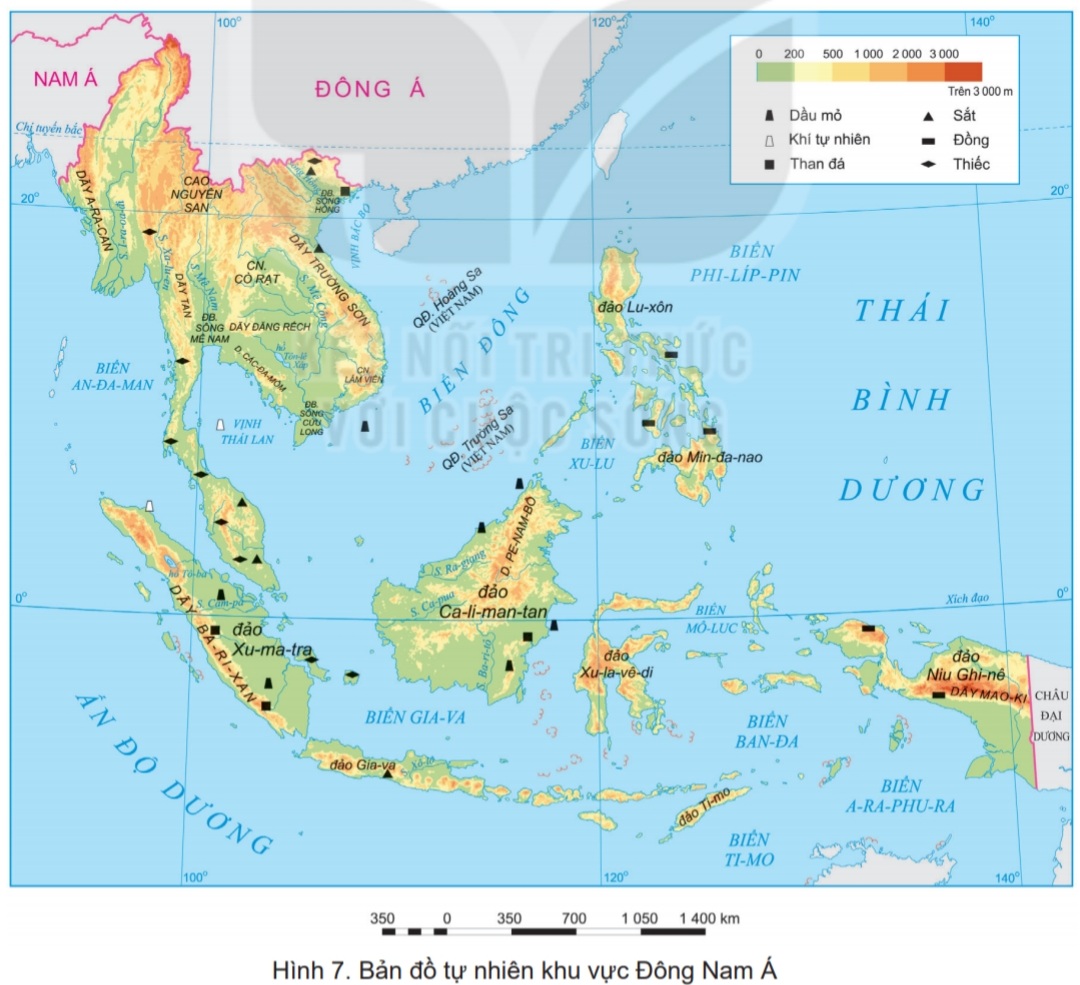 g.Khu vực Đông Nam Á
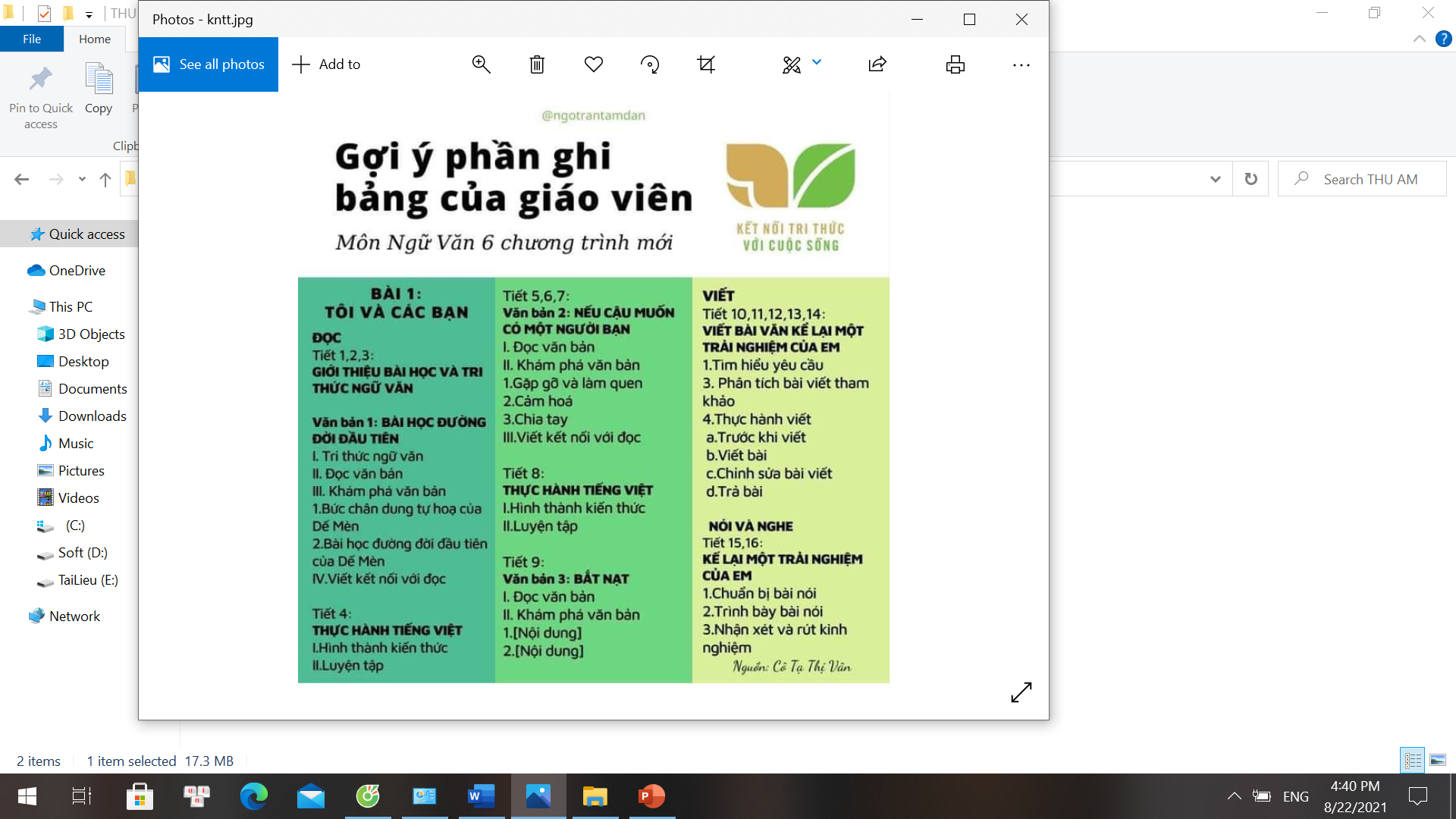 Rộng khoảng 4.5 triệu km2 gồm 2 phần: bán đảo Trung Ấn và quần đảo Mã Lai.
Hình 7. Bản đồ tự nhiên khu vực  Đông Nam  Á
[Speaker Notes: Tác giả biên soạn: :Lê Thị Chinh: Zalo: 0982276629. Fb:https://www.facebook.com/ti.gon.566. Nhóm chia sẻ tài liệu:https://www.facebook.com/groups/1448467355535530. Mong nhận được sự phản hồi,góp ý từ quý thầy cô để bộ giáo án được hoàn thiện. Trân trọng!]
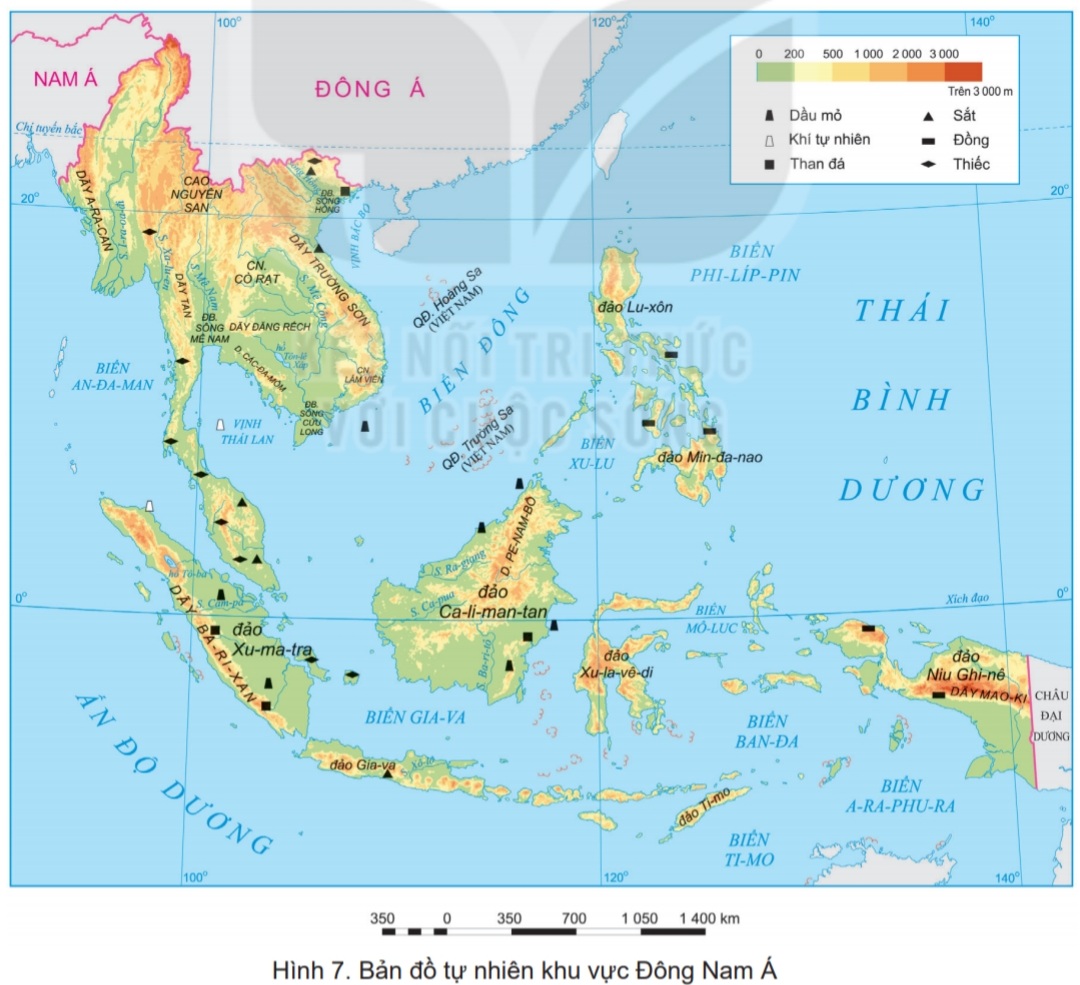 g.Khu vực Đông Nam Á
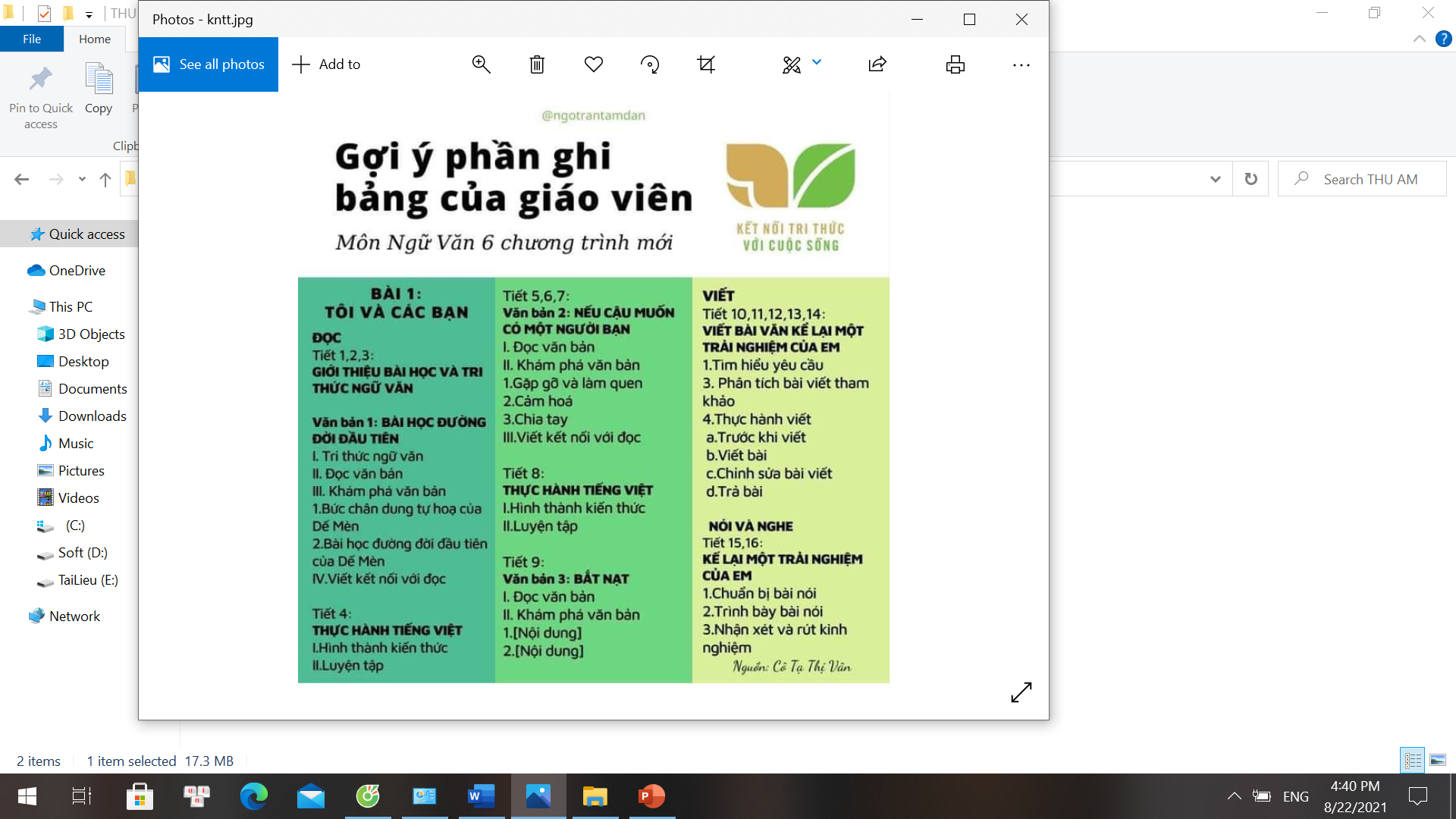 Địa hình:
+ Phần đất liền: bị chia cắt mạnh do các dải núi cao trung bình hướng B-N và TB-ĐN nằm xen kẽ các thung lũng sông cắt xẻ sâu.
+ Phần hải đảo: có nhiều đồi núi, ít đồng bằng. Là khu vực có nhiều núi lửa, động đất, sóng thần.
Hình 7. Bản đồ tự nhiên khu vực  Đông Nam  Á
[Speaker Notes: Tác giả biên soạn: :Lê Thị Chinh: Zalo: 0982276629. Fb:https://www.facebook.com/ti.gon.566. Nhóm chia sẻ tài liệu:https://www.facebook.com/groups/1448467355535530. Mong nhận được sự phản hồi,góp ý từ quý thầy cô để bộ giáo án được hoàn thiện. Trân trọng!]
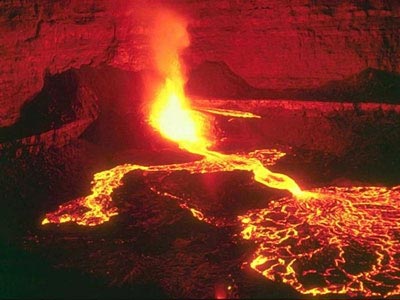 Em có biết
Khu vực quần đảo Mã Lai chịu nhiều ảnh hưởng từ hoạt động núi lửa, động đất, sóng-thần. Riêng ở
 In-đô-nê-xi-a có khoảng 150 ngọn núi lửa đang hoạt động. Những đợt phun trào lớn gây thiệt hại nhiều về người và tài sản.
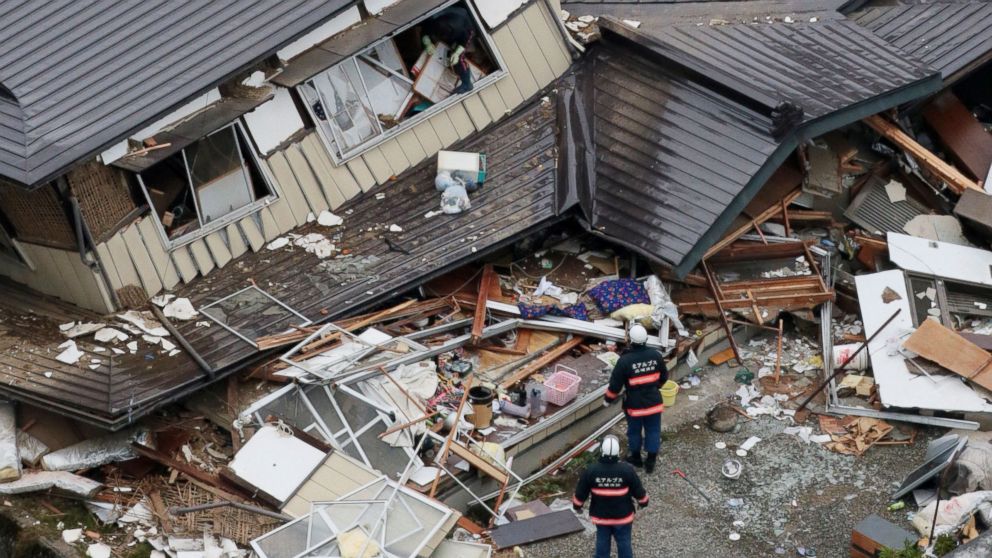 g.Khu vực Đông Nam Á
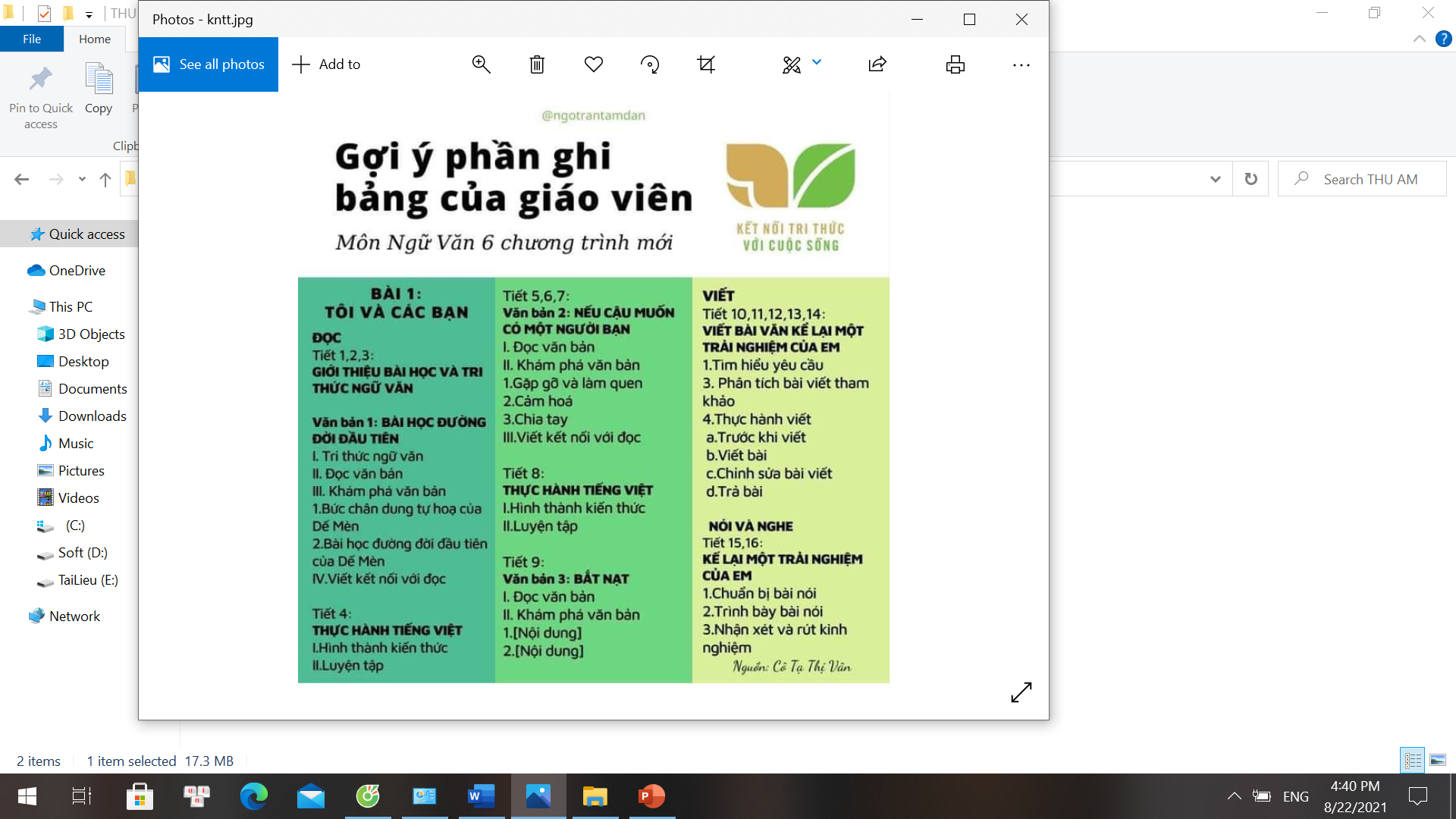 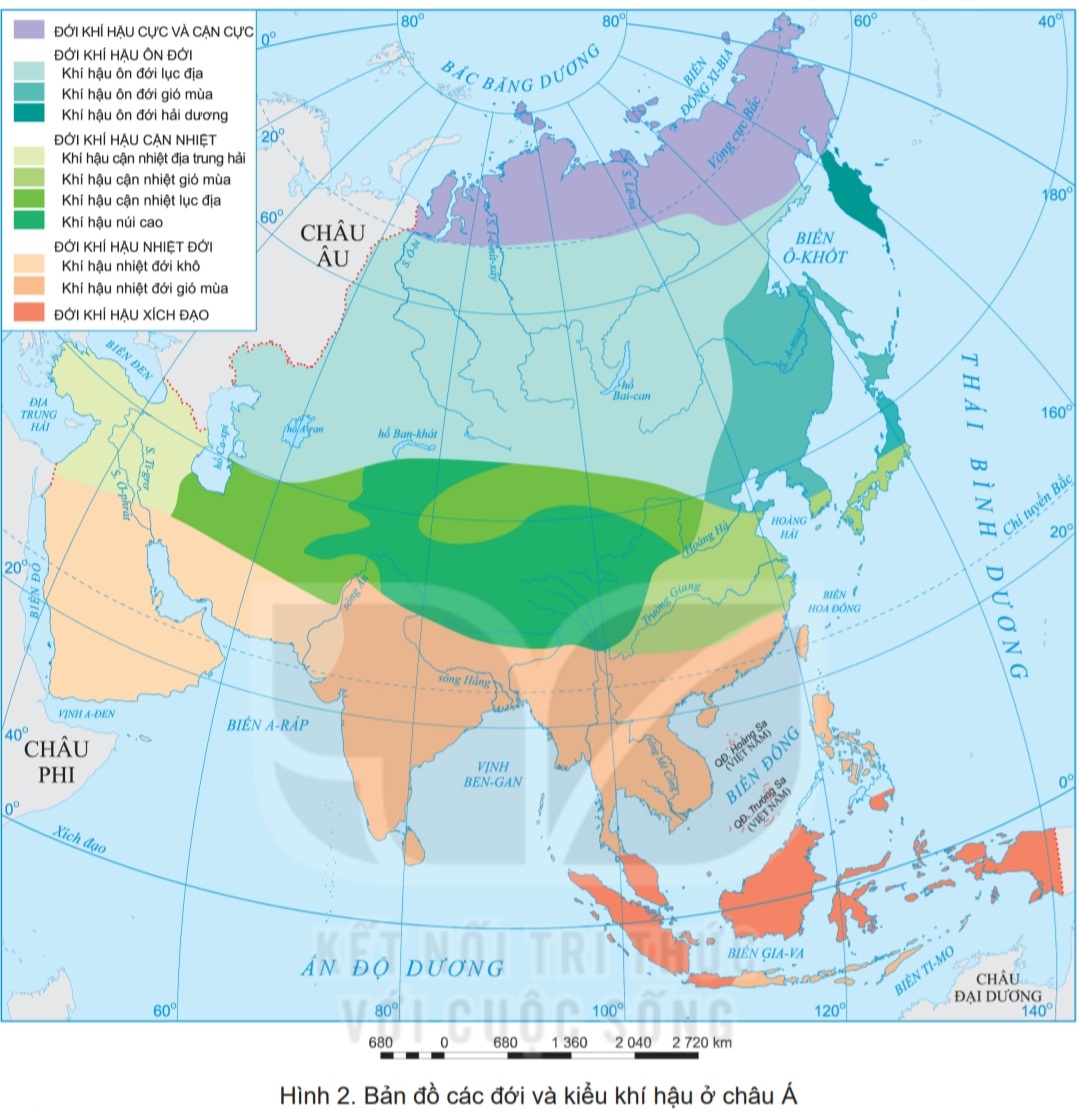 Khí hậu:
- Phần đất liền có khí hậu
 nhiệt đới gió mùa.
-Phần hải đảo có kiểu khí hậu 
xích đạo.
Hình 2. Bản đồ các đới và kiểu khí hậu ở Châu Á
[Speaker Notes: Tác giả biên soạn: :Lê Thị Chinh: Zalo: 0982276629. Fb:https://www.facebook.com/ti.gon.566. Nhóm chia sẻ tài liệu:https://www.facebook.com/groups/1448467355535530. Mong nhận được sự phản hồi,góp ý từ quý thầy cô để bộ giáo án được hoàn thiện. Trân trọng!]
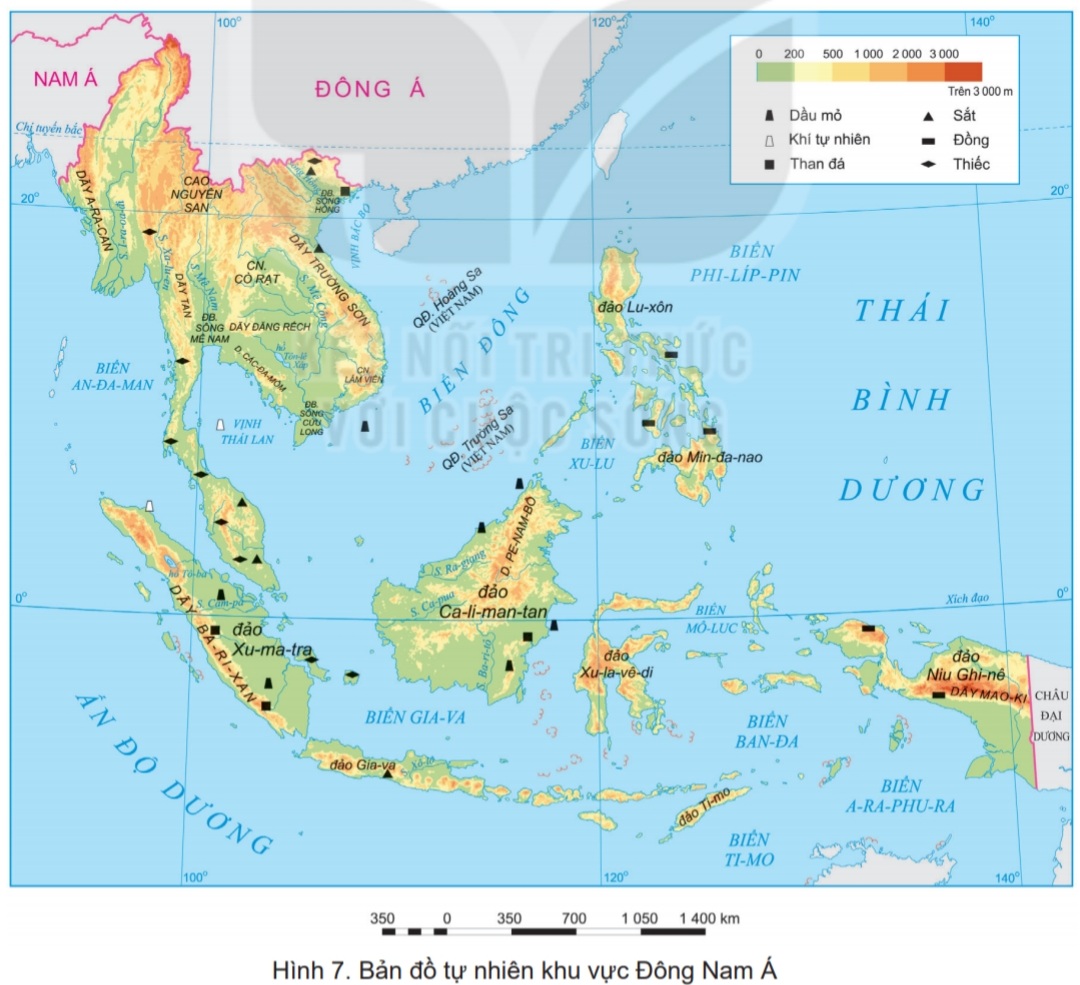 g.Khu vực Đông Nam Á
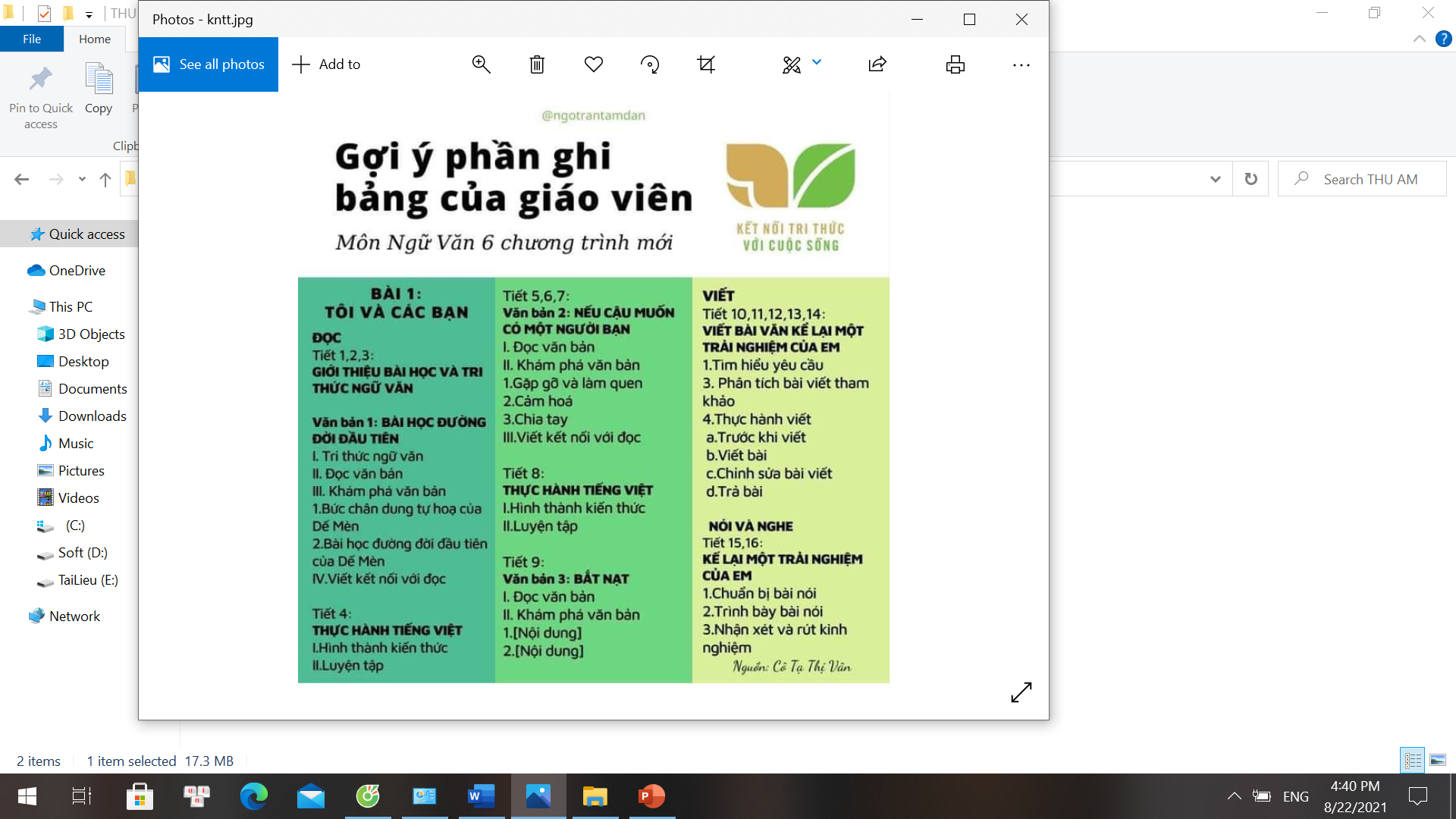 Mạng lưới sông ngòi tương đối dày đặc. Các sông chính: Mê Công, Mê Nam, I-ra-oa-di, sông Hồng.
Hình 7. Bản đồ tự nhiên khu vực  Đông Nam  Á
[Speaker Notes: Tác giả biên soạn: :Lê Thị Chinh: Zalo: 0982276629. Fb:https://www.facebook.com/ti.gon.566. Nhóm chia sẻ tài liệu:https://www.facebook.com/groups/1448467355535530. Mong nhận được sự phản hồi,góp ý từ quý thầy cô để bộ giáo án được hoàn thiện. Trân trọng!]
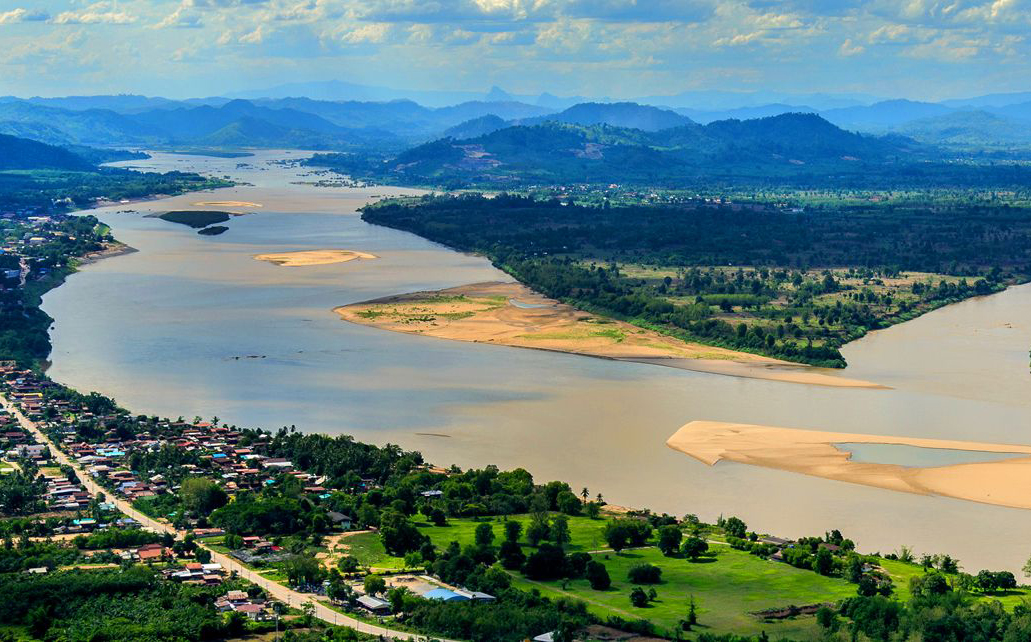 Sông Mê Kông là một trong những con sông lớn nhất trên thế giới, bắt nguồn từ cao nguyên Thanh Tạng nơi sông bắt nguồn thuộc tỉnh Thanh Hải, chảy qua Vân Nam Trung Quốc, qua các nước Lào, Myanma, Thái Lan, Campuchia  và đổ ra Biển Đông ở Việt Nam.
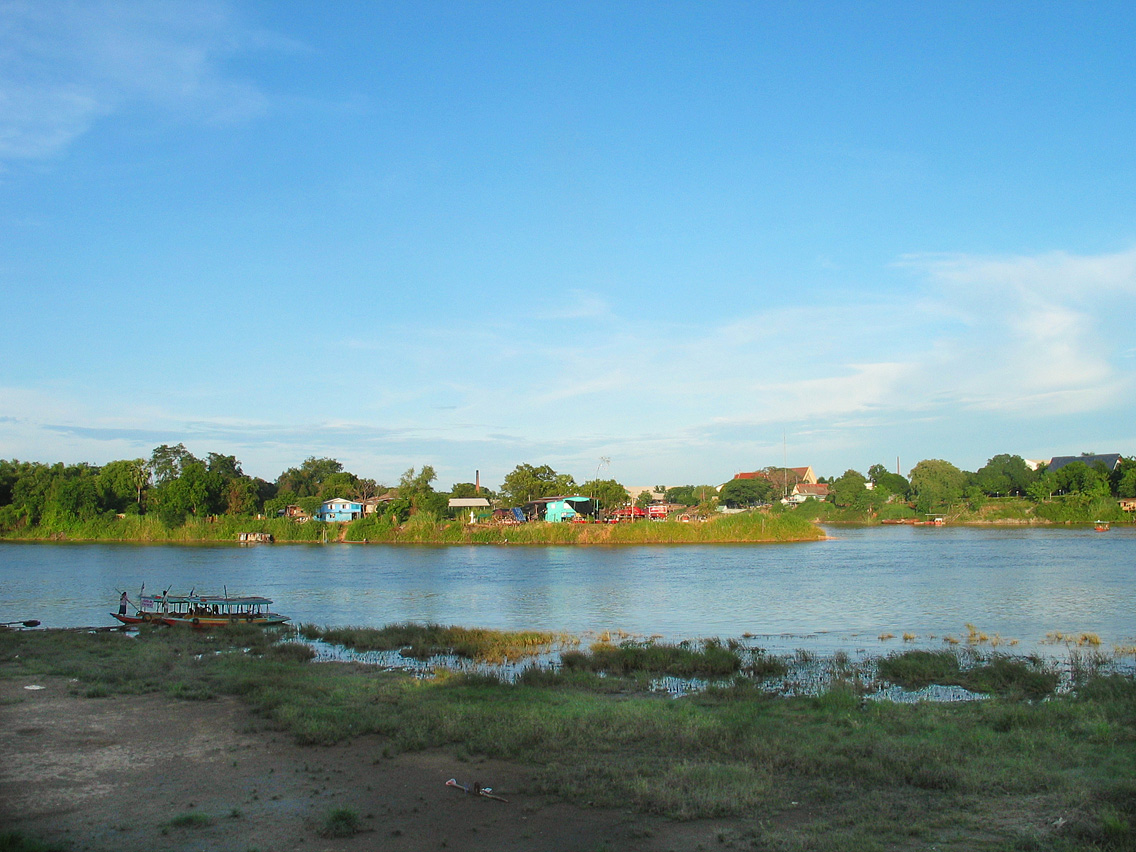 Sông Mê Nam) là một con sông lớn ở Thái Lan, phù sa của nó bồi đắp nên đồng bằng sông Mê Nam ở vùng hạ lưu tạo nên phần thuộc đại lục của quốc gia này.
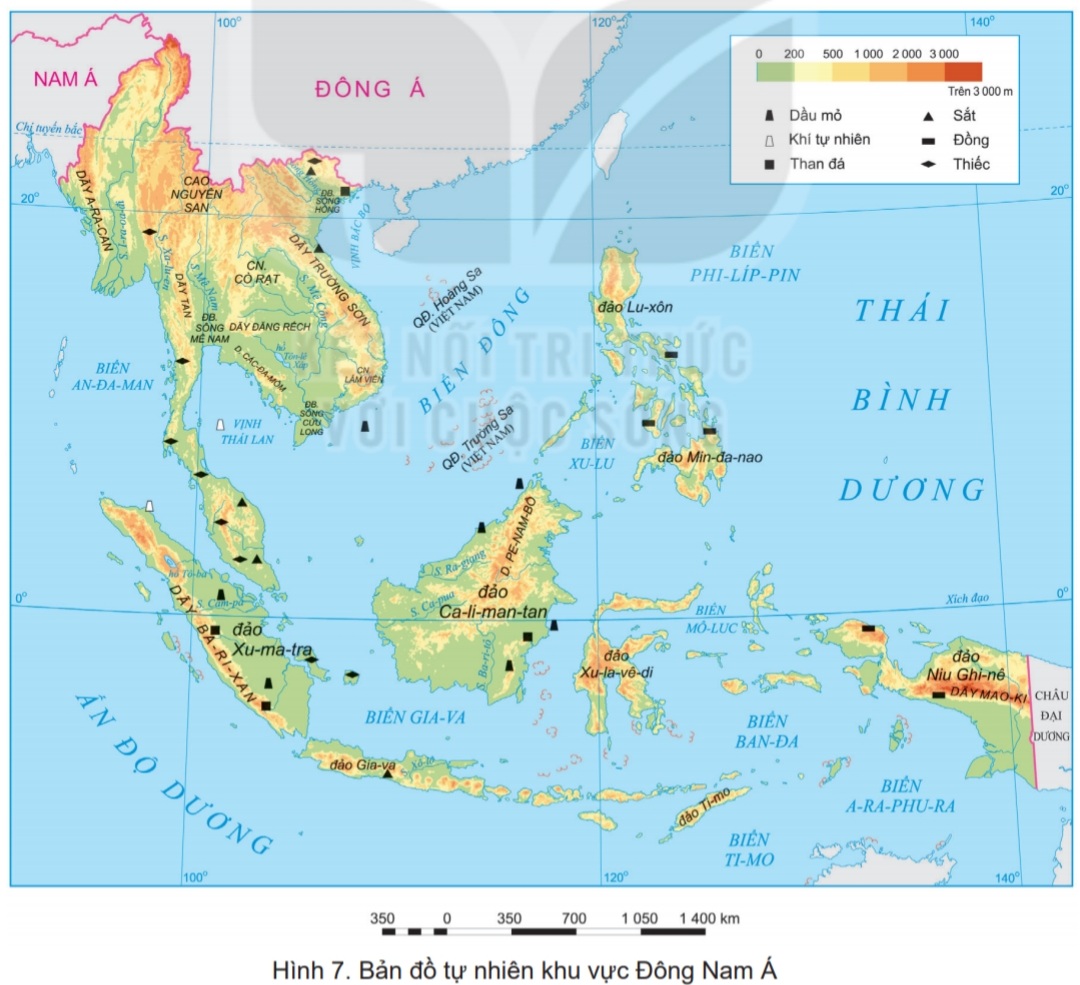 g.Khu vực Đông Nam Á
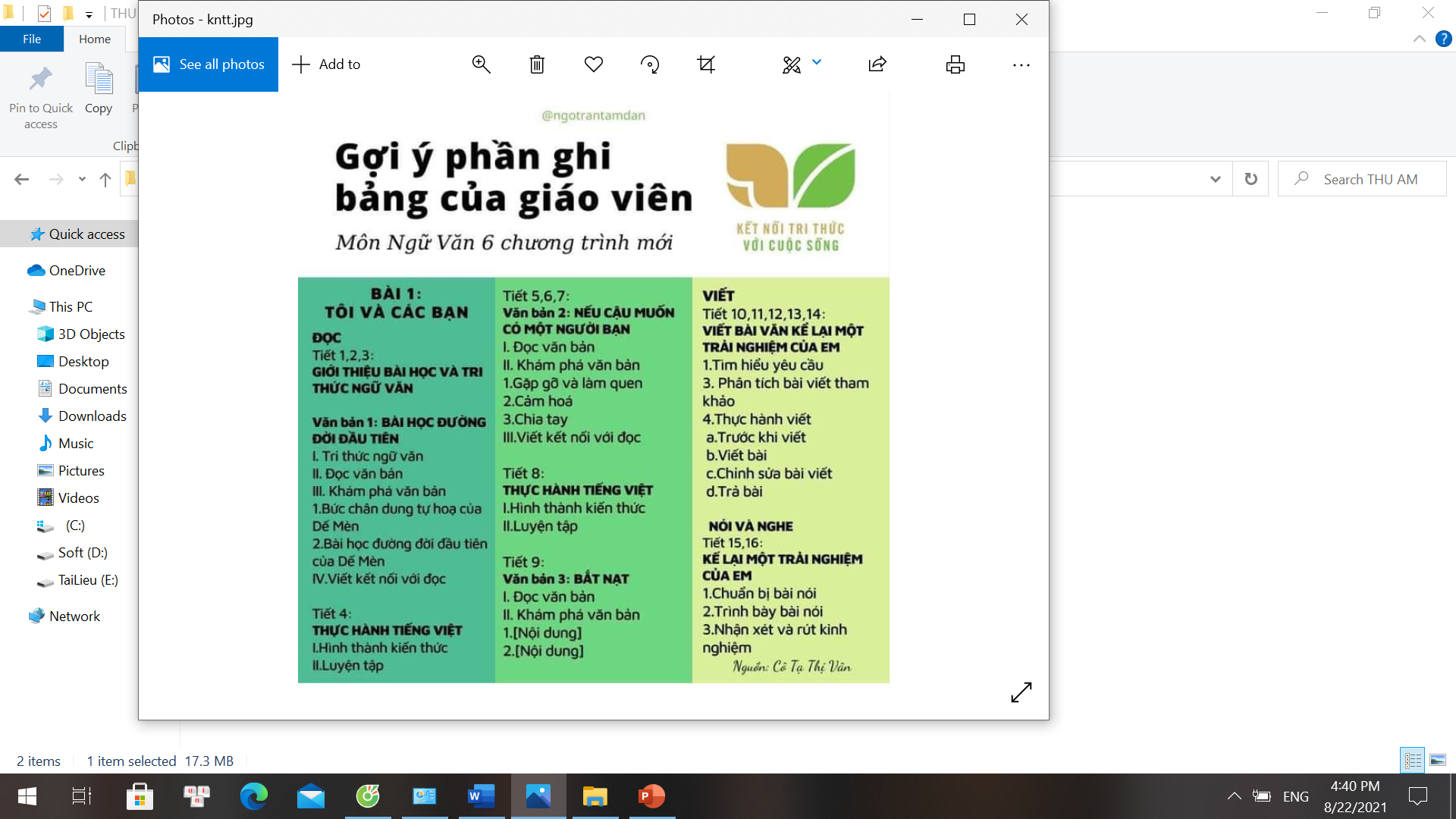 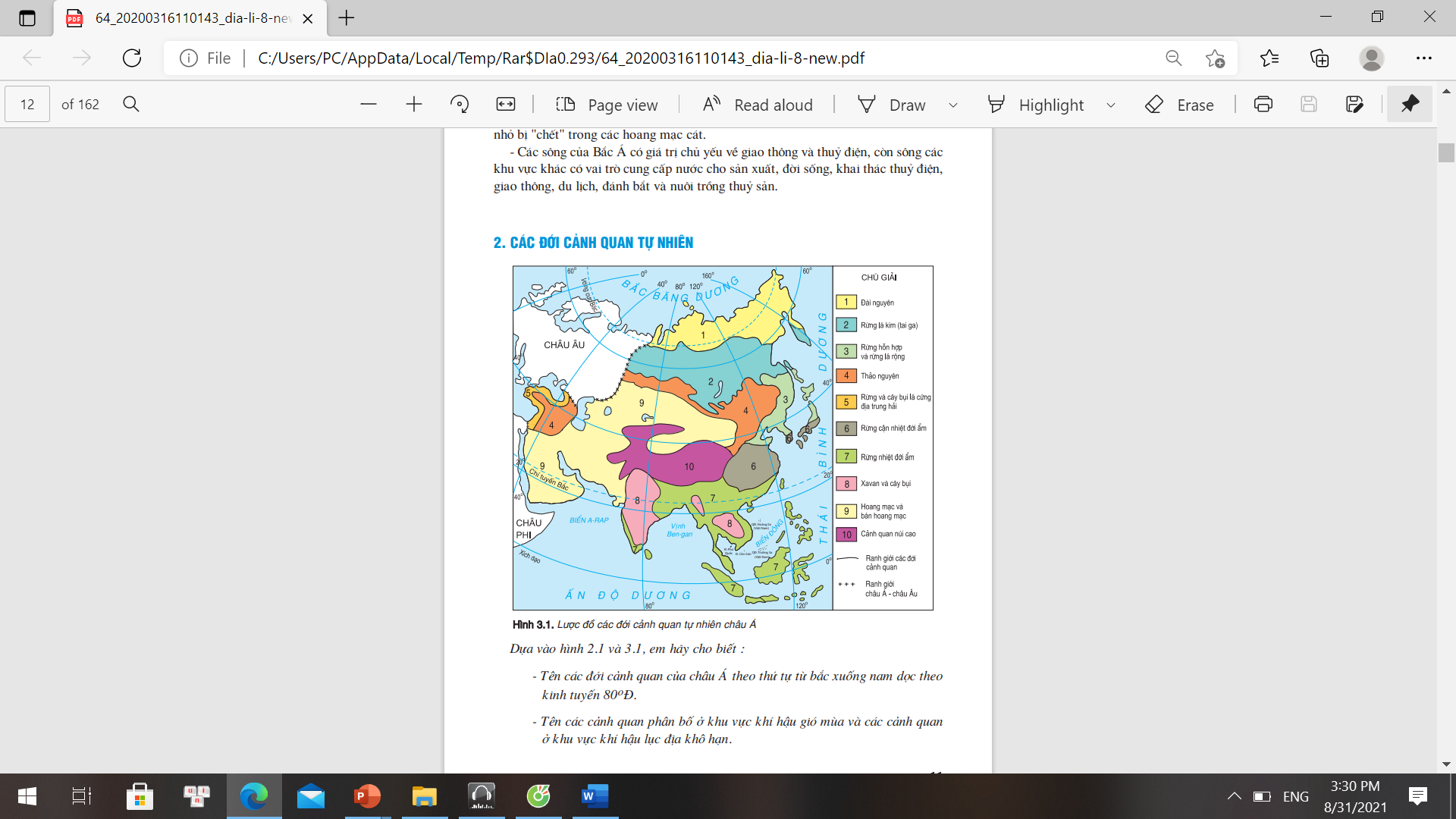 Cảnh quan khu vực là rừng mưa nhiệt đới, đa dạng về thành phần loài.
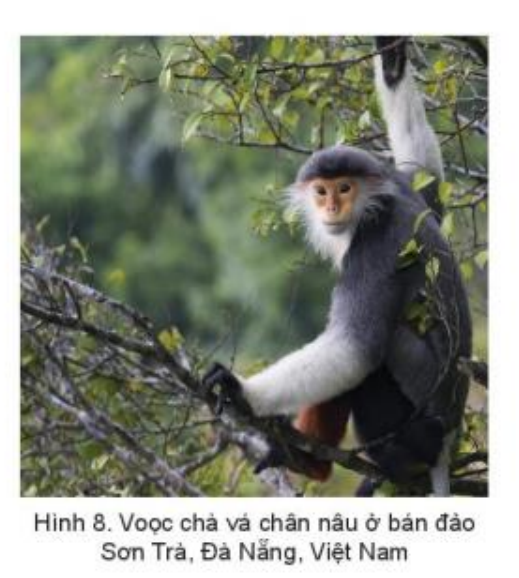 Các khoáng sản chính dầu mỏ, khí tự nhiên than đá….
Hình 7. Bản đồ tự nhiên khu vực  Đông Nam  Á
[Speaker Notes: Tác giả biên soạn: :Lê Thị Chinh: Zalo: 0982276629. Fb:https://www.facebook.com/ti.gon.566. Nhóm chia sẻ tài liệu:https://www.facebook.com/groups/1448467355535530. Mong nhận được sự phản hồi,góp ý từ quý thầy cô để bộ giáo án được hoàn thiện. Trân trọng!]
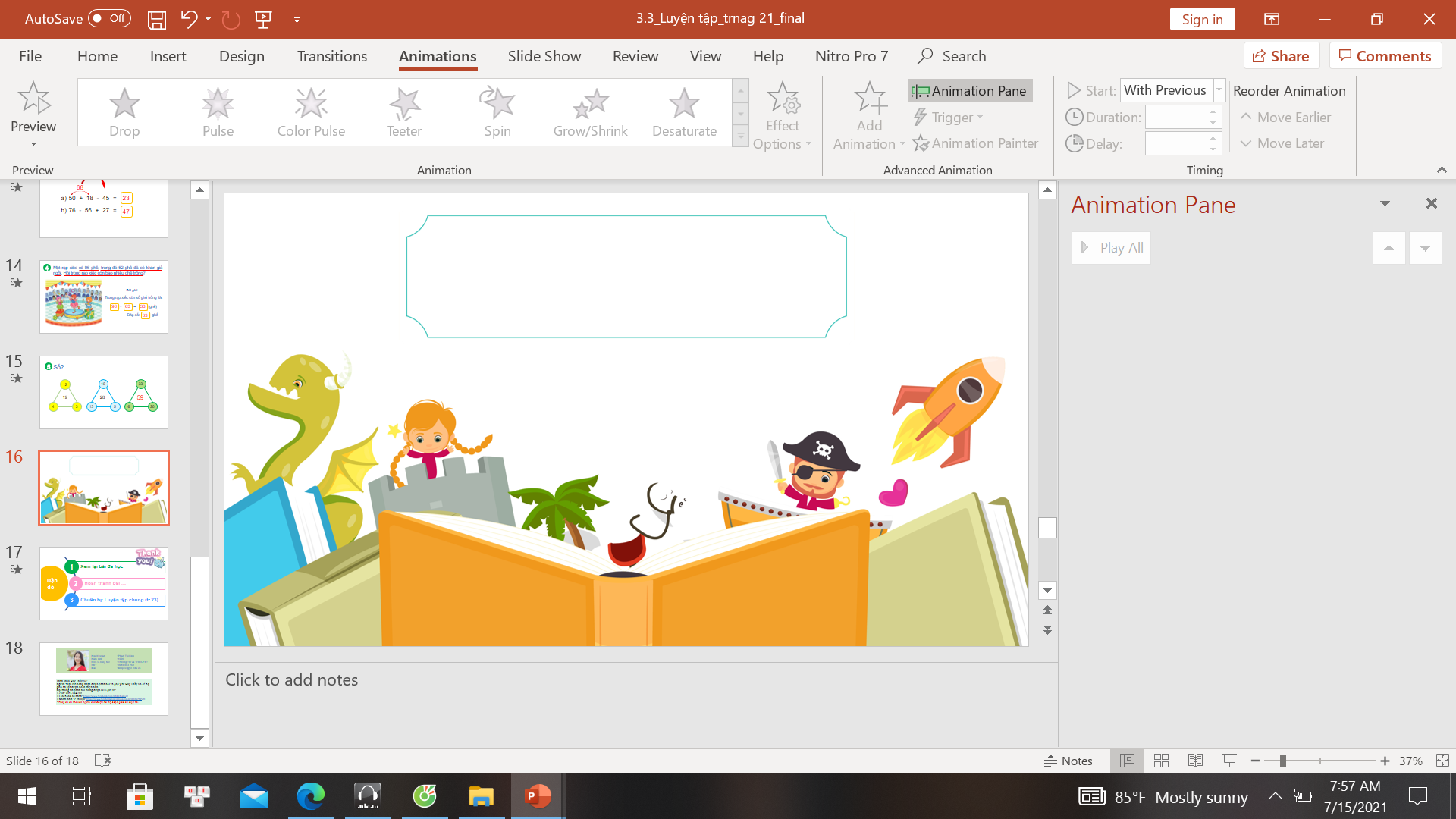 LUYỆN TẬP
 VÀ VẬN DỤNG
HIỂU Ý ĐỒNG ĐỘI
Gồm 10 từ khóa  trọng tâm bài học
 Người gợi ý không lặp từ, tách từ
HS liên kết từ khóa thành 1 đoạn thông tin hoàn chỉnh khái quát nội dung bài học
Các nhóm đoán đúng nếu là thành viên của nhóm thì tính 2 điểm và không phải thì tính 1 điểm
HIỂU Ý ĐỒNG ĐỘI
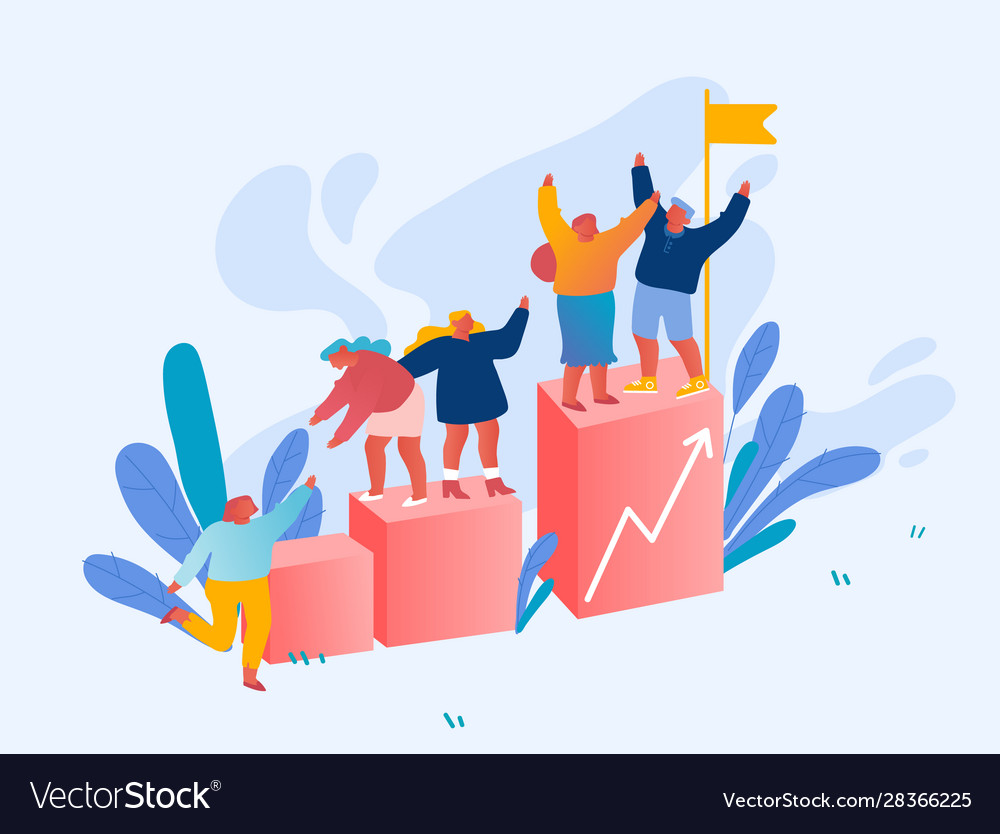 Đông Á
Động đất
Sơn nguyên
Đồng bằng
Gió mùa
Hoang mạc
Trường Giang
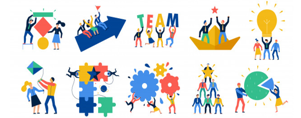 Hải đảo
Núi lửa
Rừng cận nhiệt
LUYỆN TẬP - VÀ VẬN DỤNG
Tìm hiểu thông tin tự nhiên ở một khu vực châu Á mà em quan tâm và chia sẻ với các bạn.
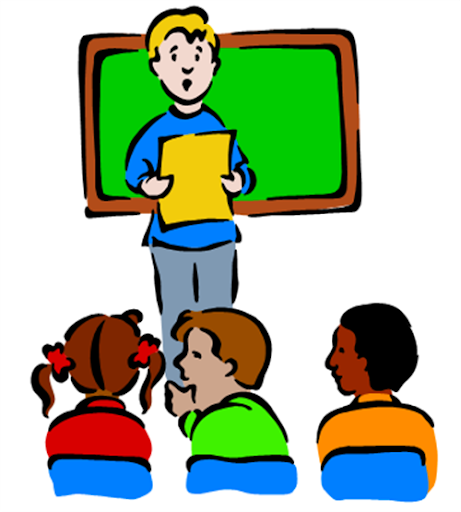 Thời gian 1 tuần
Tiêu chí:
+ Video/ powerpoint/….
+ Dài không quá 3 phút
+ Bố cục, nội dung trọng tâm, chi tiết
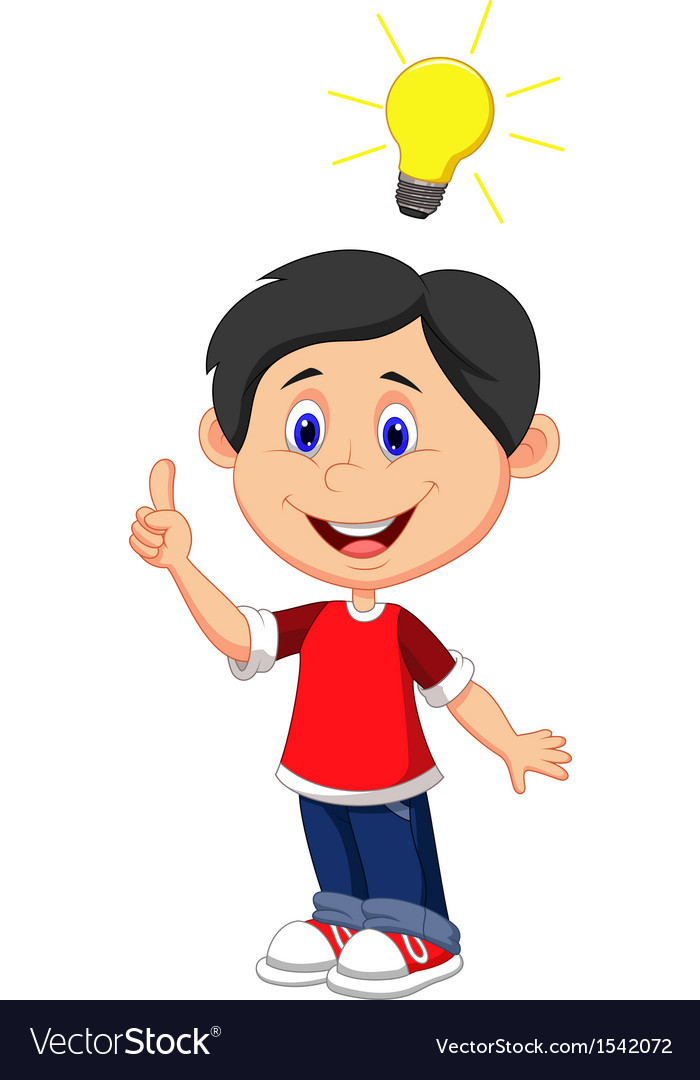 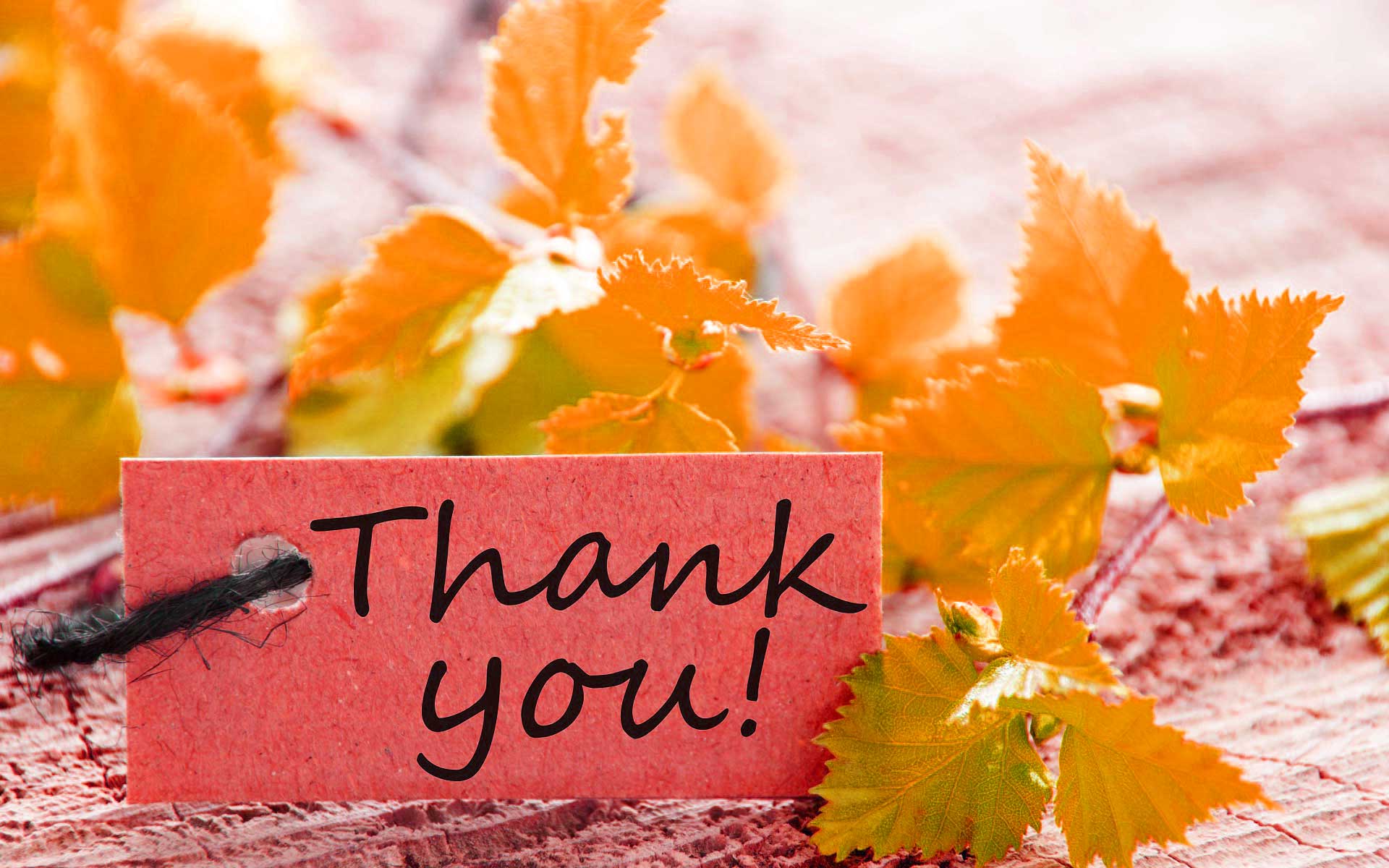 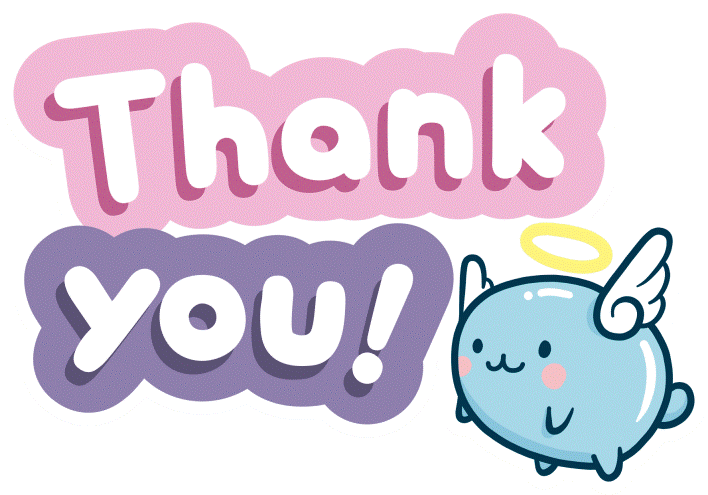 1
Xem lại bài đã học
Dặn dò
2
Về nhà …
Chuẩn bị bài ……..
3
[Speaker Notes: Hoàn thành bài nào GV linh động viết vào nhé]
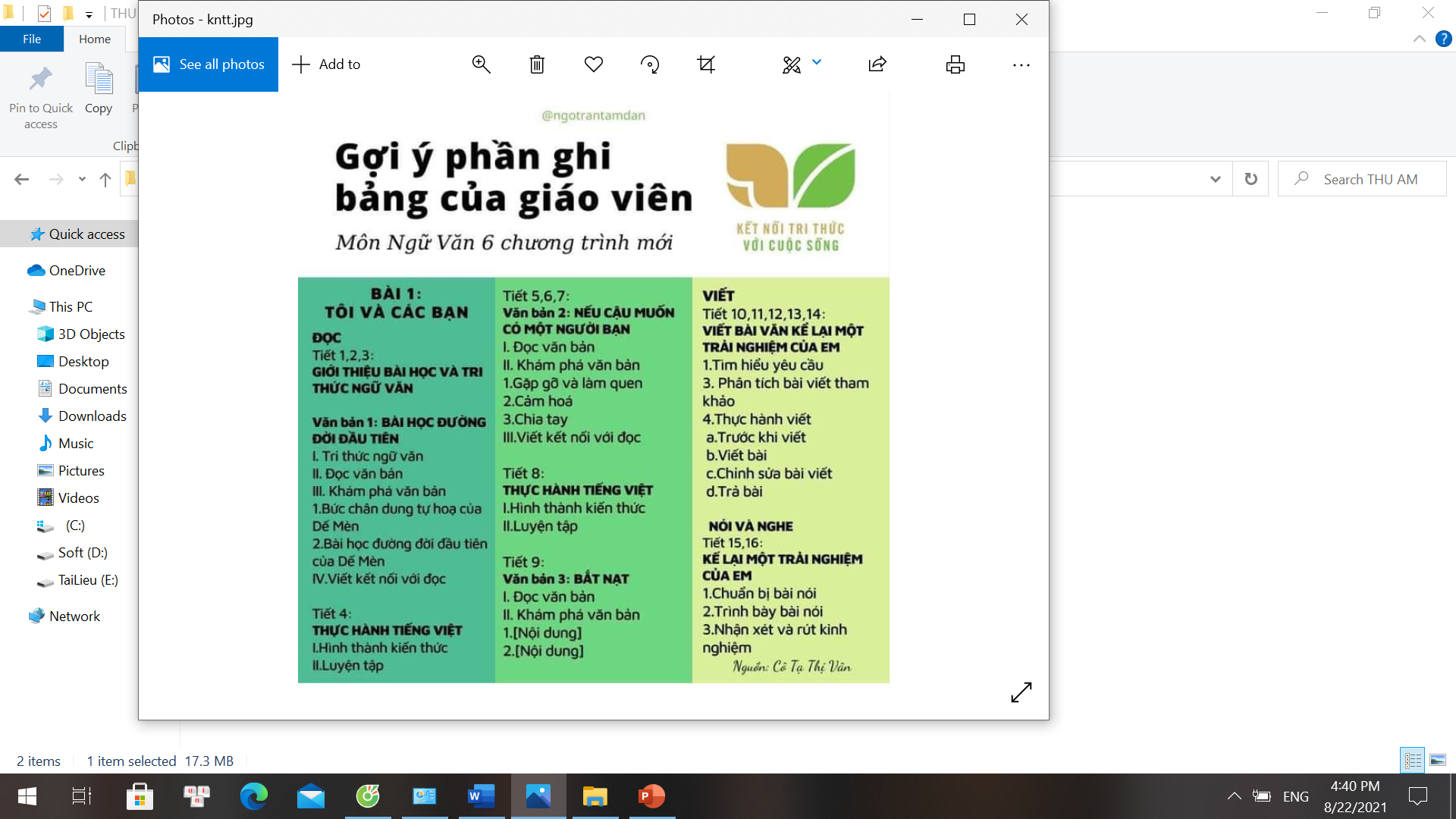 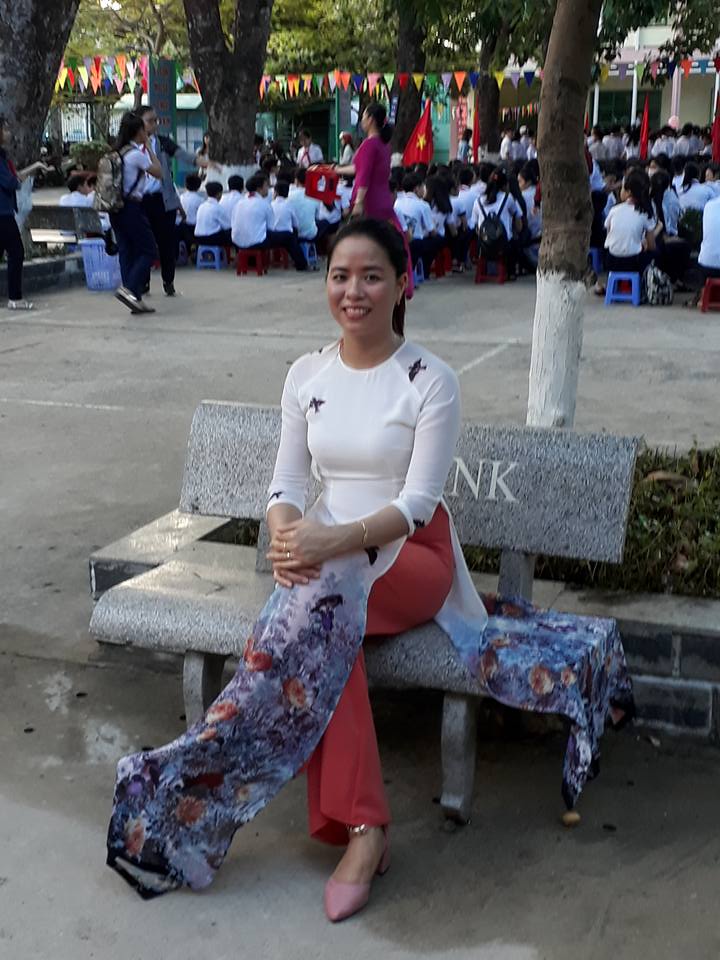 Người soạn	: Lê Thị Chinh
Năm sinh           : 1990
Đơn vị công tác	: Trường THCS LÝ TỰ TRỌNG
SĐT		: 0982276629
Mail		: lethichinh09sdl@gmail.com
TÀI LIỆU TỰ MÌNH BIÊN SOẠN CÓ ĐỦ BỘ POWERPOINT 6,7,8,9
CÓ PHÍ NHỎ, THẦY CÔ CẦN IB NHẬN BÀI THAM KHẢO NHÉ! CẢM ƠN
Thân chào Quý Thầy Cô!
Người soạn rất mong nhận được phản hồi và góp ý từ Quý Thầy Cô để bộ giáo án ppt được hoàn thiện hơn.
Mọi thông tin phản hồi mong được QTC gửi về:
+ Zalo: 0982276629
+ Facebook cá nhân: https://www.facebook.com/ti.gon.566
+ Nhóm chia sẻ tài liệu: https://www.facebook.com/groups/1448467355535530
* Thầy cô có thể liên hệ khi cần được hỗ trợ soạn giáo án điện tử.